Готовимся к переходу на новые ФГОС НОО и ФГОС ООО
Ст. Кущевская 
7 февраля 2022 года
До 01.03.2022 года Провести педсоветы по переходу на новые ФГОС
До 01.04.2022 года  Утвердить ООП НОО
До 25.05.2022года Утвердить ООП ООО
До 01.09.2022 года отменить действие ООП НОО (2010г.)
До 01.09.2022 года составить список ООП, рабочих программ, учебников и учебных пособий, которые будут использоваться в 2022-2023 учебном году с учетом детей с ОВЗ
До 01.09.2022 года утвердить  список ООП, рабочих программ, учебников и учебных пособий, которые будут использоваться в 2022-2023 учебном году с учетом детей с ОВЗ (на первом педсовете)
Для детей с ОВЗ ООП разрабатывается не позднее даты в выписки из справки ПМПК
Задачи на 2022 год
1. Создать рабочую группу по введению ФГОС 2021
2.Разработать положение о деятельности рабочей группы
3.Издать приказ о создании рабочей группы
4.Разработать «дорожную карту» мероприятий перехода на обновленные ФГОС
5.Издать приказ об утверждении «дорожной карты» мероприятий перехода на обновленные ФГОС 
6.Оценить кадровые и материальные ресурсы
Алгоритм Действия
7.Изучить отличие ФГОС по содержанию в коллективах
8.Собрать заявления родителей (3-4 классов)
9.Разработать проекты ООП
10.Проверить и изменить локальные акты
11.Разработать новые локальные акты, должностные инструкции
12. Вести мониторинг выпуска разъяснений по ФГОС
13.Определиться с набором предметов и уровнем их освоения, а так же родной язык, второй иностранный, ОРКСЭ, ОДНКНР
14.Разрабатывать и своевременно размещать на сайте ОО сведения об ОО
Алгоритм Действия
15.Оценить оснащение ОО по трем направлениям : информационно-образовательная среда, материально- технические ресурсы, учебно-методические ресурсы
16.Организовать проведение педсовета об изменениях ООП НОО и ООО по ФГОС 2021 года
17.Оценить кадровые ресурсы
18.Составить учебные планы
19.Разработать проект новой программы воспитания и календарного плана воспитательной работы
20.Провести родительские собрания для 2-4 классов и 1 и 5 классов
Алгоритм Действия
21.Определить модель внеурочной деятельности  с учетом сетевого взаимодействия с социальными партнерами и формированием функциональной грамотности
22.Осуществлять еженедельный контроль готовности к переходу на ФГОС
Алгоритм Действия
Обновленные федеральные государственные  образовательные стандарты
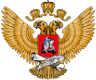 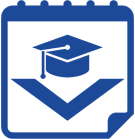 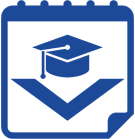 Приказ Министерства просвещения
Российской Федерации от 31 мая 2021 г. № 286  "Об утверждении федерального  государственного образовательного стандарта  начального общего образования"
Приказ Министерства просвещения
Российской Федерации от 31 мая 2021 г. № 287
"Об утверждении федерального  государственного образовательного стандарта
основного общего образования"
Прием на обучение по программам начального  общего образования (в 1 класс) с 1 сентября  2022 г. во всех образовательных организациях
Прием на обучение	по программам основного  общего образования (в 5 класс) с 1 сентября  2022 г. во всех образовательных организациях
Поддержка введения обновленных ФГОС
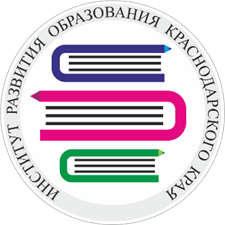 Обновленные федеральные государственные образовательные стандарты
ФГОС-2009г. 2010г.
В основе ФГОС лежит
системно-
деятельностный подход
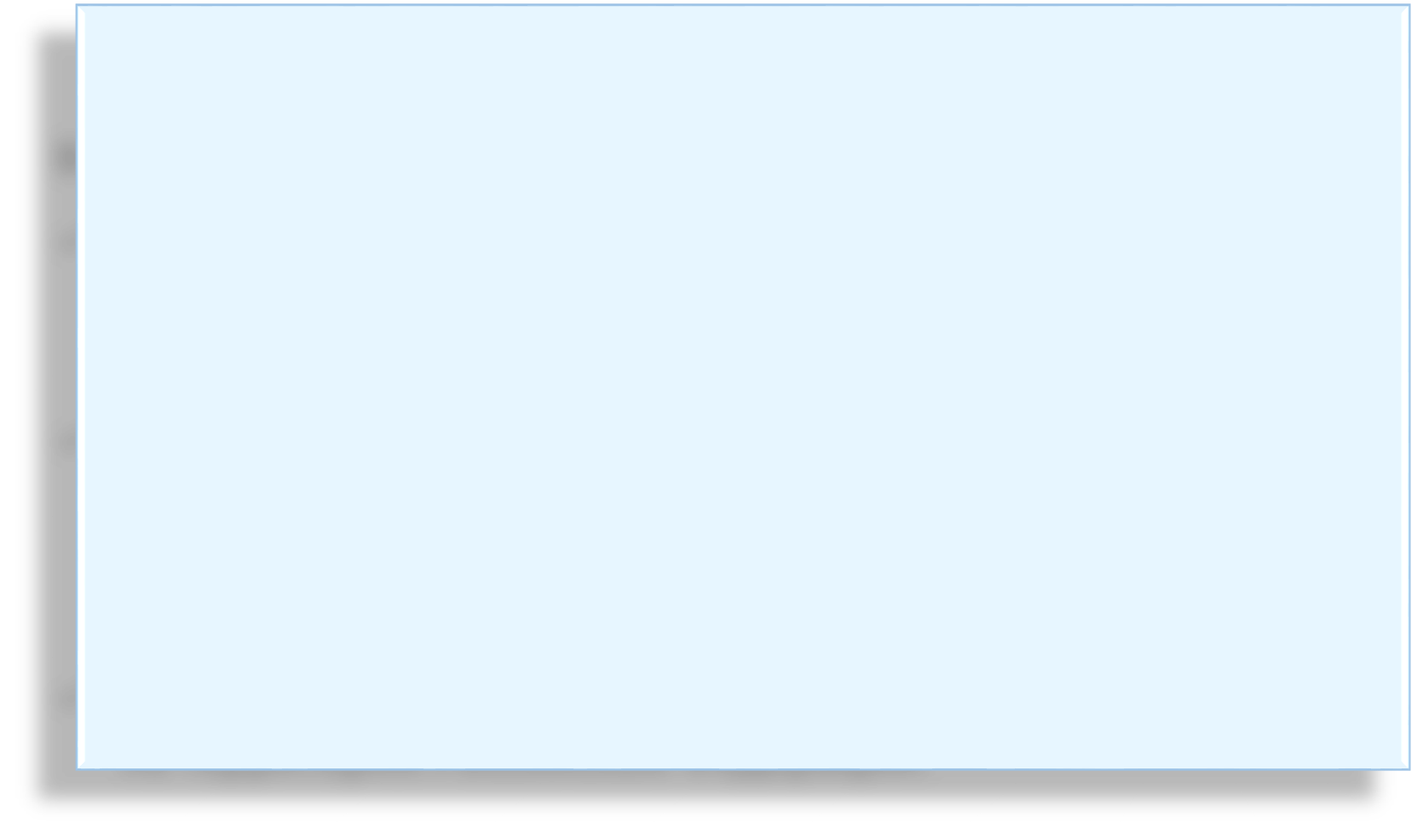 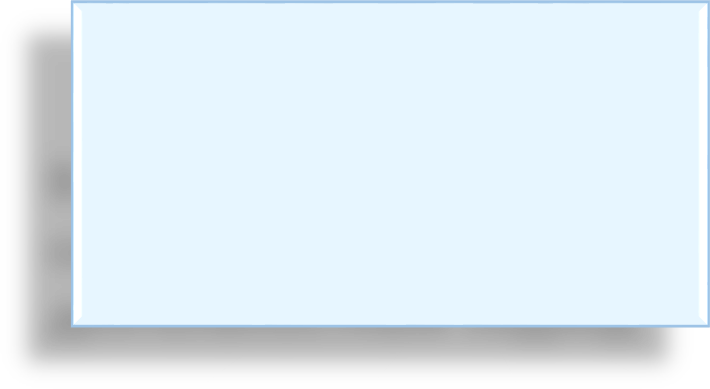 2021г.
В основе ФГОС лежат
представления об уникальности личности и
индивидуальных возможностях каждого обучающегося и
ученического сообщества в целом,
о профессиональных качествах педагогических работников  и руководителей Организаций, создающих условия для  максимально полного обеспечения образовательных
потребностей и интересов обучающихся
в рамках единого образовательного пространства  на территории Российской Федерации.
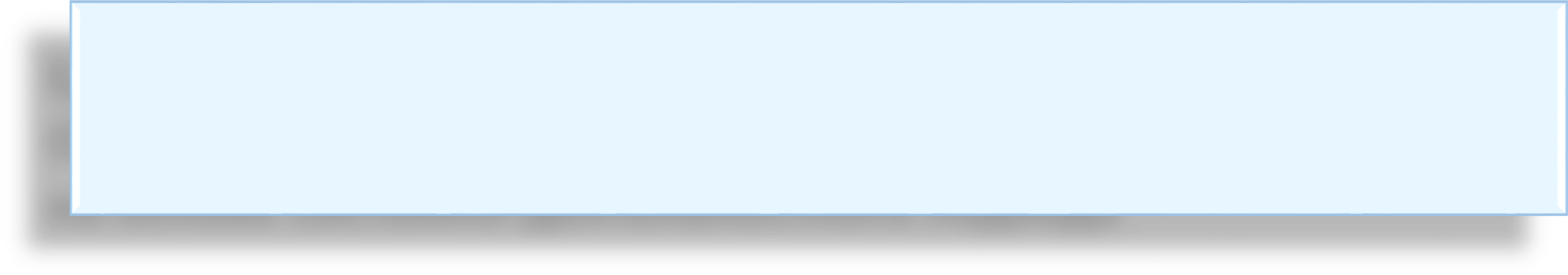 Единство обязательных требований к результатам освоения  ООП ООО реализуется во ФГОС
на основе системно-деятельностного подхода
ФГОС начального общего и основного общего образования
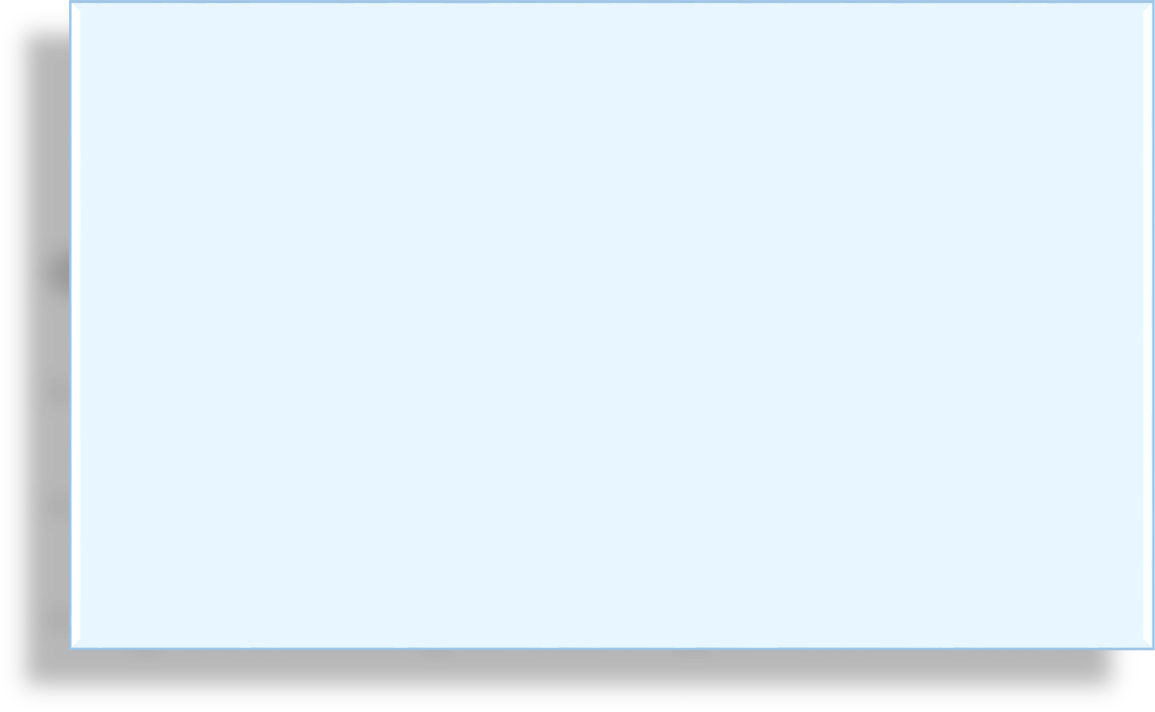 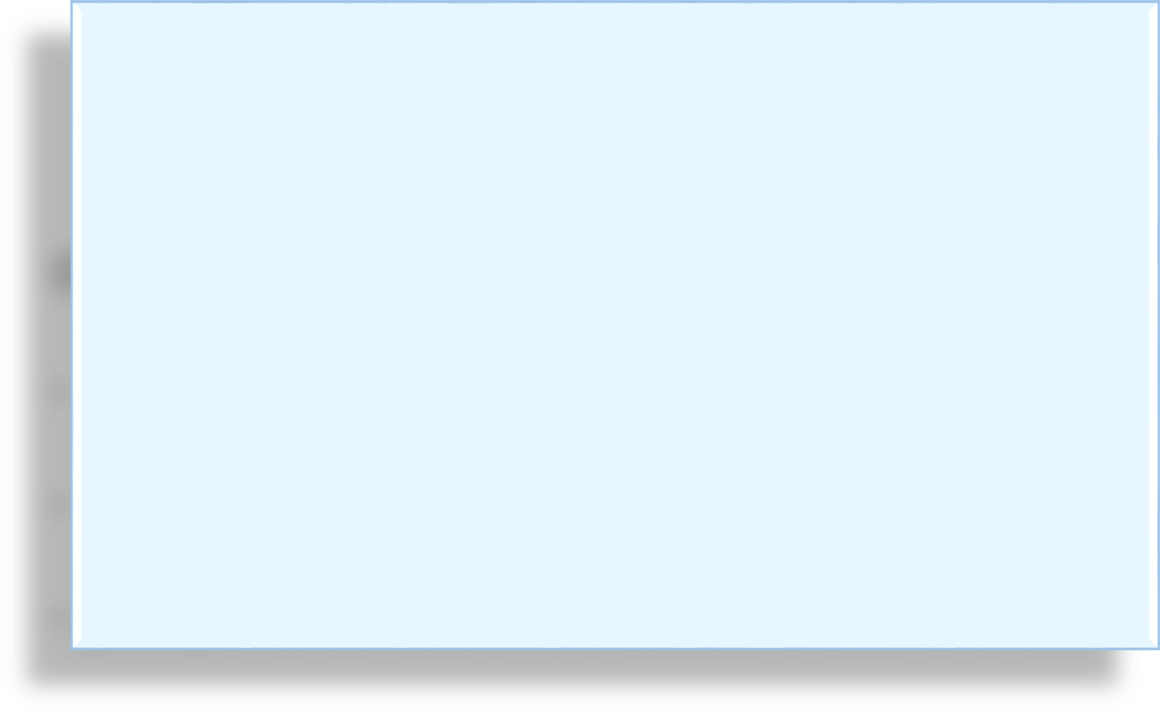 ФГОС-2009г. 2010г.	ФГОС-2021г.
ФГОС включает в себя требования:
к результатам освоения ООПООО;
к структуре ООПООО;
к условиям реализации ООП ООО.
ФГОС включает требования к:
структуре ООП ООО;
условиям реализации ООП ООО;
результатам освоения ООП ООО.
ФГОС основного общего образования
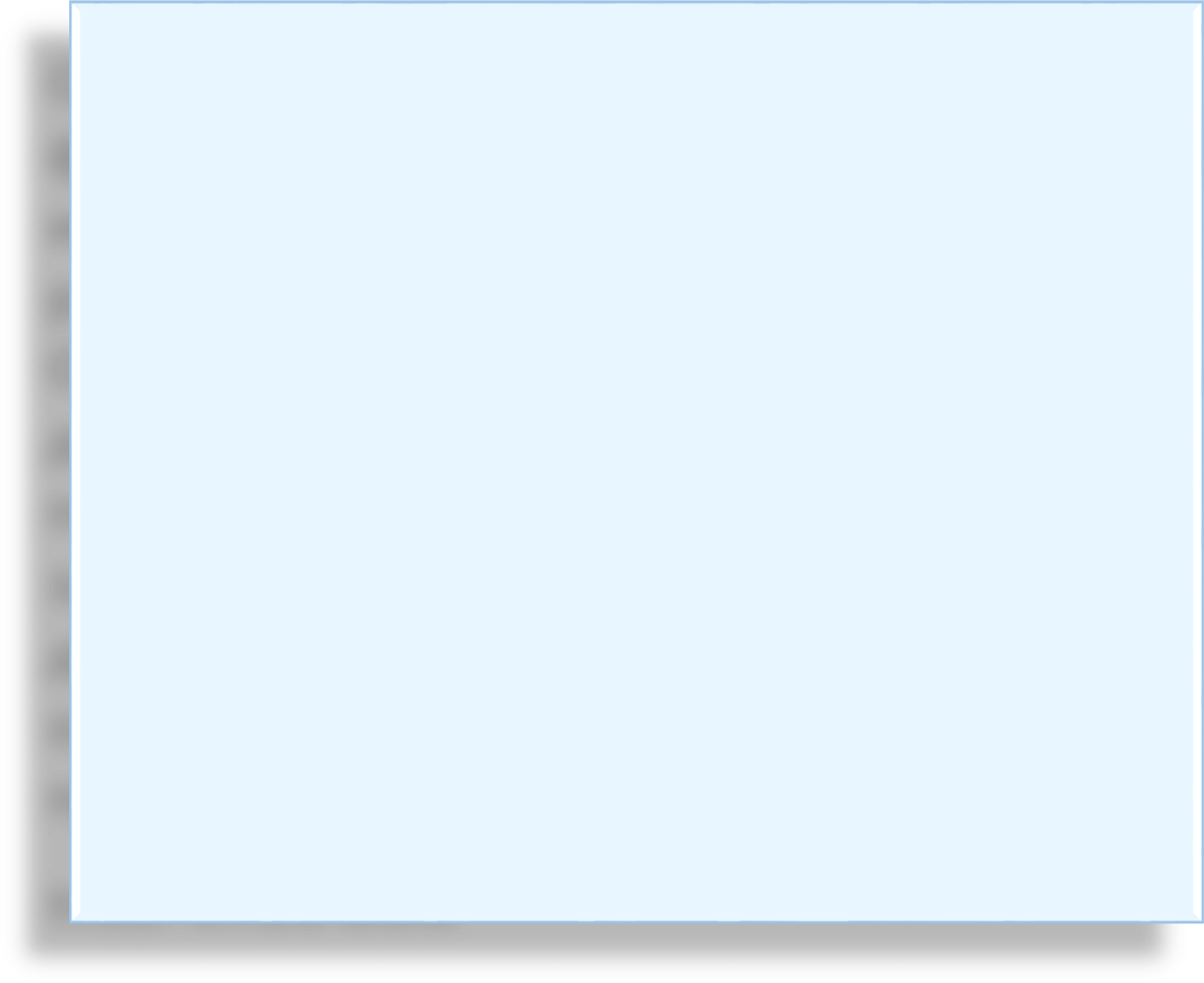 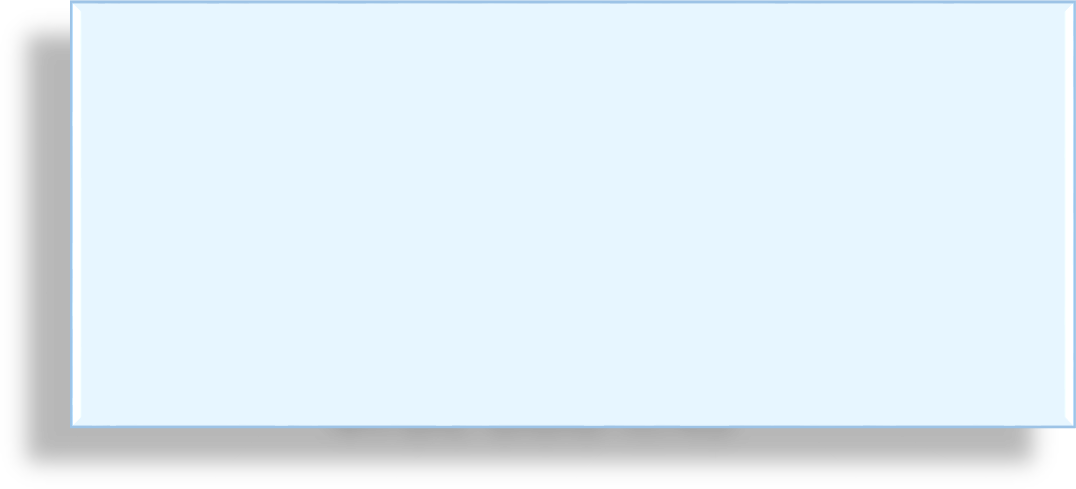 Организация, имеющая статус  федеральной или региональной  инновационной площадки,
разрабатывает и реализует программу
ООО… самостоятельно определяя
достижение промежуточных результатов  по годам (этапам) обучения вне
зависимости	от последовательности
достижения обучающимися результатов,  определенных соответствующими  примерными ООП
п.13. ФГОС ООО
Закрепление в стандартах
требования преемственности
и единства содержания
образовательных программ
ФГОС ООО п.45
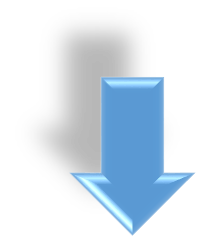 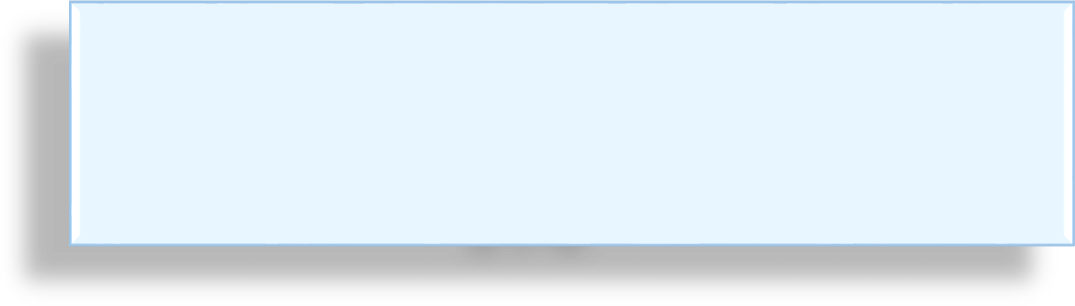 Создание единого
образовательного пространства
в РФ
ООП общеобразовательной организации 2022-2023 учебный год
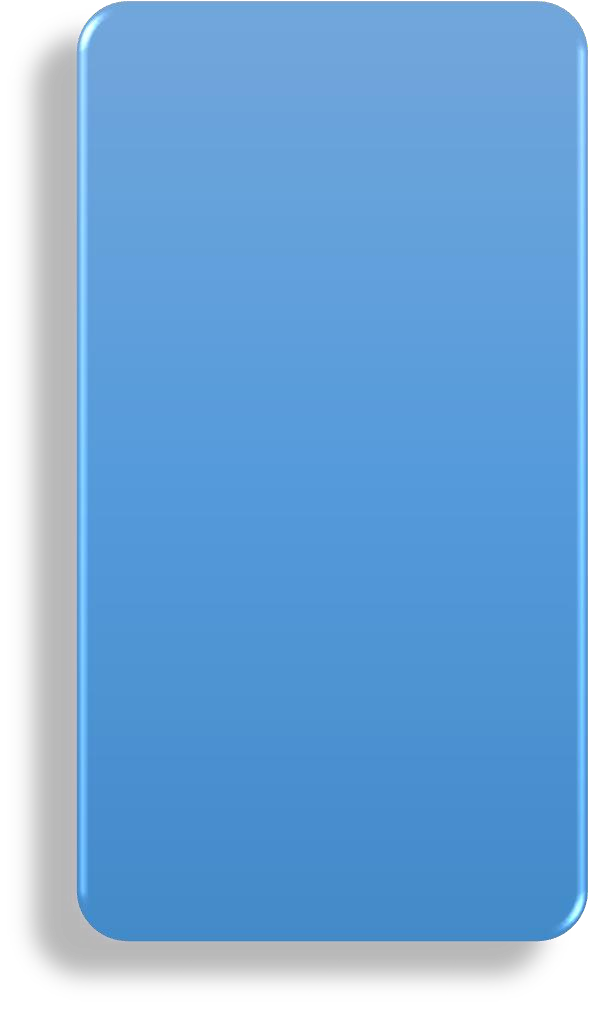 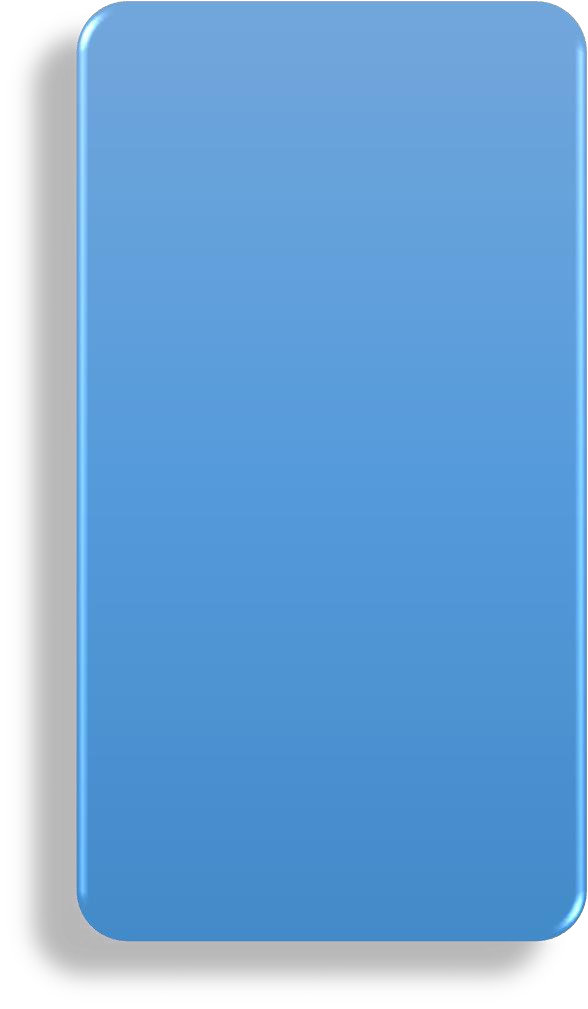 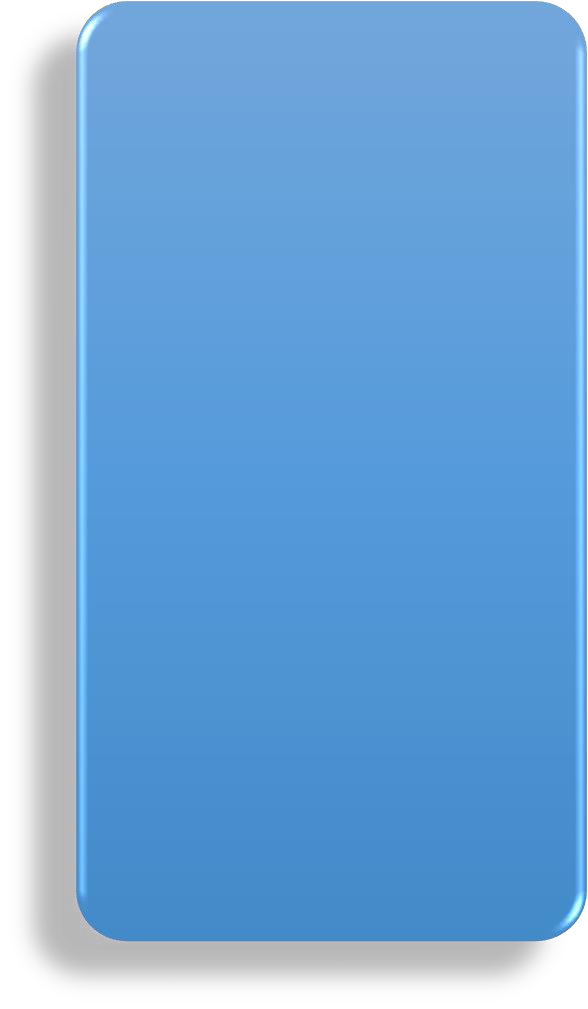 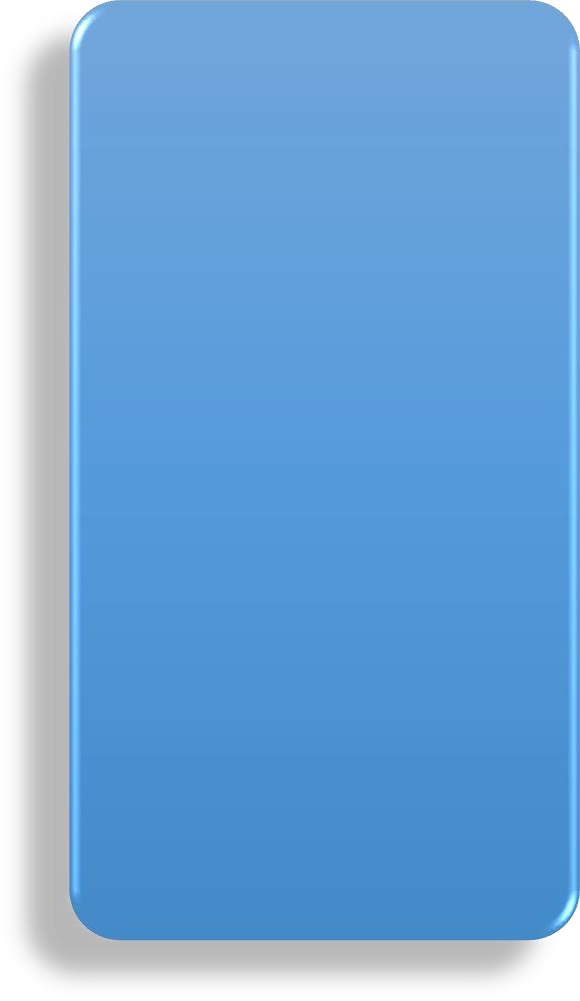 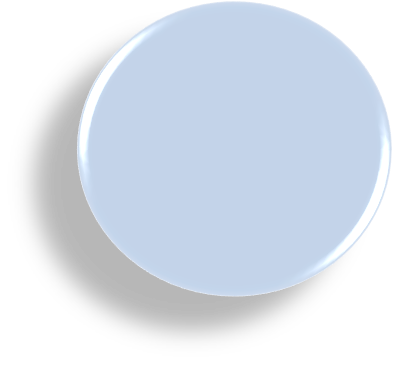 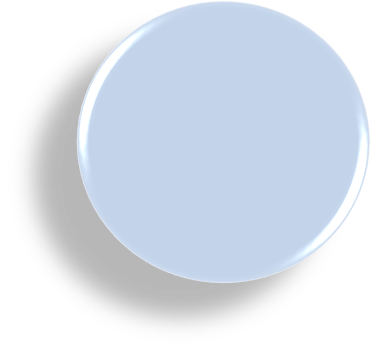 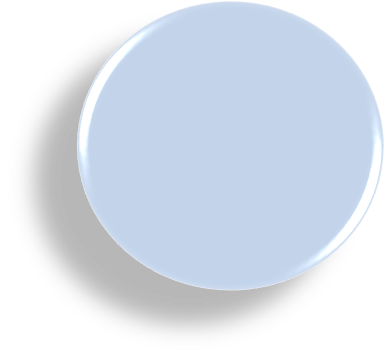 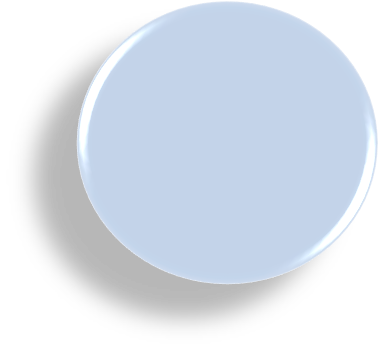 для
1-4-х
классов
для
5-х
классов
для
6-9-х
классов
10-11
класс
ООП СОО
ООП НОО
на 1-4 класс
ФГОС 2021
ООП ООО
на 5-9 класс
ФГОС 2021
ООП ООО
на 5-9 класс
ФГОС 2010
ФГОС 2012
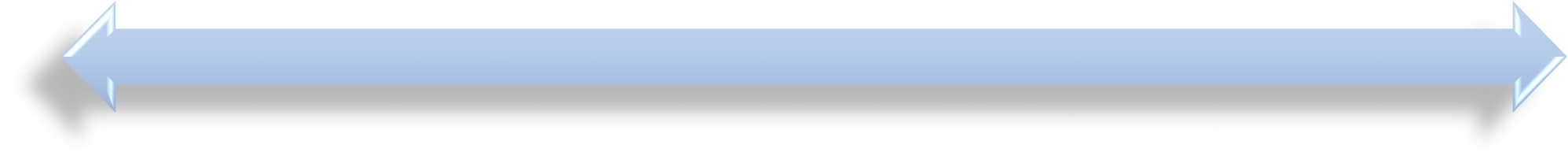 Нормативные документы  ООП ,реализуемых в 2022-2-23 учебном году
Приказы МП РФ (ООП разрабатывается на уровень образования)
-1-4 классы - №286 от 31.05.2021 года
-5 классы-№287 от 31.05.2021 года
-6-9 классы-№1897 от 17.12.2010 года
-10-11 классы-№413 от 17.05.2012 года
Адаптированные
1-4 класс-№1598 от 19.12.2014 года
1-9 классы-№1599 от 19.12.2014 года
5 классы-№287 от 31.05.2021 года
10-11 классы-№1897 от 17.12.2010 года
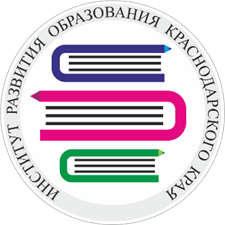 I. Целевой раздел ООП НОО и ООО по ФГОС 2021г.
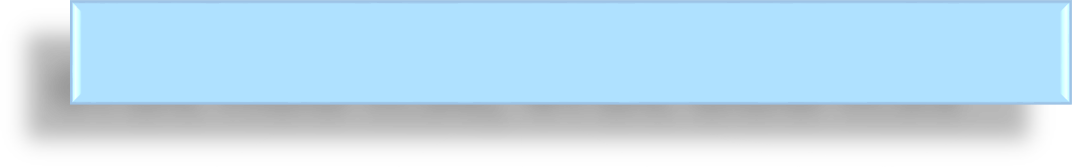 ФГОС НОО п.30, ФГОС ООО п.31
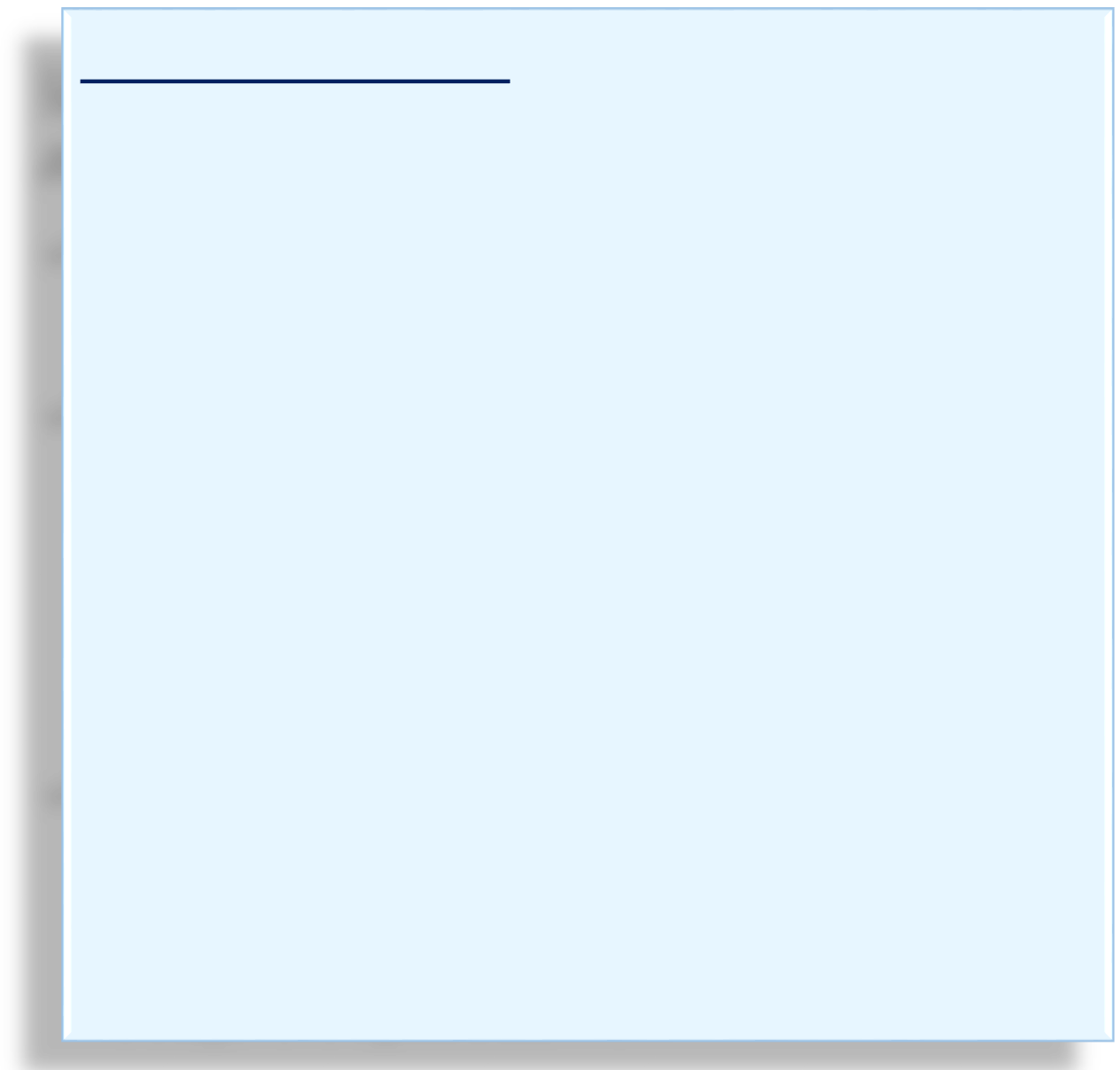 Целевой раздел ООП НОО/ООО
должен включать:
пояснительную записку;
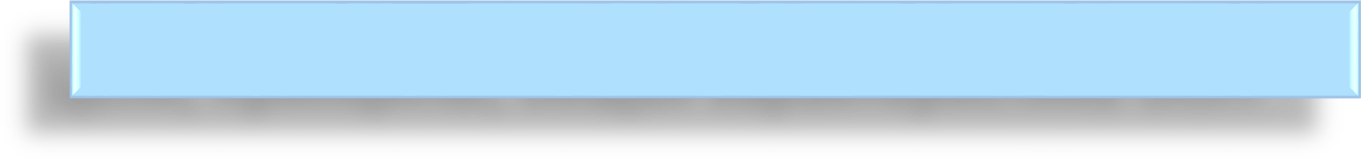 Цели, принципы, общая характеристика ООП
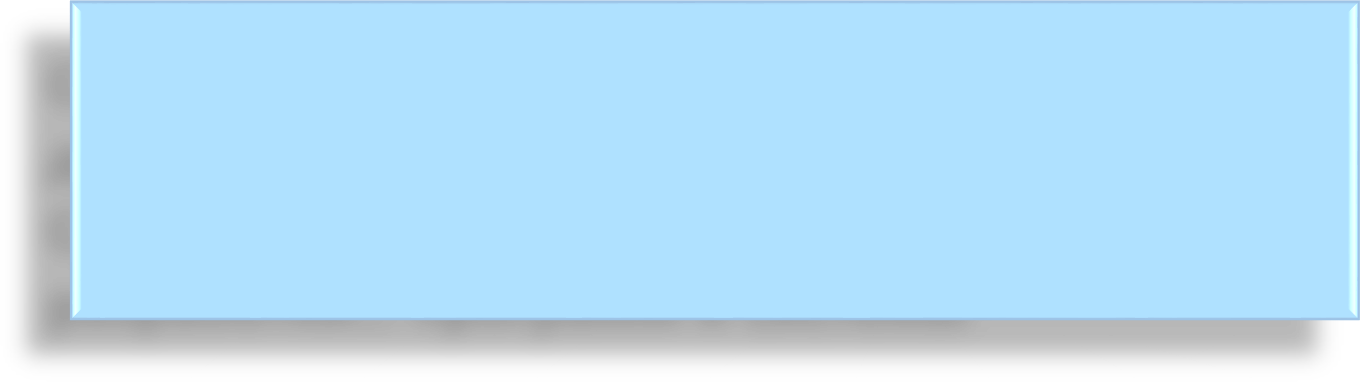 Связь ФГОС ООО		образовательная  деятельность	система оценки.
планируемые результаты освоения
обучающимися программы  начального/основного общего  образования;
Содержательная и критериальная основа для
разработки… программ и системы
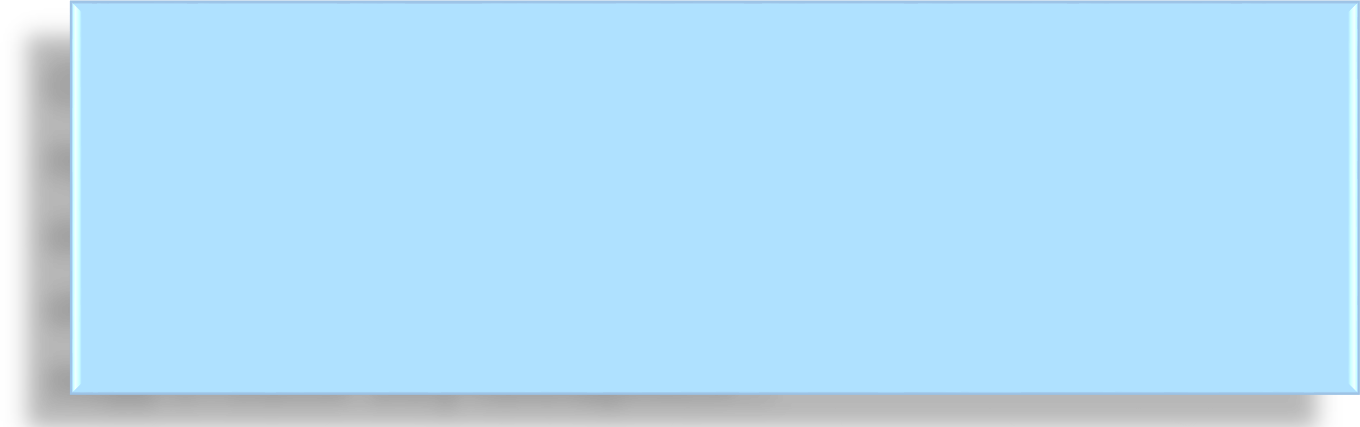 Отражает содержание и критерии оценки;  предметные и метапредметные результаты;  оценка динамики учебных достижений;
объективная информация о качестве
подготовки обучающихся…
систему оценки достижения
планируемых результатов освоения  программы начального/основного  общего образования.
ЛИЧНОСТНЫЕ РЕЗУЛЬТАТЫ ФГОС НОО и ООО
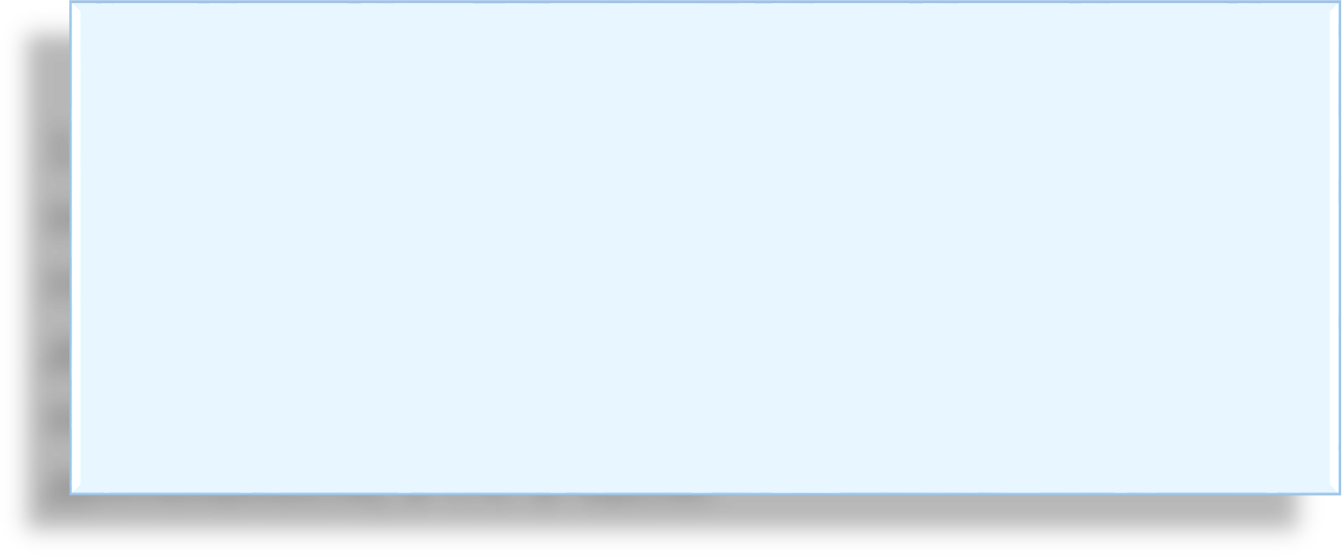 ФГОС 2010г.
Внеурочная
деятельность
организуется по  направлениям
развития личности:
духовно-нравственное,  физкультурно-
спортивное и  оздоровительное,  социальное,
общеинтеллектуальное,  общекультурное
ФГОС НОО-2021 п.41;	ФГОС ООО-2021 п.42
1. Личностные результаты освоения программы
основного общего образования должны отражать  готовность обучающихся … и расширение опыта  деятельности … в процессе реализации
основных направлений воспитательной  деятельности, в т.ч. в части:
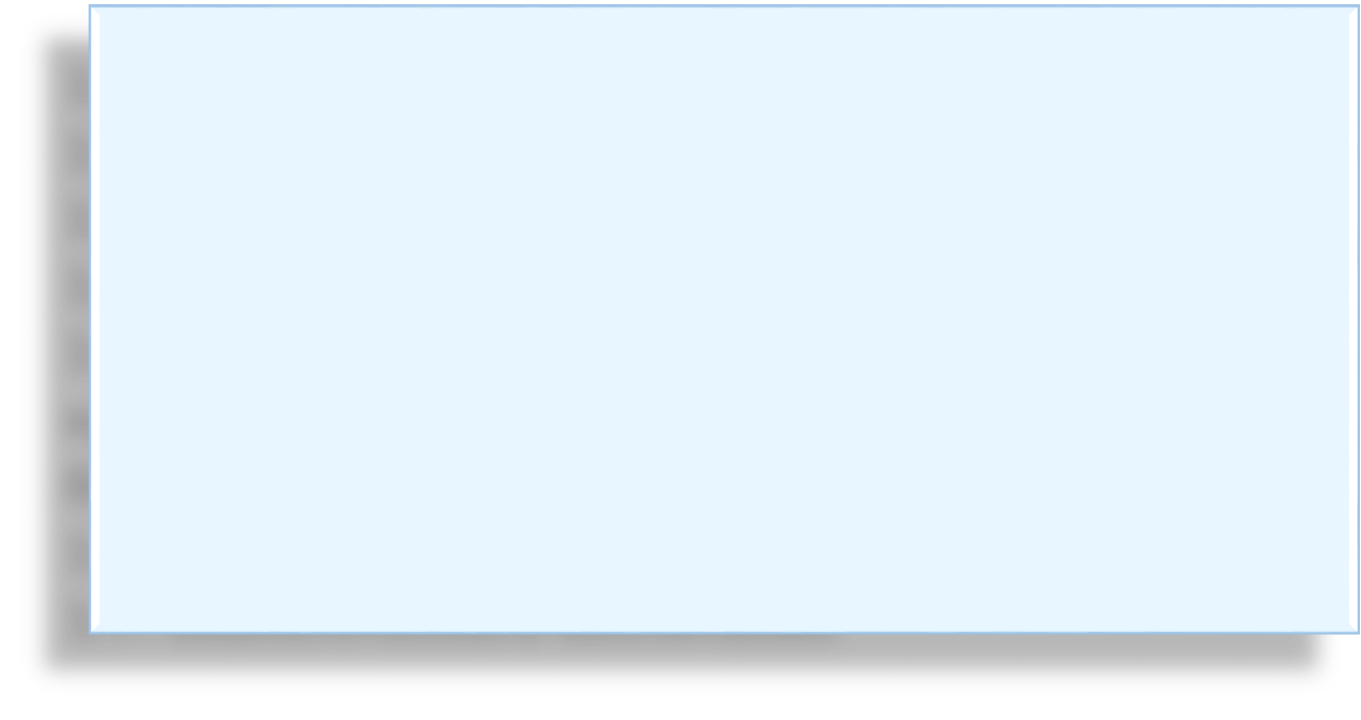 Гражданского воспитания
Патриотического воспитания
Духовно-нравственного воспитания
Эстетического воспитания
Физического воспитания, формирования
культуры здоровья и эмоционального
благополучия
Трудового воспитания
Экологического воспитания
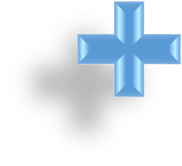 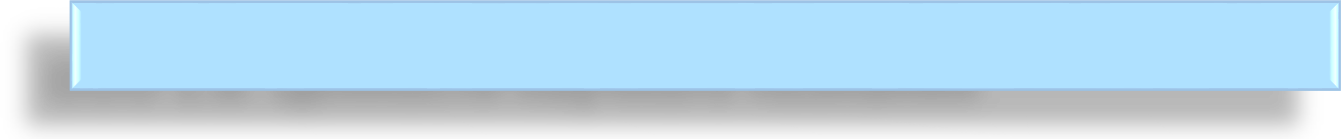 ООО 1.8. Ценности научного познания
МЕТАПРЕДМЕТНЫЕ РЕЗУЛЬТАТЫ
ФГОС НОО 2021г. п.9, п.40;	ФГОС ООО 2021г. п.8, п.43
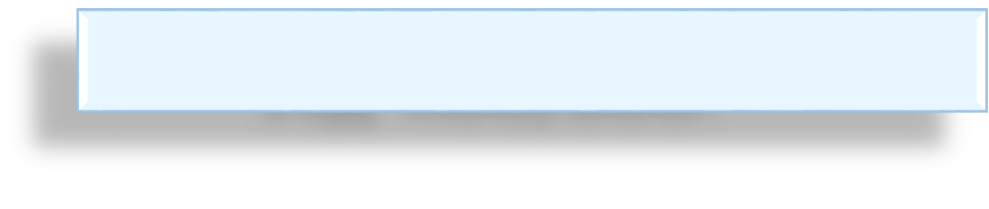 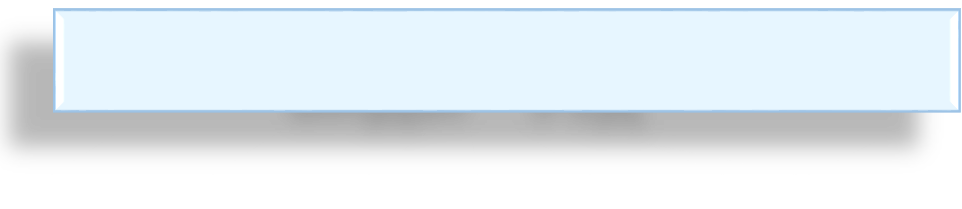 УУД	НОО/ООО:
ВИДЫ	УУД

овладение универсальными  учебными познавательными  действиями
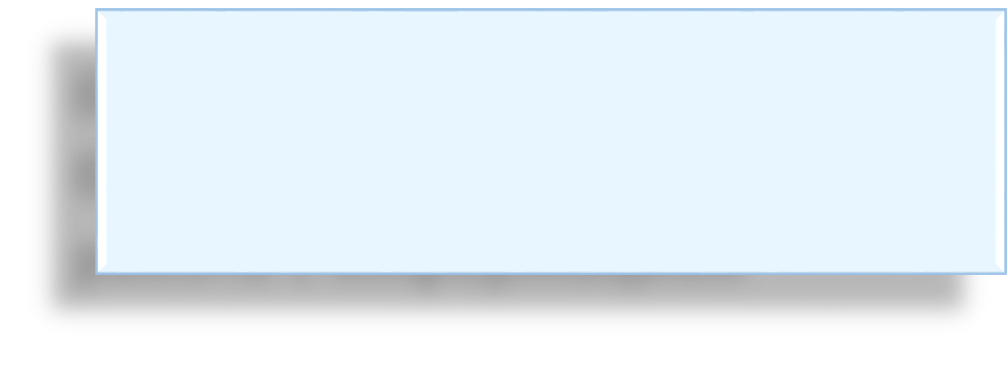 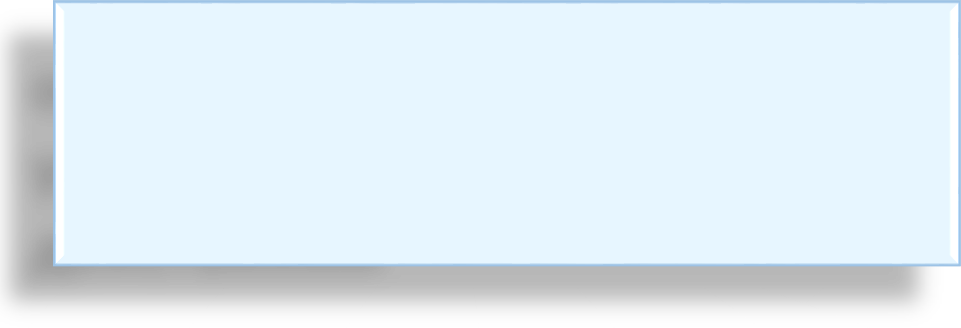 базовые логические,  базовые исследовательские,  работа с информацией
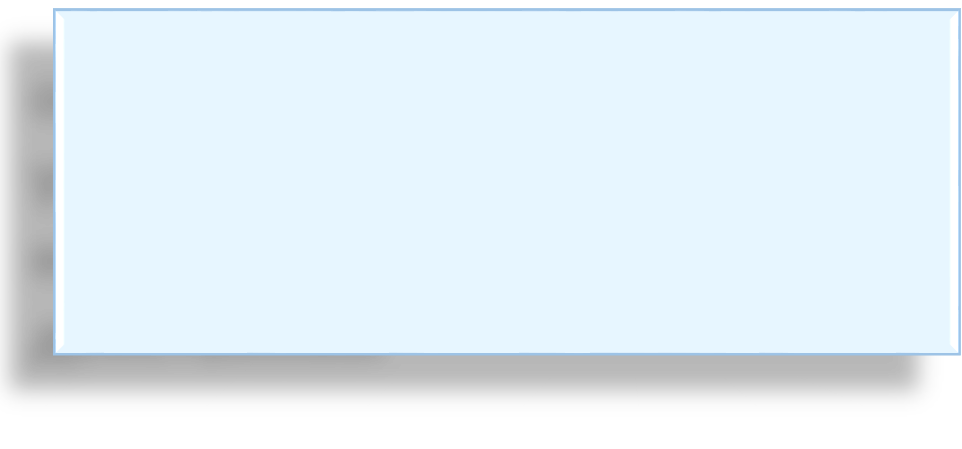 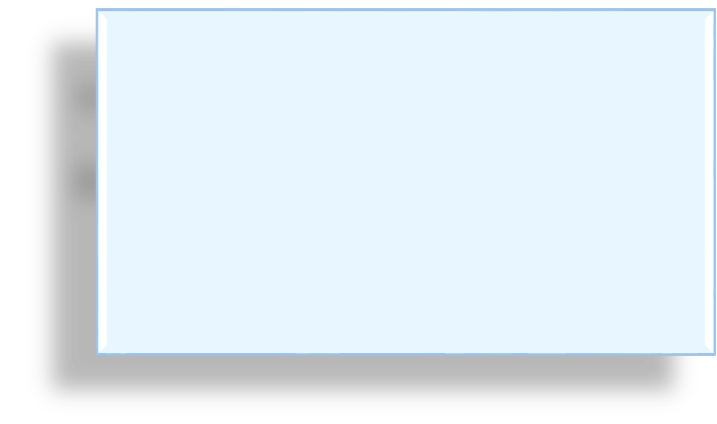 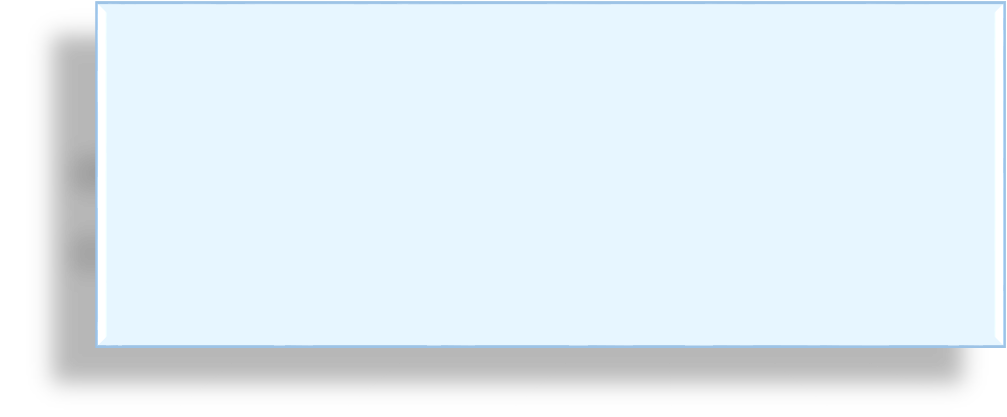 овладение универсальными
учебными
коммуникативными
действиями
+ презентация
в НОО
общение,
совместная деятельность
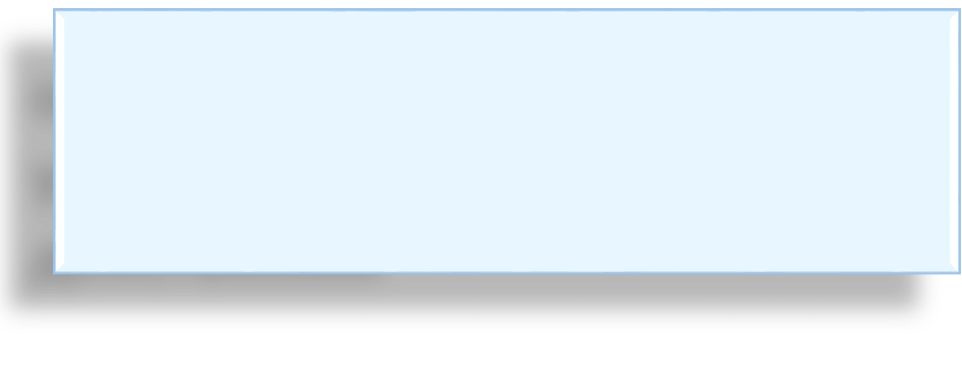 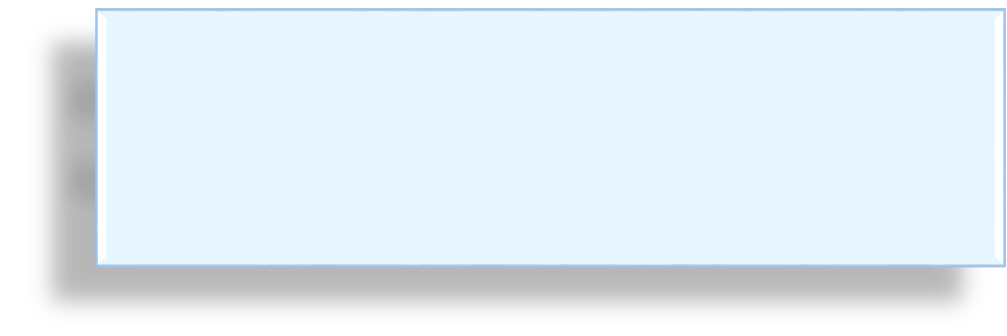 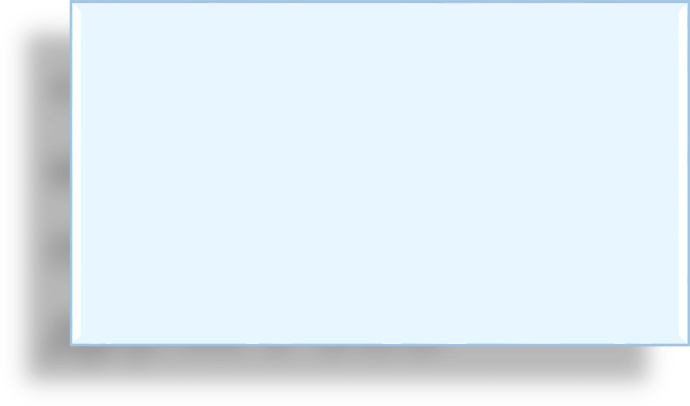 овладение универсальными  учебными регулятивными  действиями
самоорганизация,
самоконтроль
+ эмоциональный
интеллект,
принятие себя и  других в ООО
МЕТАПРЕДМЕТНЫЕ РЕЗУЛЬТАТЫ
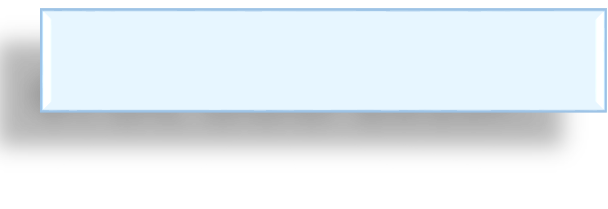 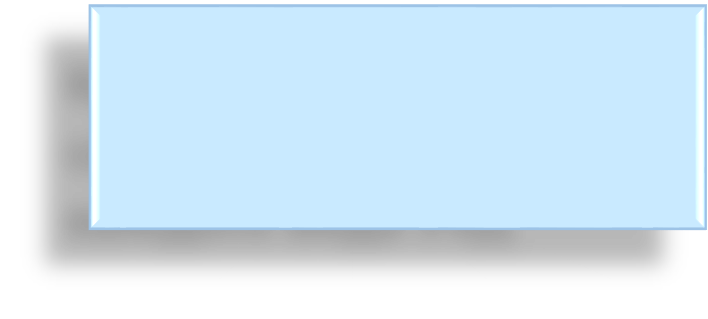 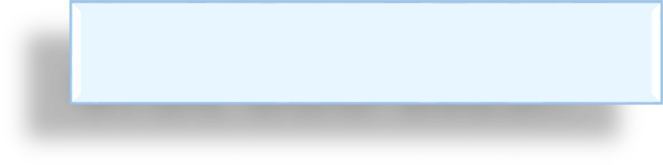 Критерии оценивания  сформированности
ФГОС ООО-2010г.
п.10. Метапредметные результаты  освоения основной образовательной  программы основного общего
образования должны отражать:
умение самостоятельно определять
цели своего обучения…
умение самостоятельно
планировать пути достижения целей…
умение соотносить свои действия с  планируемыми результатами…
умение оценивать правильность
выполнения учебной задачи…
владение основами самоконтроля,  самооценки…
умение определять понятия,  создавать обобщения…
умение создавать, применять и  преобразовывать знаки…
смысловое чтение…
умение организовывать учебное  сотрудничество …
умение осознанно использовать
речевые средства…
формирование и развитие  компетентности в области  использования ИКТ…
формирование и развитие  экологического мышления...
ФГОС ООО-2021г.
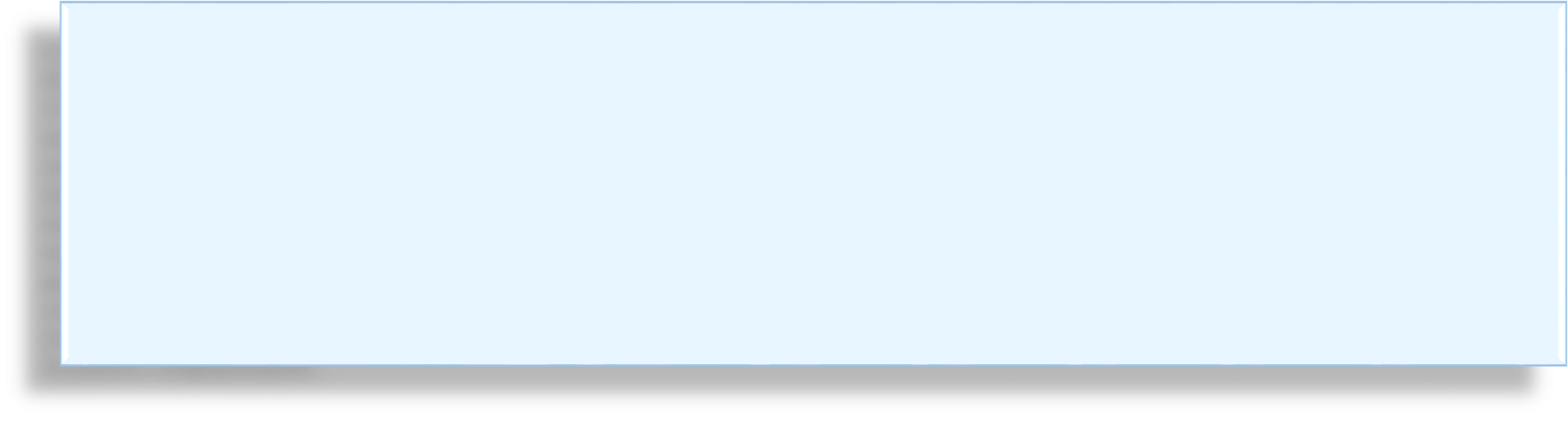 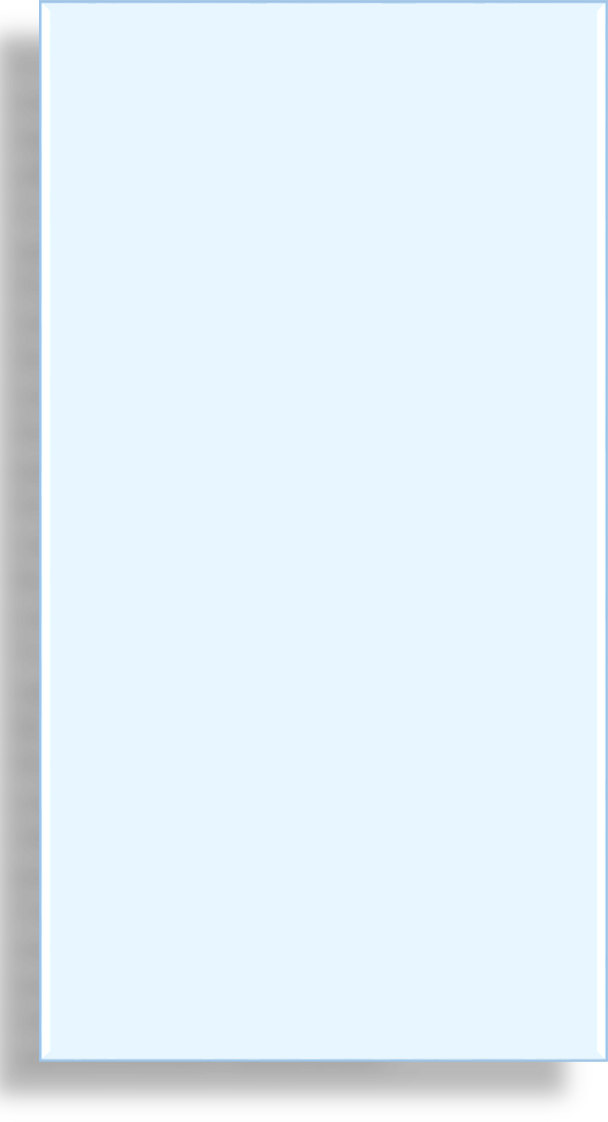 п.43. Метапредметные результаты освоения программы основного общего образования, в том числе адаптиров
анной, должны отражать:
каждого вида УУД
43.1. Овладение универсальными учебными познавательными действиями:
1) базовые логические действия:
выявлять и характеризовать существенные признаки объектов (явлений);  устанавливать существенный признак классификации…
предлагать критерии для выявления закономерностей и противоречий;
выявлять дефициты информации, данных, необходимых для решения поставленной задачи;  выявлять причинно-следственные связи при изучении явлений и процессов;
делать выводы с использованием дедуктивных и индуктивных умозаключений…
самостоятельно выбирать способ решения учебной задач (сравнивать несколько вариантов решения, выбирать наиболее подходящий …
базовые исследовательские…
работа с информацией…
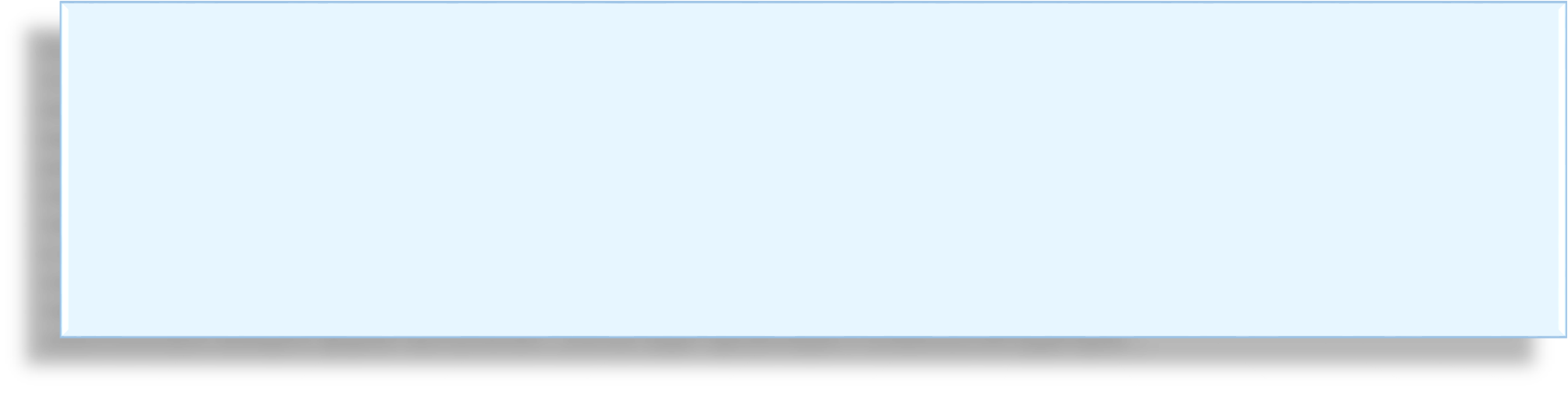 43.2. Овладение универсальными учебными коммуникативными действиями:
1) общение:
воспринимать и формулировать суждения, выражать эмоции в соответствии с целями и условиями общения;
выражать себя (свою точку зрения) в устных и письменных текстах;
распознавать невербальные средства общения, понимать значение социальных знаков, знать и распознавать предпосылки конфликтных  ситуаций и смягчать конфликты, вести переговоры;
понимать намерения других, проявлять уважительное отношение к собеседнику …
в ходе диалога и (или) дискуссии задавать вопросы по существу обсуждаемой темы …
сопоставлять свои суждения с суждениями других участников диалога, обнаруживать различие и сходство позиций;
публично представлять результаты выполненного опыта (эксперимента, исследования, проекта);
самостоятельно выбирать формат выступления с учетом задач презентации и особенностей аудиториСио…здание
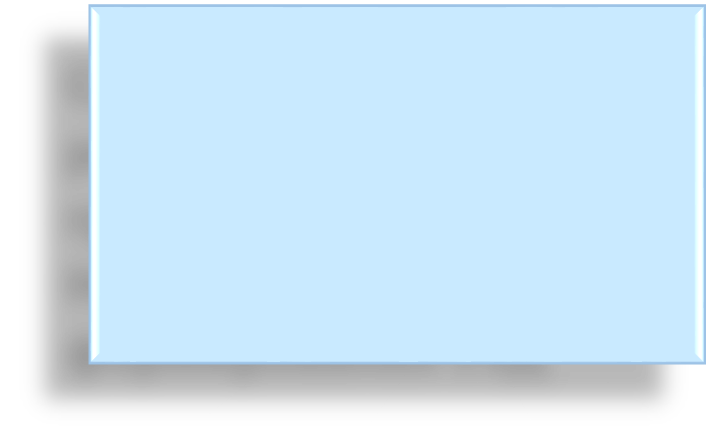 региональной Рабочей  группы по составлению
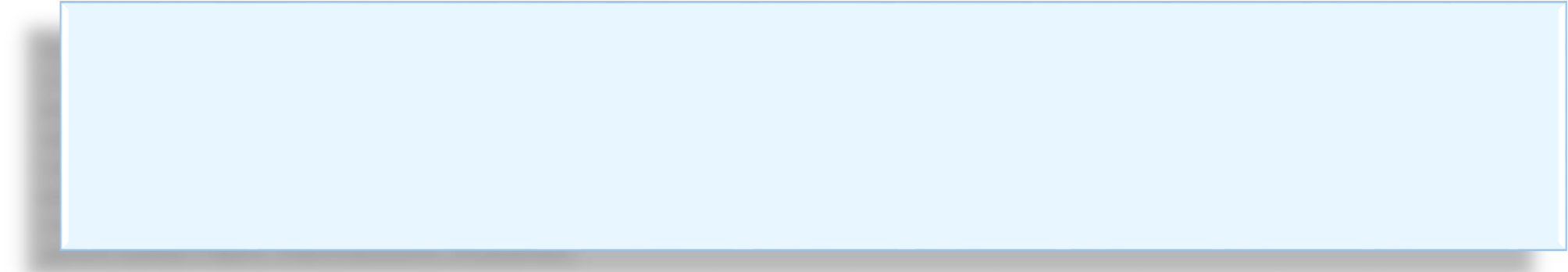 43.3. Овладение универсальными учебными регулятивными действиями:
1) самоорганизация:
выявлять проблемы для решения в жизненных и учебных ситуациях;
ориентироваться в различных подходах принятия решений (индивидуальное, принятие решения в группе, приня
тие решений группой);
Новигатора
самостоятельно составлять алгоритм решения задачи (или его часть), выбирать способ решения учебной задачи с учетом имеющихся  ресурсов и собственных возможностей, аргументировать предлагаемые варианты решений;
формирования УУД
составлять план действий (план реализации намеченного алгоритма решения), корректировать …
делать выбор и брать ответственность за решение;
ПРЕДМЕТНЫЕ РЕЗУЛЬТАТЫ	ФГОС ООО-2021г. I. Общие положения. п.9
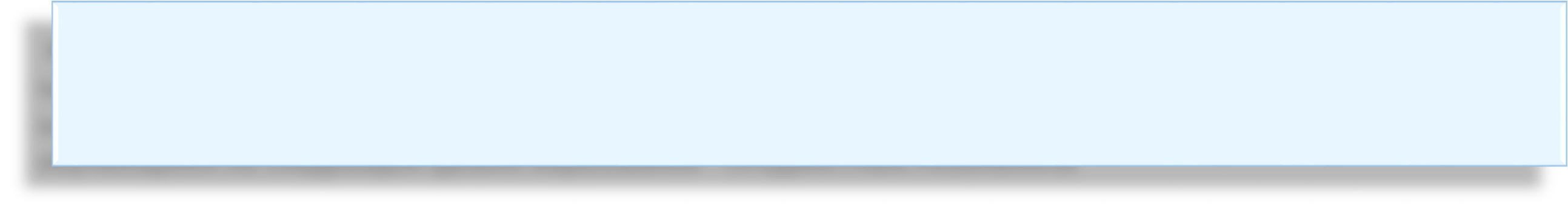 ФГОС определяет элементы социального опыта (знания, умения и навыки, опыт решения проблем и
творческой деятельности) освоения программ ООО с учетом необходимости сохранения фундаментального  характера образования, специфики изучаемых учебных предметов и обеспечения успешного обучения  обучающихся на следующем уровне образования - ПРЕДМЕТНЫЕ РЕЗУЛЬТАТЫ

Требования к ПРЕДМЕТНЫМ РЕЗУЛЬТАТАМ:
формулируются в деятельностной форме с усилением акцента на применение знаний и конкретных
умений;
формулируются на основе документов стратегического планирования с учетом результатов
проводимых на федеральном уровне процедур оценки качества образования (ВПР, НИКО, МСИ);
определяют минимум содержания основного общего образования, изучение которого гарантирует
государство, построенного в логике изучения каждого учебного предмета;
определяют требования к результатам освоения программ основного общего образования по  учебным предметам "Математика", "Информатика", "Физика", "Химия", "Биология" на базовом и  углубленном уровнях;
усиливают акценты на изучение явлений и процессов современной России и мира в целом,
современного состояния науки;
учитывают особенности реализации адаптированных программ ООО обучающихся с ОВЗ различных
нозологических групп
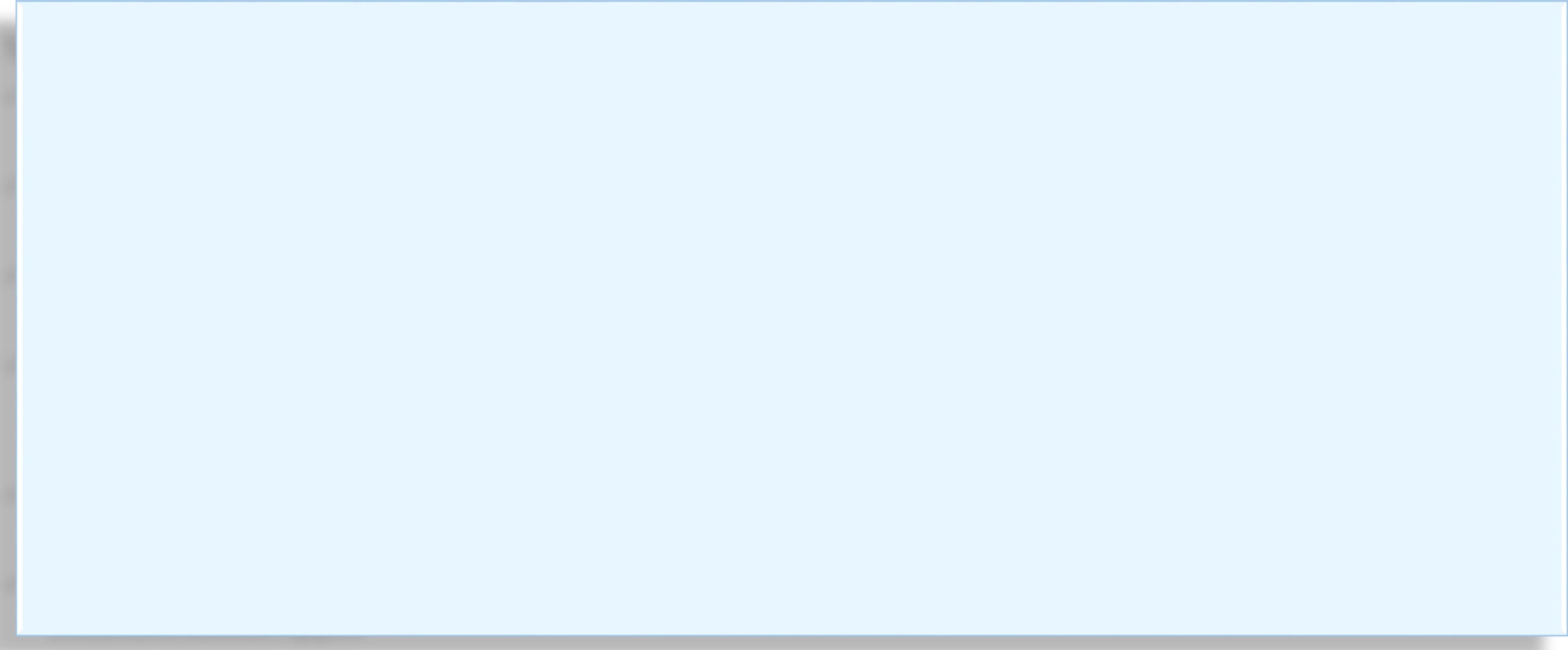 ПРЕДМЕТНЫЕ РЕЗУЛЬТАТЫ В ДЕЯТЕЛЬНОСТНОЙ ФОРМЕ
ФГОС ООО-2021г. п.45.6.3. География:
освоение и применение системы знаний о размещении и основных  свойствах географических объектов, понимание
освоение и применение системы знаний
овладение базовыми географическими понятиями и знаниями
географической терминологии и их использование для решения учебных  и практических задач;
умение сравнивать
умение классифицировать
умение устанавливать взаимосвязи
умение использовать географические знания для описания  существенных признаков разнообразных явлений и процессов в
повседневной жизни, положения и взаиморасположения объектов и  явлений в пространстве;
умение объяснять влияние изученных географических объектов и  явлений на качество жизни человека и качество окружающей его среды;
умение выбирать и использовать источники географической
информации (картографические, статистические, текстовые, видео- и  фотоизображения, компьютерные базы данных), необходимые для
решения учебных, практико-ориентированных задач, практических задач  в повседневной жизни;
умение представлять в различных формах
умение оценивать характер взаимодействия
умение решать практические задачи геоэкологического содержания  для определения качества окружающей среды своей местности
ФГОС ООО-2010г. География:
формирование представлений
формирование первичных компетенций
формирование представлений и  основополагающих теоретических знаний
овладение элементарными  практическими умениями
овладение основами картографической  грамотности
овладение основными навыками
формирование умений и навыков  использования разнообразных
географических знаний в повседневной  жизни
формирование представлений
Система оценки достижений планируемых результатов освоения ООП
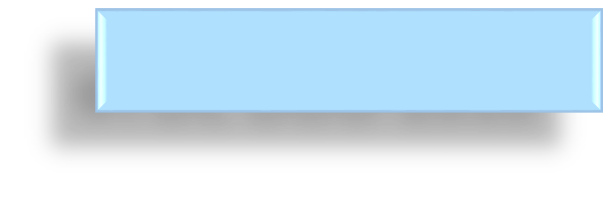 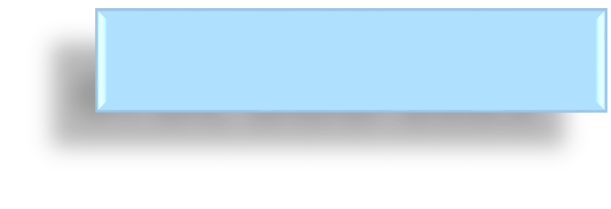 ФГОС ООО-2010	ФГОС ООО-2021
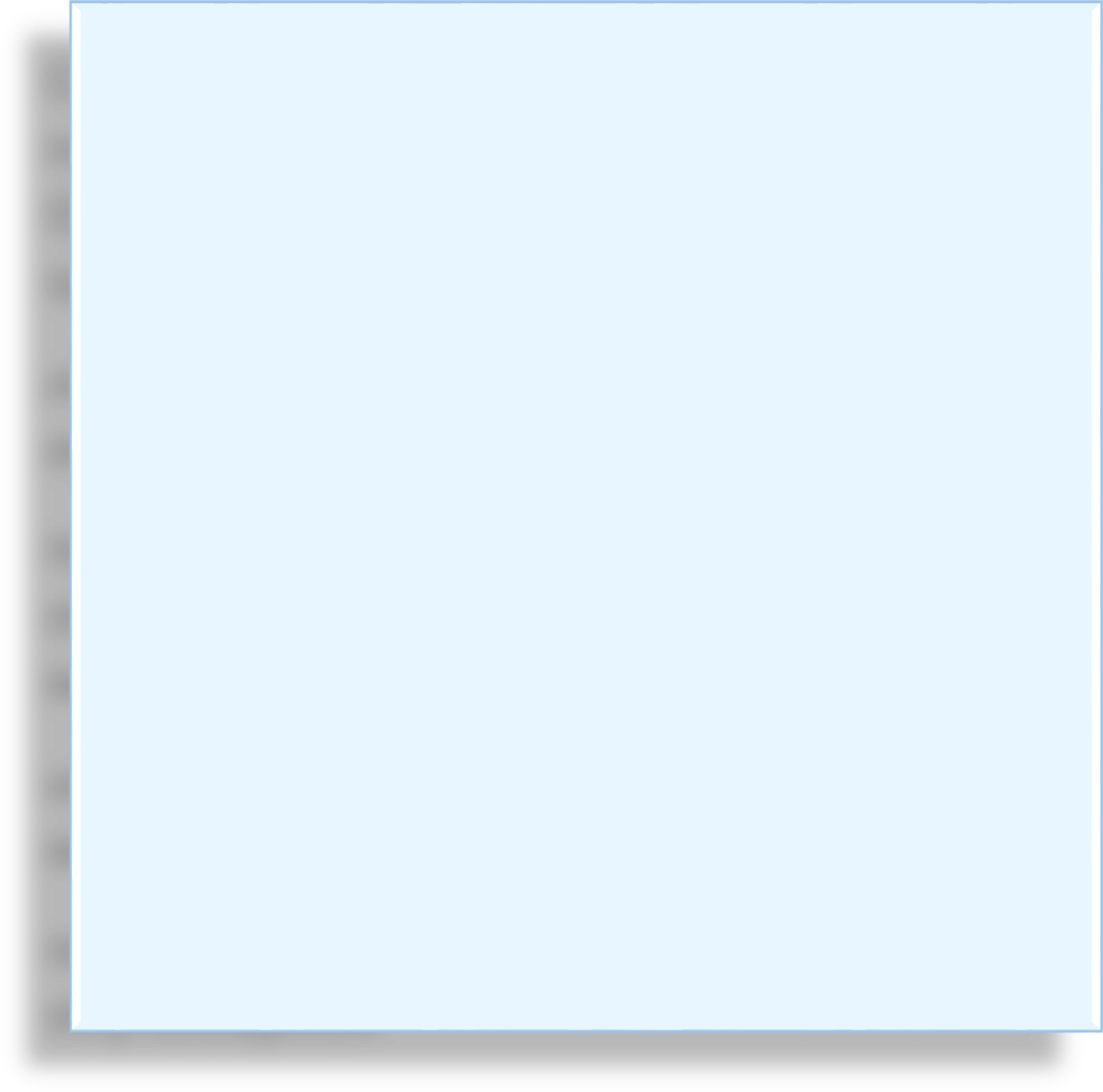 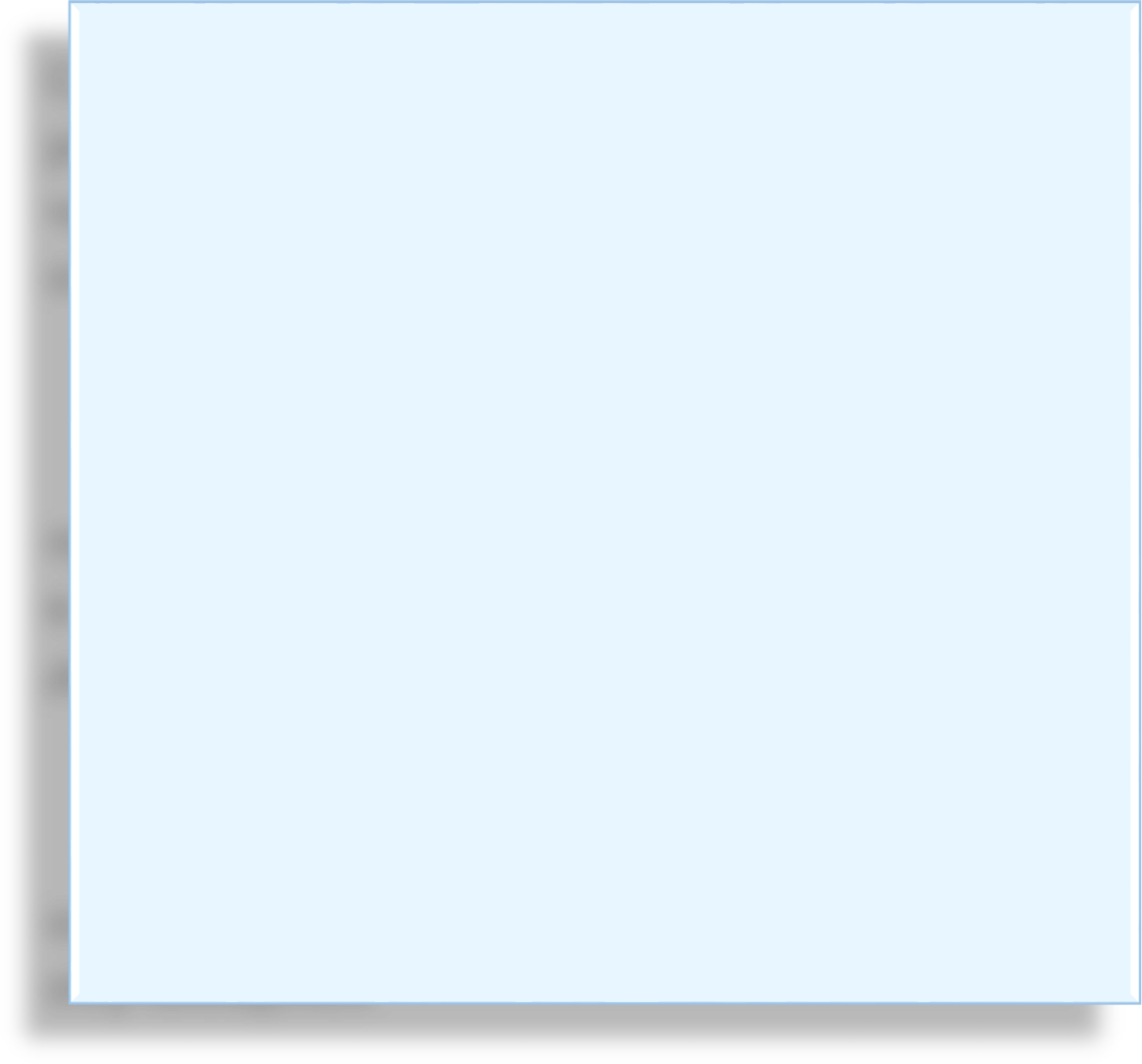 Система оценки достижения  планируемых результатов освоения  ООП ООО должна включать описание  организации и содержания
государственной итоговой
аттестации обучающихся,
промежуточной аттестации
обучающихся в рамках урочной и
внеурочной деятельности,
итоговой оценки по предметам, не
выносимым на ГИА,
оценки проектной деятельности  обучающихся
Система оценки достижения планируемых  результатов освоения ООП ООО, в том  числе адаптированной, должна включать  описание организации и содержания:
промежуточной аттестации обучающихся  в рамках урочной и внеурочной  деятельности;
оценки проектной деятельности  обучающихся
II. СОДЕРЖАТЕЛЬНЫЙ РАЗДЕЛ ООП НОО и ООО по ФГОС 2021г.
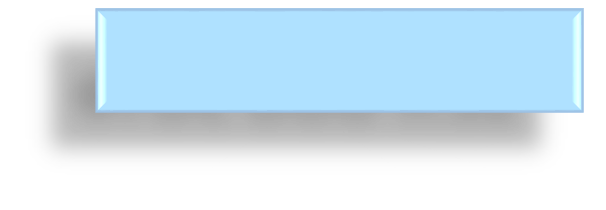 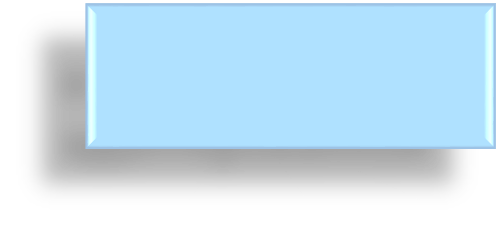 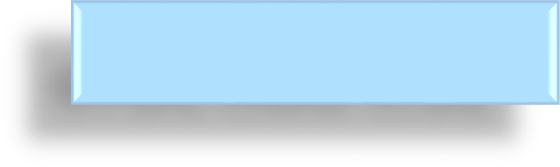 ФГОС ООО п.32
в том числе
адаптированной
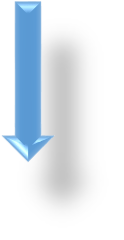 ФГОС НОО п.31

Содержательный раздел ООП НОО  включает следующие программы:
рабочие программы учебных предметов,  учебных курсов (в том числе внеурочной  деятельности), учебных модулей;
программу формирования  универсальных учебных действий у  обучающихся;
рабочую программу воспитания.
Содержательный раздел ООП ООО  включает следующие программы:
рабочие программы учебных предметов,  учебных курсов (в том числе внеурочной  деятельности), учебных модулей;
программу формирования  универсальных учебных действий у  обучающихся;
рабочую программу воспитания;
программу коррекционной работы  (разрабатывается при наличии в Организации  обучающихся с ОВЗ).
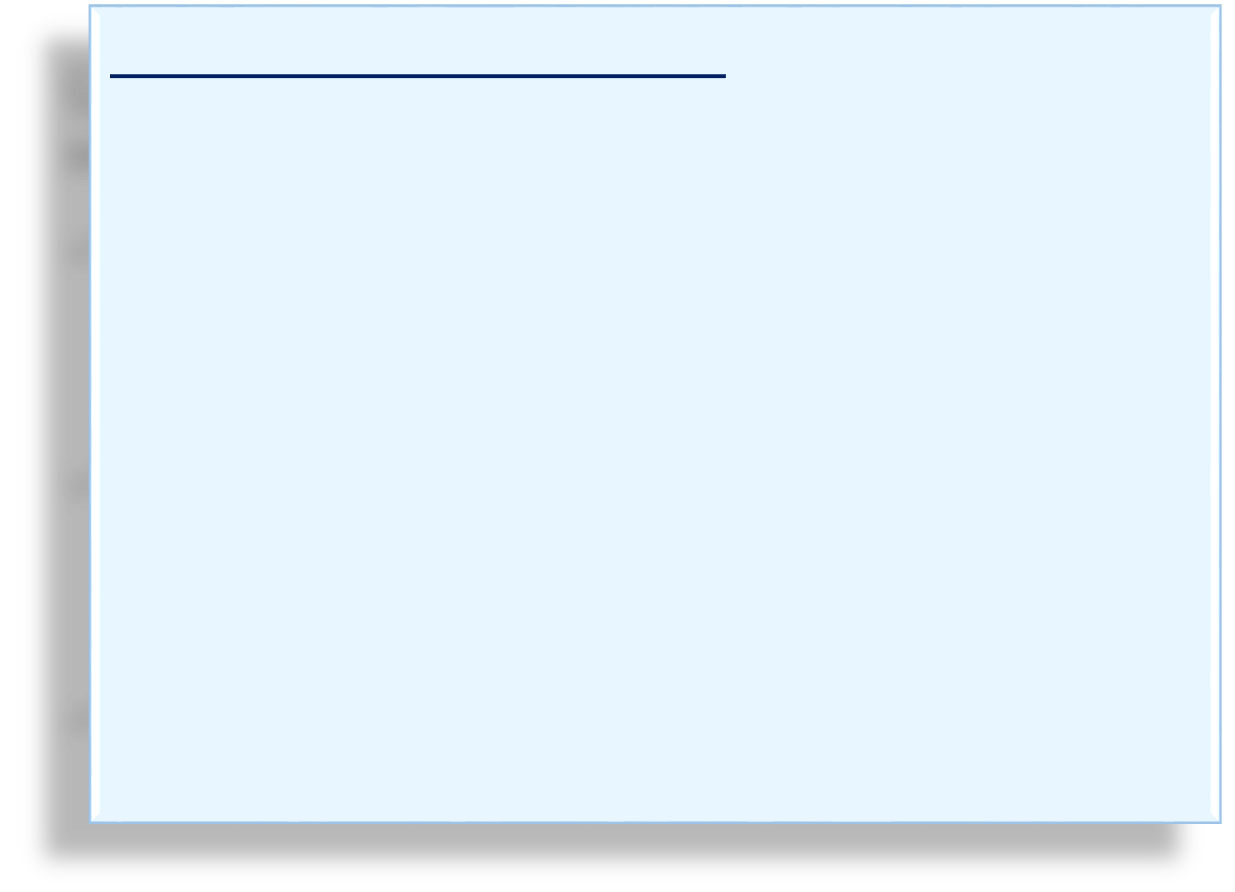 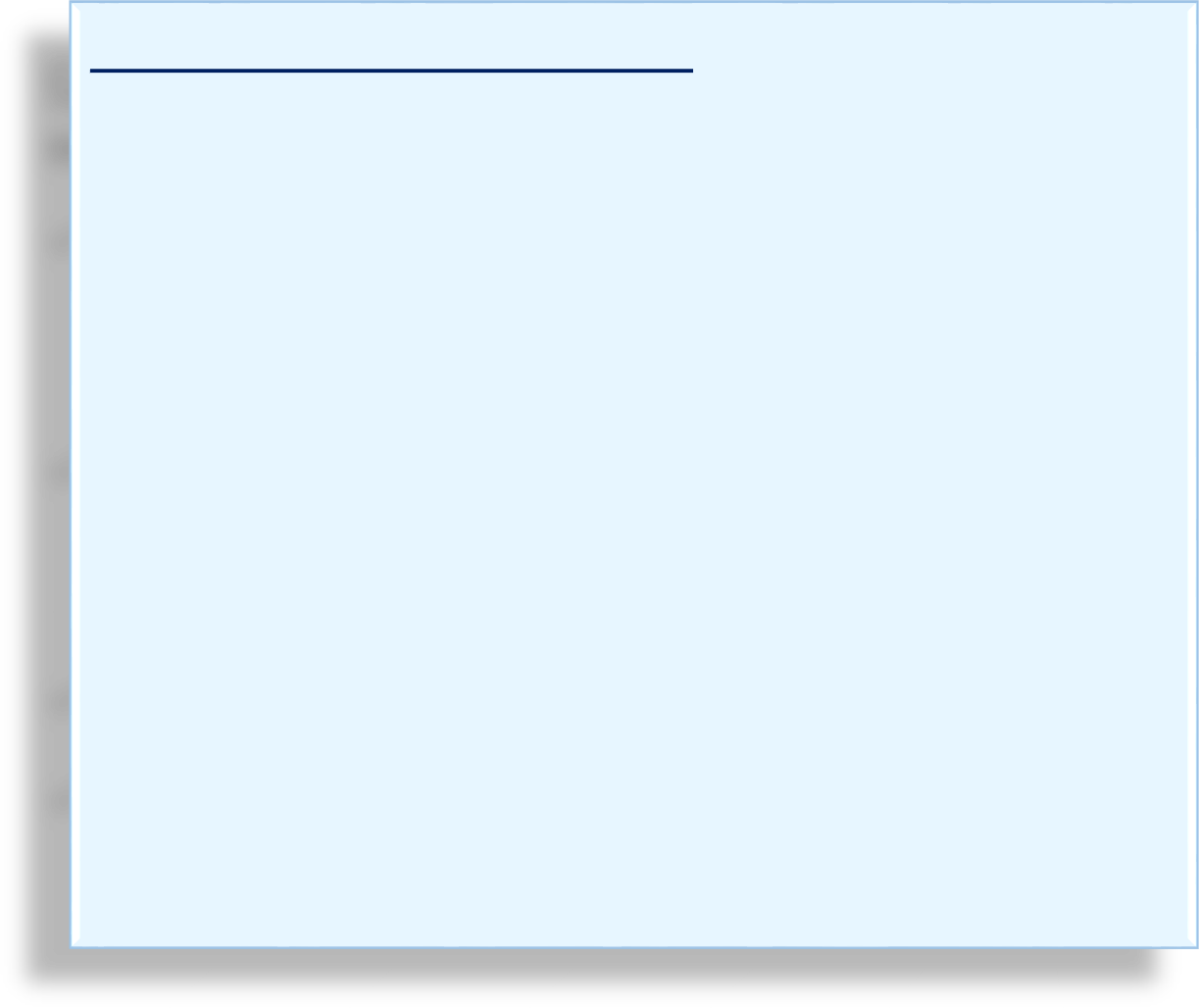 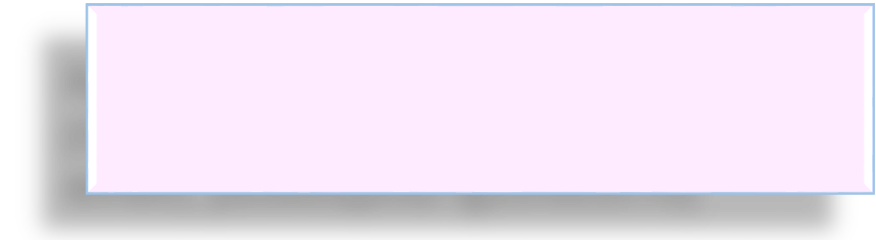 Адаптированные ООП НОО
(Примерные АООП НОО утверждены
ФУМО, размещены fgosreestr.ru)
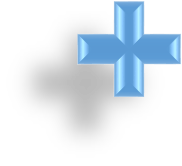 СОДЕРЖАТЕЛЬНЫЙ РАЗДЕЛ ООП НОО и ООО по ФГОС 2021г.
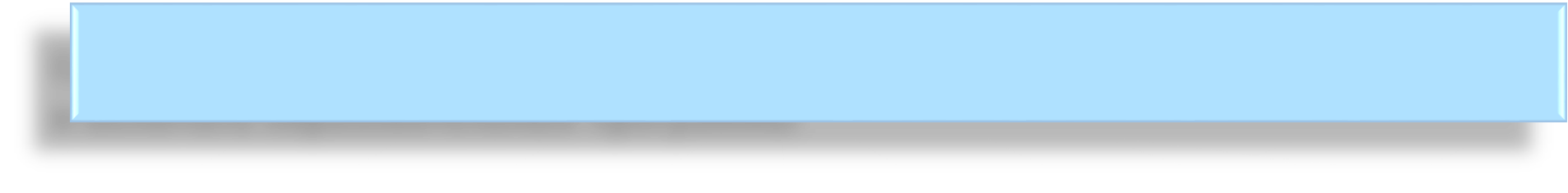 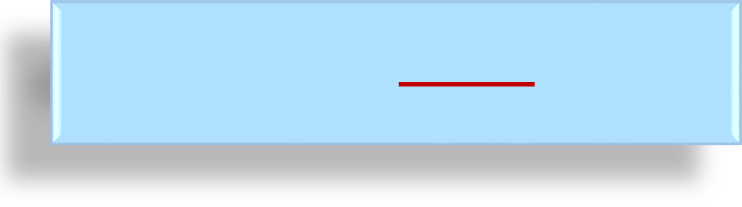 ФГОС ООО-2010 п.14
Содержательный раздел должен определять общее содержание ООО
и включать образовательные программы
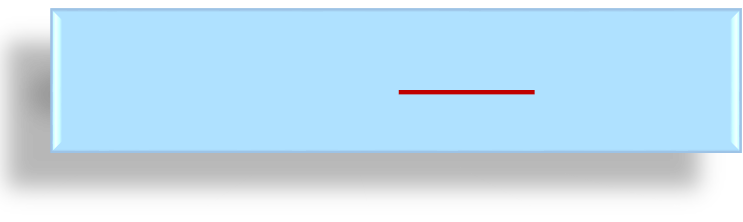 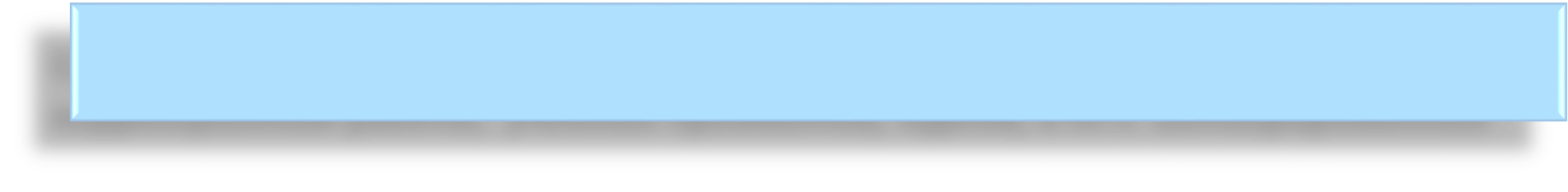 ФГОС ООО-2021 п.32
Содержательный раздел включает программы: развития УУД, воспитания,  коррекционной работы, учебных предметов, курсов, в т.ч. интегрированных
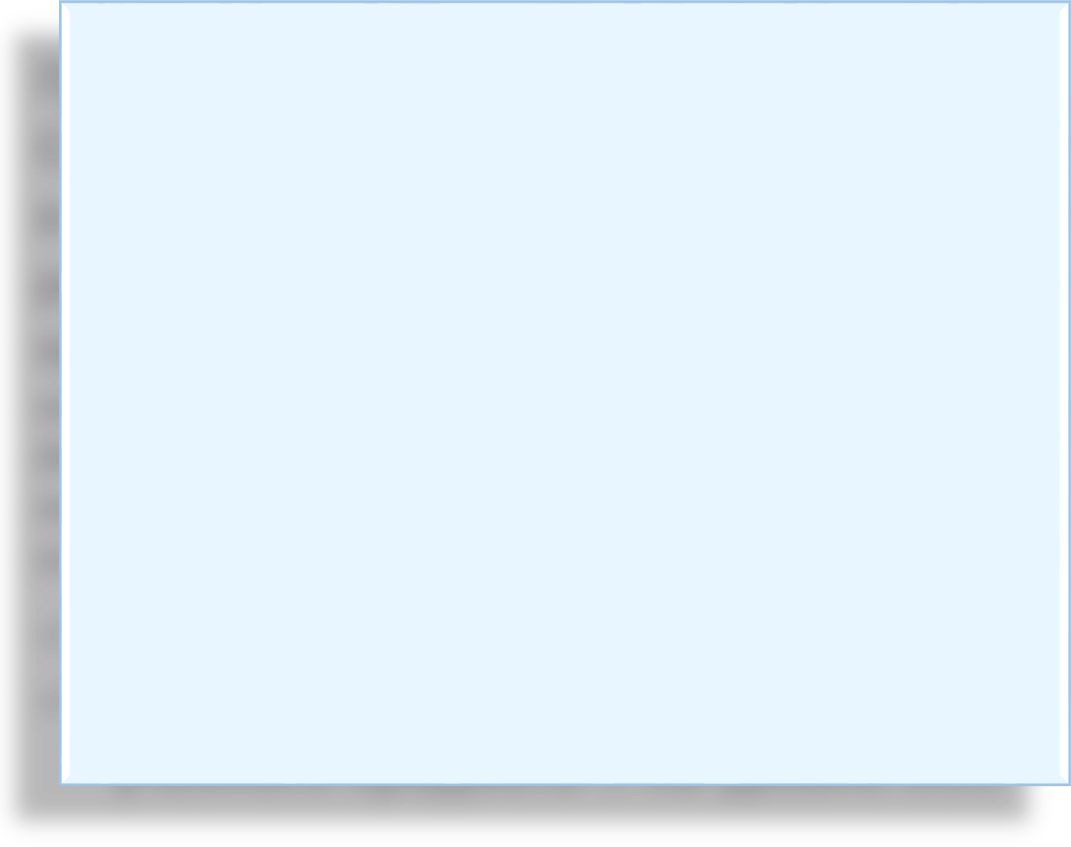 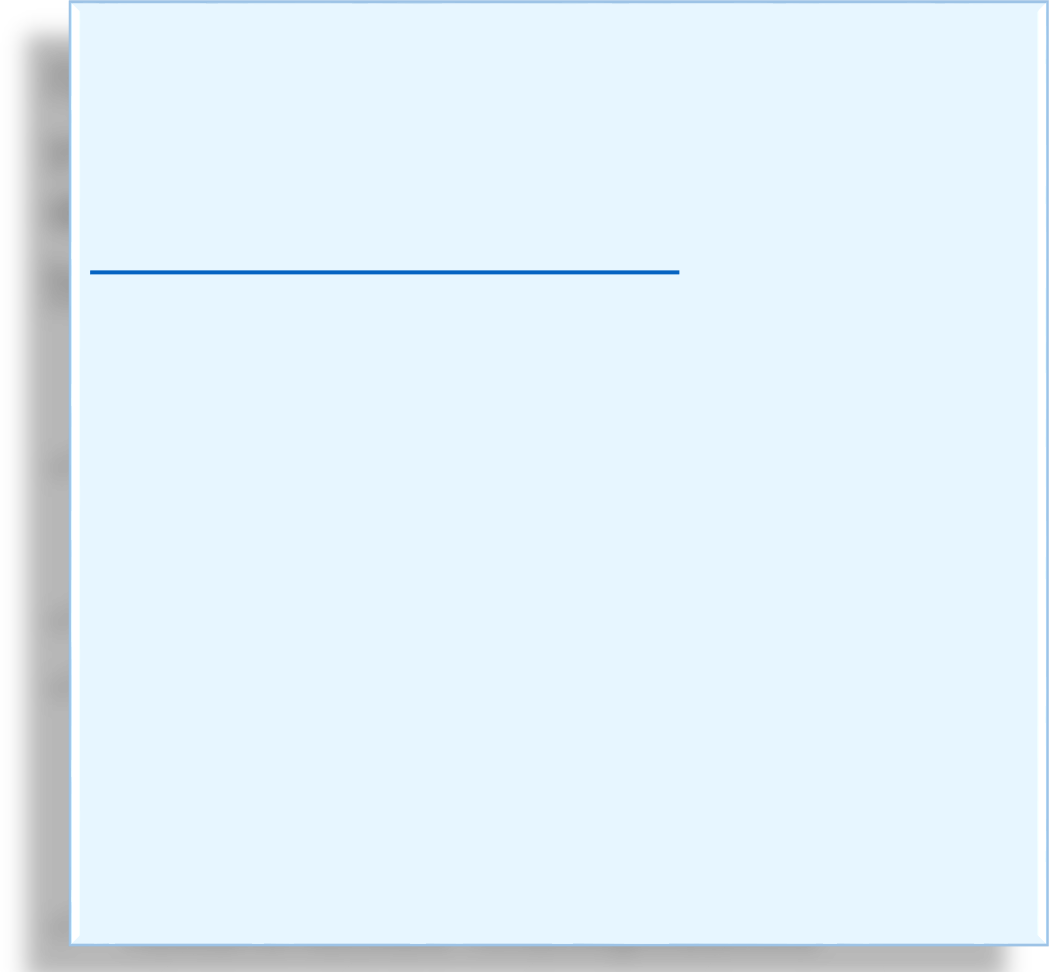 Проект Примерной ООП ООО (2022г.)
Содержательный раздел включает  в т.ч.
рабочие программы учебных  предметов
по ФГОС: учебных курсов (в том числе внеурочной
деятельности), учебных модулей;
по факту в ПООП – обязательных предметов  исключая ОДНКНР
содержание учебного предмета
планируемые результаты освоения  учебного предмета … на уровне ООО
Примерные рабочие программы по  учебным предметам, принятые  ФУМО 28.09.2021г.,
http://www.fgosreestr.ru
пояснительная записка
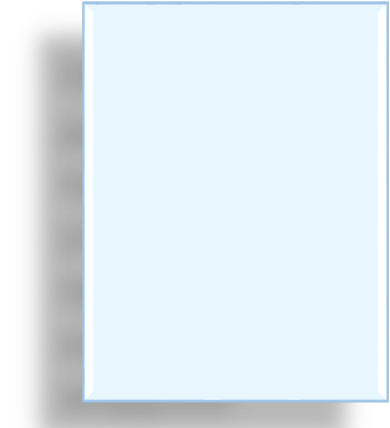 содержание учебного предмета
планируемые результаты освоения  учебного предмета … на уровне
ООО
тематическое планирование
Обязательно  для рабочих  программ
учебных
предметов,  курсов,  модулей
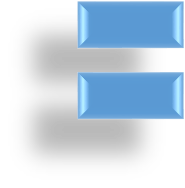 III. ОРГАНИЗАЦИОННЫЙ РАЗДЕЛ ООП НОО и ООО по ФГОС 2021г.
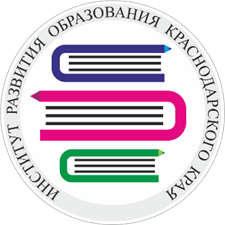 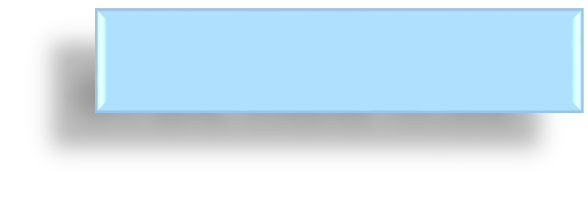 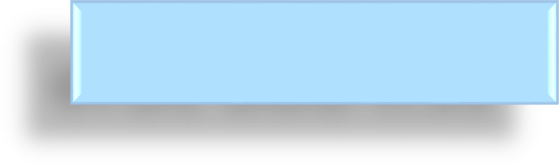 ФГОС ООО п.33
ФГОС НОО п.32
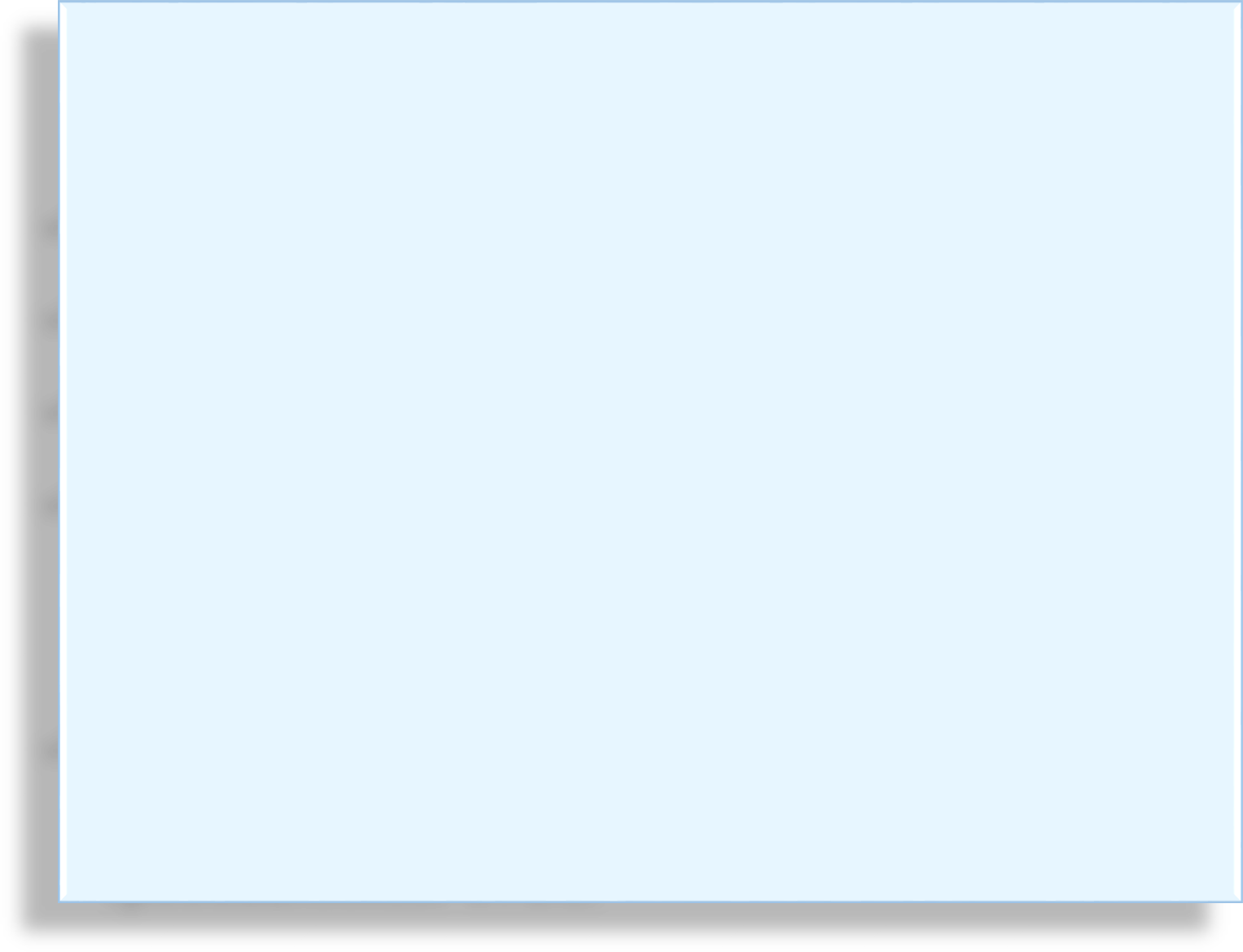 Организационный раздел ООП
НОО/ООО	должен включать:
учебный план;
план внеурочной деятельности;
календарный учебный график;
календарный план воспитательной работы,
содержащий перечень событий и мероприятий воспитательной
направленности, которые организуются и проводятся Организацией или в  которых Организация принимает участие в учебном году или периоде  обучения;
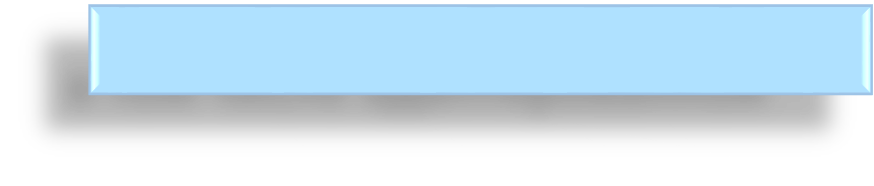 в том числе адаптированной
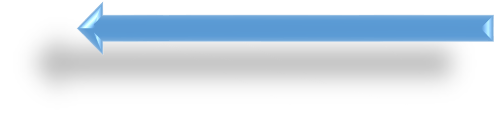 характеристику условий реализации  программы НОО/ООО в соответствии с  требованиями ФГОС.
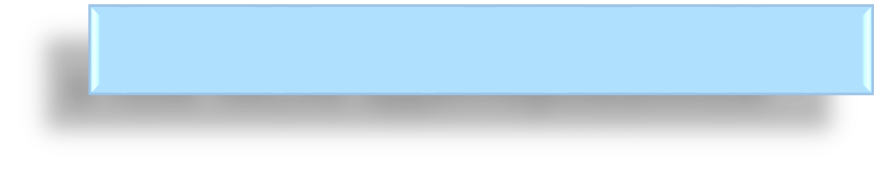 в том числе адаптированной
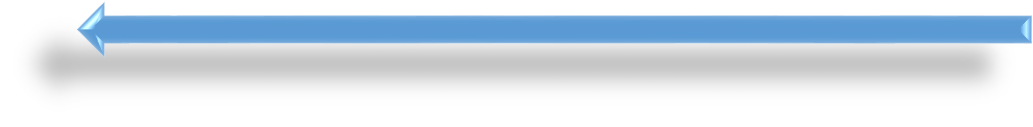 Основные образовательные программы НОО и ООО
Федеральный закон № 273-ФЗ «Об образовании в Российской Федерации»  с изм. от 2 июля 2021 г. № 320-ФЗ
примерного учебного плана
примерного календарного учебного графика,
примерных рабочих программ учебных
предметов, курсов, дисциплин (модулей),
включенных в соответствующую примерную  основную общеобразовательную программу.
Статья 12 п. 7.2. При разработке ООП организация,  осуществляющая образовательную деятельность,  вправе предусмотреть применение при
реализации соответствующей образовательной
программы
Статья 12.1. п. 4. При разработке ООП
организация, осуществляющая образовательную  деятельность, вправе предусмотреть
применение при реализации соответствующей
образовательной программы
примерной рабочей программы воспитания
примерного календарного плана
воспитательной работы, включенных в
соответствующую примерную ООП.
В этом случае такая учебно-методическая  документация не разрабатывается.
В этом случае такая учебно-методическая
документация не разрабатывается.
Применение статей возможно при полном
соответствии имеющихся в общеобразовательной  организации ресурсов, задач, условий …
требованиям ФГОС и Примерной ООП
ООП общеобразовательной организации –
основа для деятельности надзорных органов
Учебный план НОО по ФГОС 2021г.
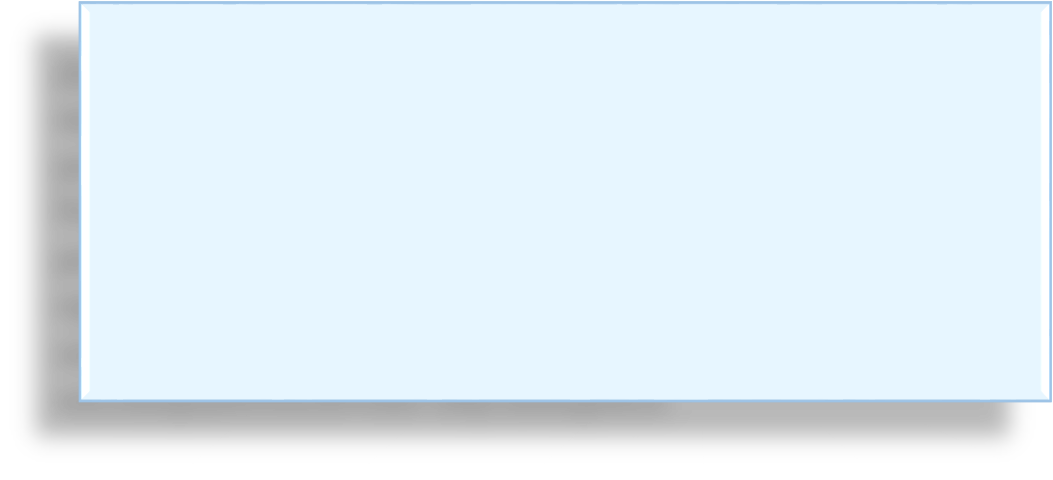 Для Организаций, в которых языком образования  является русский язык, изучение родного языка и  родной литературы из числа языков народов  Российской Федерации, государственных языков  республик Российской Федерации осуществляется  при наличии возможностей Организации по
заявлению родителей (законных представителей)
несовершеннолетних обучающихся.
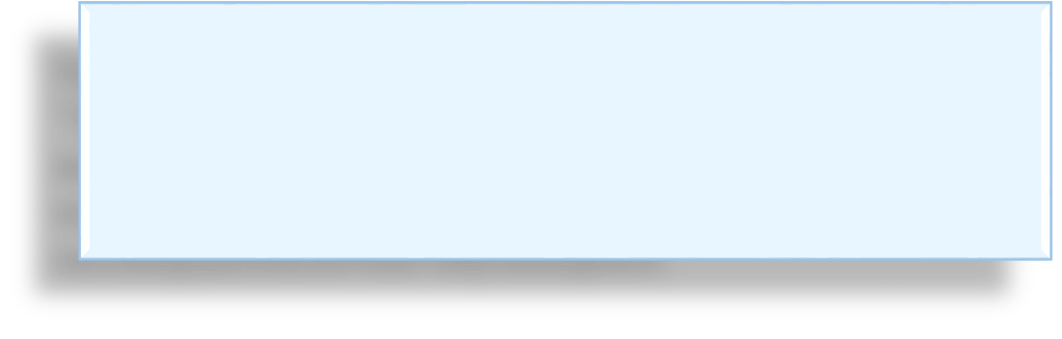 При изучении предметной области
"Основы религиозных культур и светской этики"  выбор одного из учебных модулей осуществляется
по заявлению родителей (законных представителей)
несовершеннолетних обучающихся.
Учебный план ООО по ФГОС ООО 2021г.
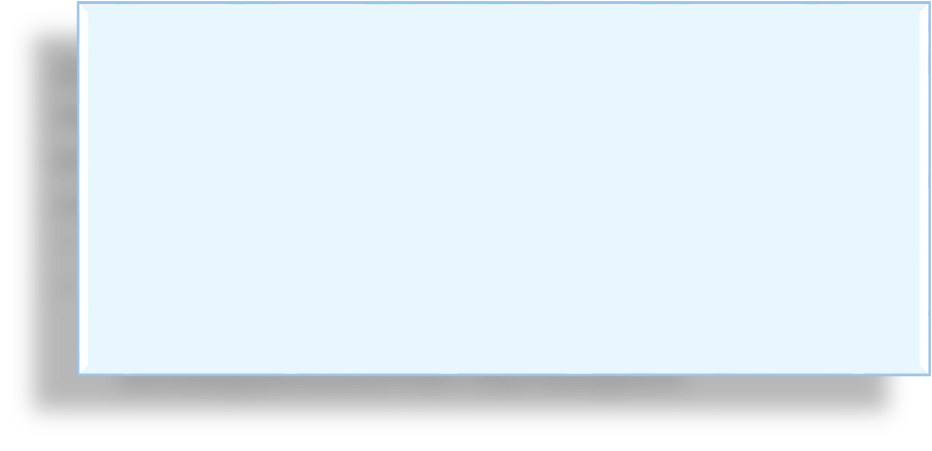 Для Организаций, в которых языком образования  является русский язык, изучение родного языка и  родной литературы из числа языков народов РФ,  государственных языков республик РФ осуществляется
при наличии возможностей Организации
по заявлению обучающихся, родителей  (законных представителей)
несовершеннолетних обучающихся

Изучение второго иностранного языка из перечня,
предлагаемого Организацией, осуществляется
по заявлению обучающихся, родителей  несовершеннолетних обучающихся
при наличии в Организации необходимых
условий

Предусмотрено изучение учебных предметов  "Математика", "Информатика", "Физика",
"Химия", "Биология" на базовом и углубленном
уровнях

При изучении предметной области "Основы
духовно-нравственной культуры народов России"
по заявлению обучающихся, родителей  несовершеннолетних обучающихся
осуществляется выбор одного из учебных курсов  (учебных модулей) из перечня, предлагаемого  Организацией
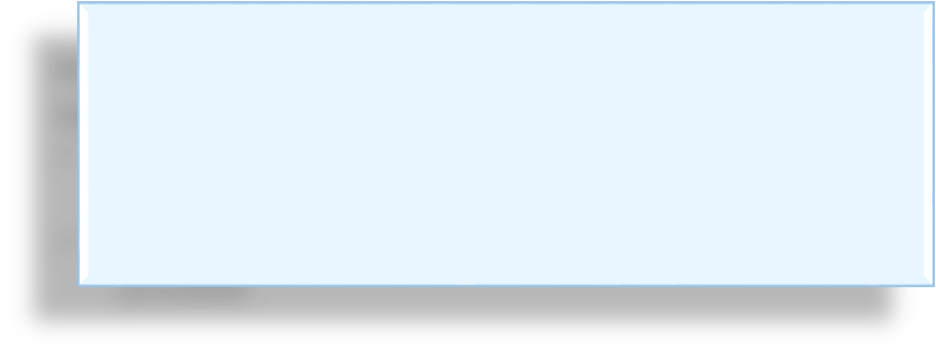 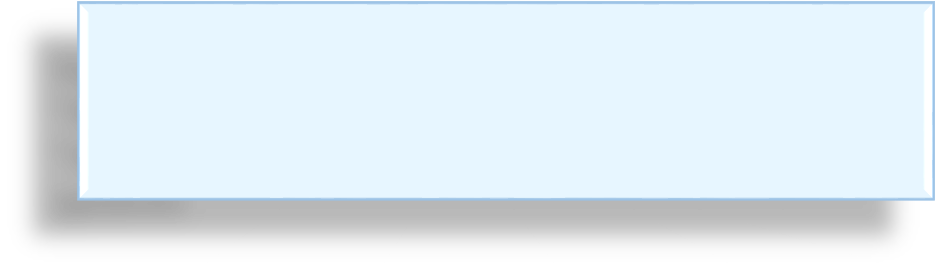 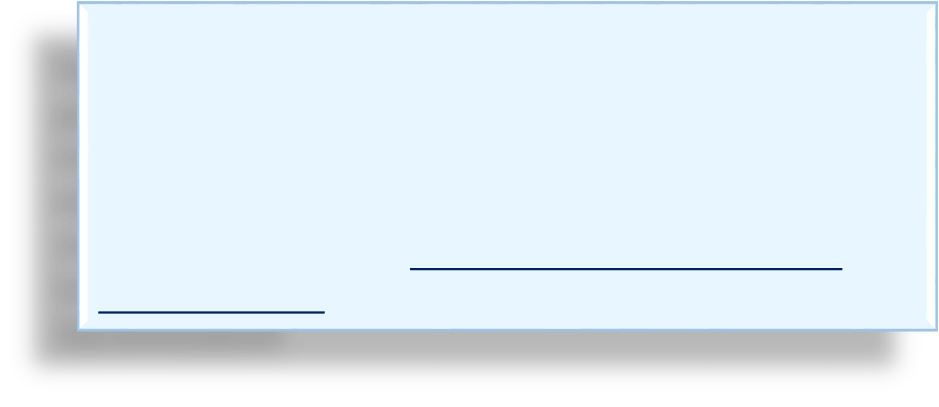 Организация образовательной деятельности
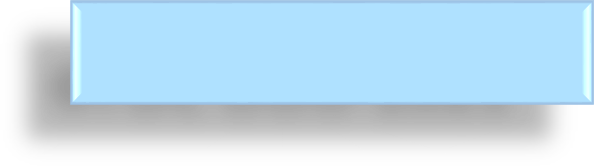 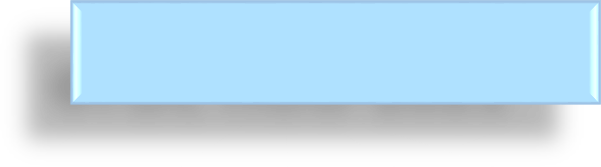 ФГОС ООО-2021
Общий объем аудиторной работы обучающихся
за пять учебных лет
5058 - 5549 академических часов
ФГОС НОО-2021
Общий объем аудиторной работы обучающихся
за четыре учебных года
2954 - 3190 академических часов
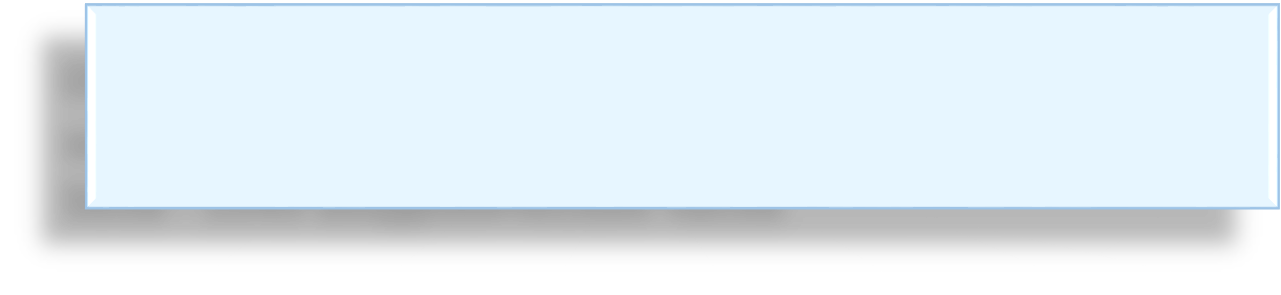 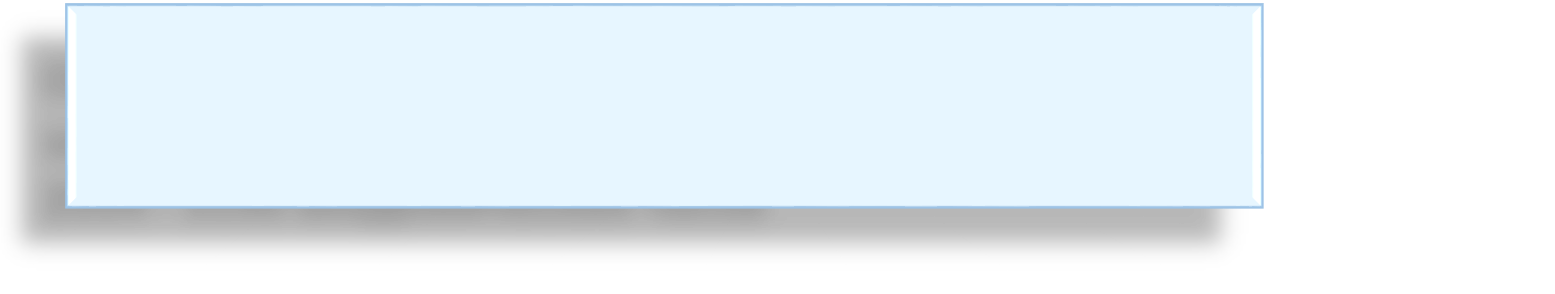 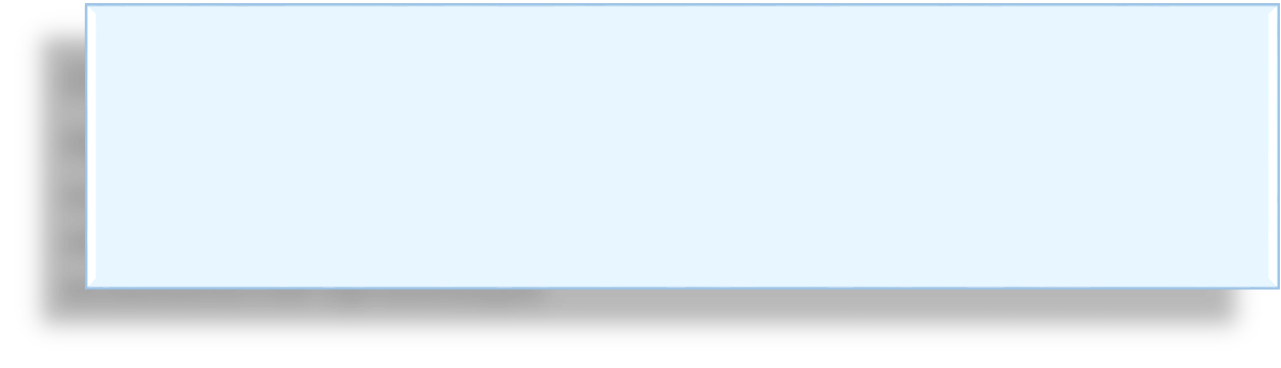 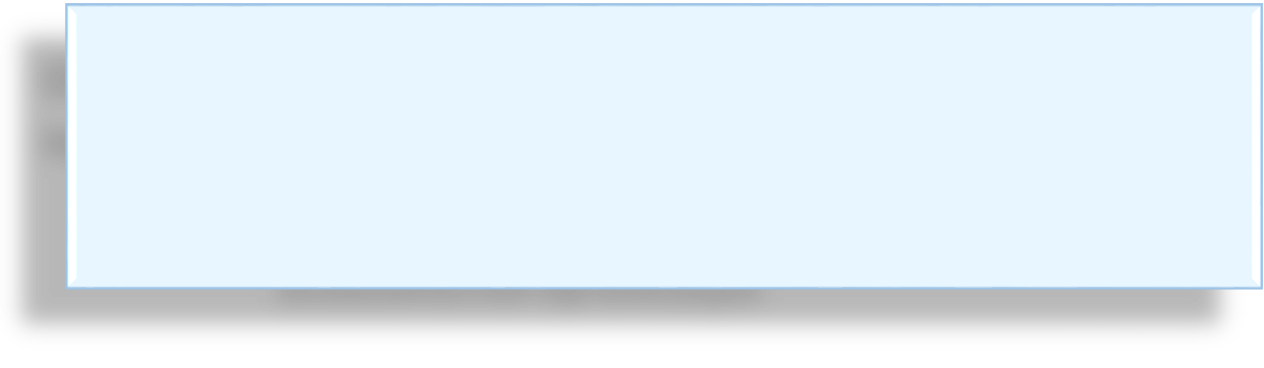 Объем внеурочной деятельности для обучающихся
при освоении ими ООП ООО до 1750 академ. часов
за пять лет обучения, с учетом
образовательных потребностей, интересов, запросов,  возможностей Организации
Например:
5-9кл. - по 340 часов ВД в год
Объем внеурочной деятельности для обучающихся
при освоении ими ООП НОО до 1320 академ. часов
за четыре года обучения, с учетом
образовательных потребностей, интересов, запросов,  возможностей Организации
Например:
1кл. - 300 часов ВД в год
2-4кл. – по 340 часов ВД в год
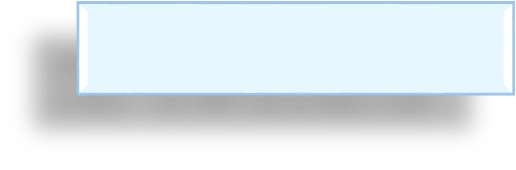 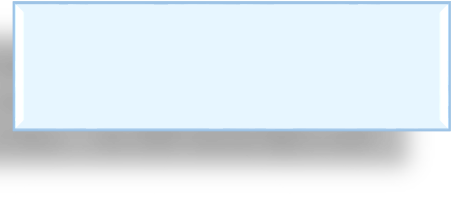 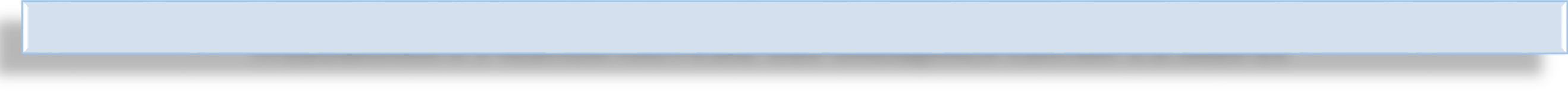 ТРЕБОВАНИЯ К УЧЕБНОЙ НАГРУЗКЕ ОБУЧАЮЩИХСЯ СанПиН 1.2.3685-21
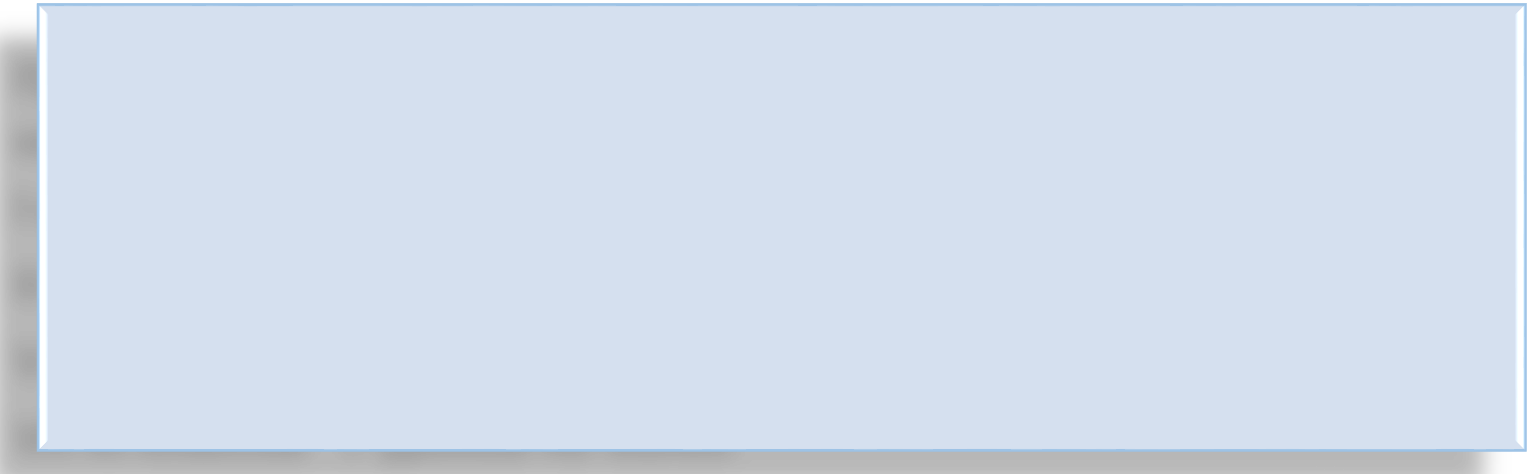 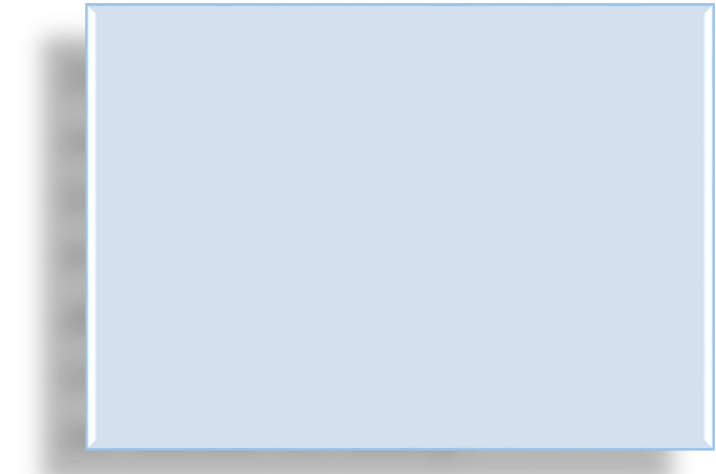 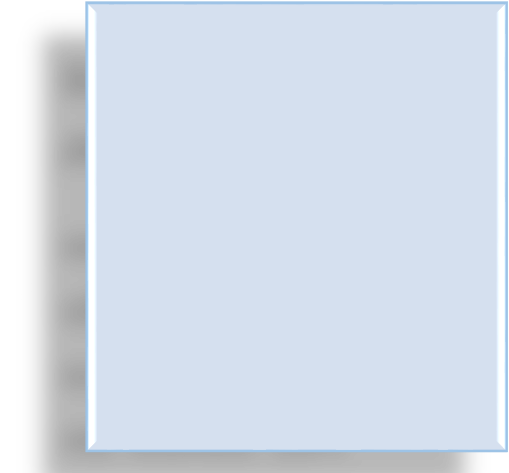 Внеурочная
деятельность -
Продолжительность дневной суммарной образовательной
нагрузки для обучающихся:
Перерыв между  последним уроком  (занятием)
и началом внеурочных/
дополнительных занятий  следующей смены,
не менее 20 минут
I класс
II-IV классов  V-VI классов  VII-XI классов
4 урока (при 2ч физкультуры), 5 уроков 1 раз/нед. (при 3ч физ.)  5 уроков (при 2ч физкультуры), 6 уроков 1 раз/нед. (при 3ч физ.)  6 уроков не более
7 уроков не более
недельный  объем для I-XI  классов
не более 10ч
РАБОЧИЕ ПРОГРАММЫ УЧЕБНЫХ ПРЕДМЕТОВ
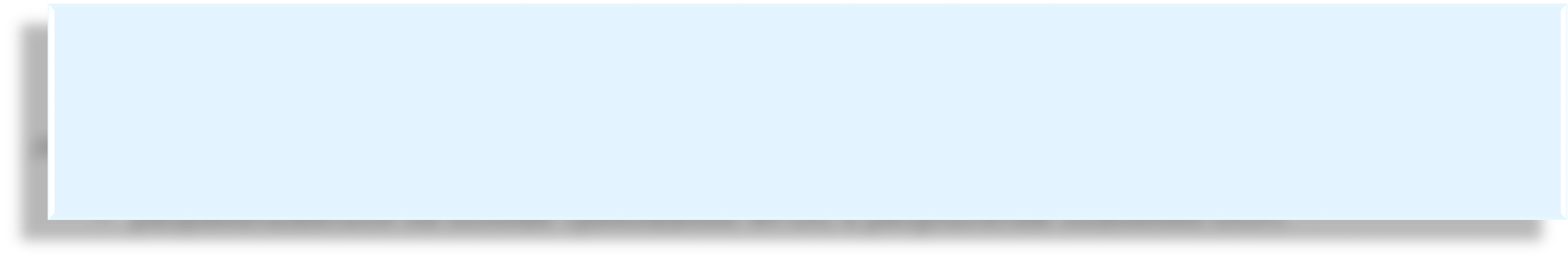 ФГОС НОО п. 31.1., ФГОС ООО п. 32.1.
Рабочие программы учебных предметов, учебных курсов (в том числе внеурочной  деятельности), учебных модулей должны
обеспечивать достижение планируемых результатов освоения ООП
разрабатываться на основе требований ФГОС к результатам освоения ООП.

Рабочие программы учебных предметов, учебных курсов (в том числе внеурочной  деятельности), учебных модулей должны включать:
содержание учебного предмета, учебного курса (в том числе внеурочной деятельности), учебного модуля;
планируемые результаты освоения учебного предмета, учебного курса (в том числе внеурочной
деятельности), учебного модуля;
тематическое планирование
с указанием количества академических часов, отводимых на освоение каждой темы учебного предмета, учебного
курса (в том числе внеурочной деятельности), учебного модуля
возможность использования по этой теме электронных (цифровых) образовательных ресурсов, являющихся  учебно-методическими материалами (мультимедийные программы, электронные учебники и задачники,  электронные библиотеки, виртуальные лаборатории, игровые программы, коллекции цифровых
образовательных ресурсов), используемыми для обучения и воспитания различных групп пользователей,  представленными в электронном (цифровом) виде и реализующими дидактические возможности ИКТ,  содержание которых соответствует законодательству об образовании.

Рабочие программы учебных предметов, учебных курсов (в том числе внеурочной деятельности),  учебных модулей формируются с учетом рабочей программы воспитания.
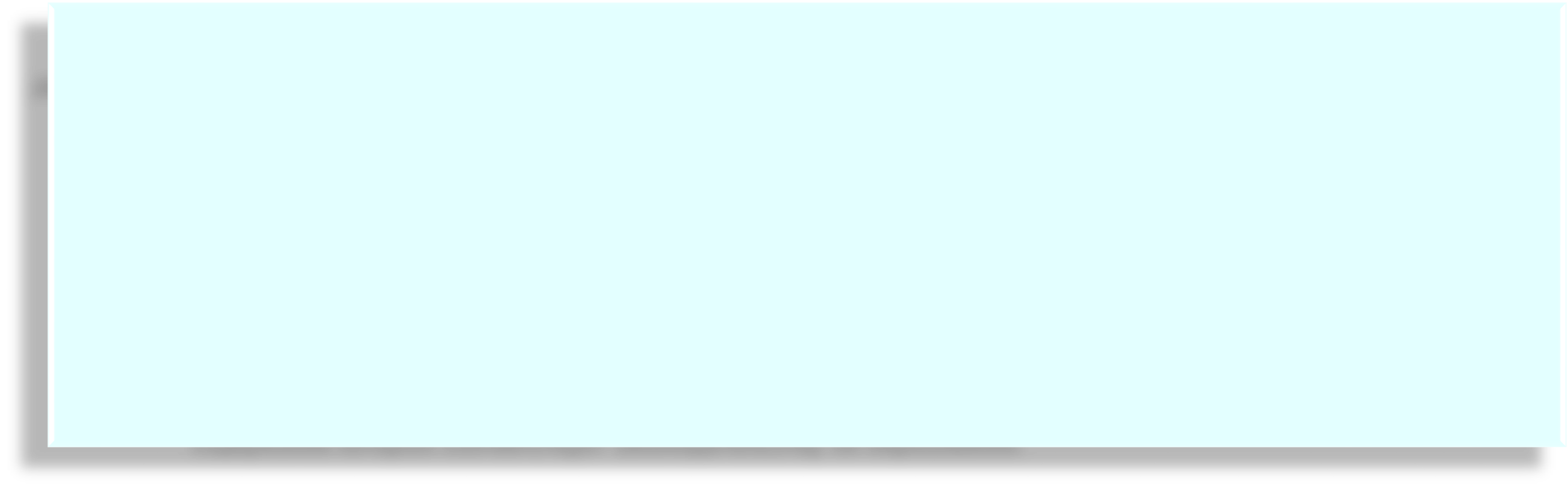 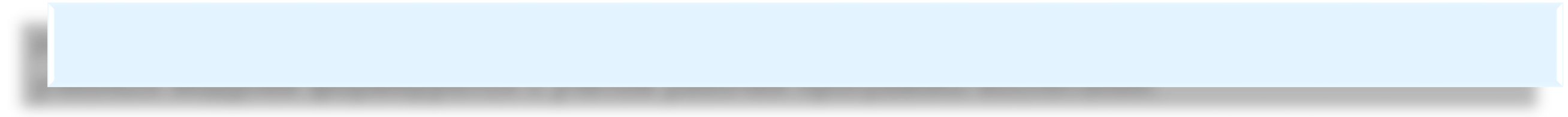 Рабочие программы по учебным предметам, курсам 2022-2023 учебный год
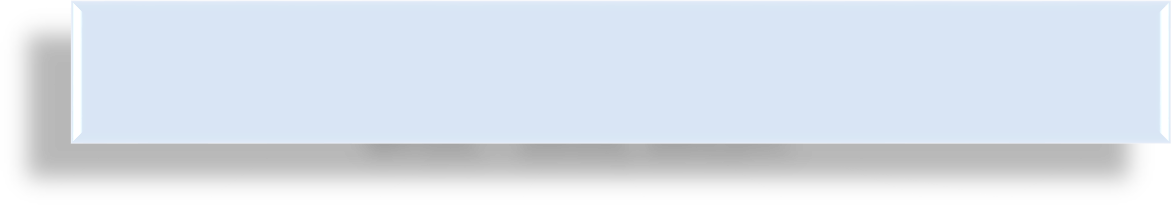 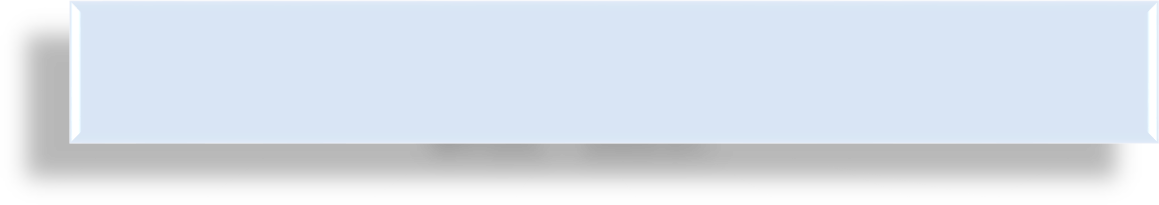 6-11 классы
ФГОС - 2010, 2012гг.
Основа:
ФГОС ООО-2010, ФГОС СОО-2012
имеющиеся программы по учебным
предметам, составленные в соответствии с  ФГОС - 2010, 2012гг.
УМК в действующем ФПУ

Личностные результаты отражают  сформированность, в том числе в части:
1. Гражданского воспитания  2.Патриотического воспитания  5. …
8. …

Тематическое планирование,
в том числе с учетом рабочей программы
воспитания
с указанием количества часов, отводимых на  освоение каждой темы
1-4, 5 классы  ФГОС - 2021г.
Основа:
ФГОС НОО-2021, ФГОС ООО-2021,
примерные рабочие программы по  учебным предметам, принятые ФУМО 27-  28.09.2021г., http://www.fgosreestr.ru,
УМК в действующем ФПУ
Личностные результаты отражают  сформированность…
основных направлений воспитательной  деятельности, в том числе в части:
1. Гражданского воспитания  2.Патриотического воспитания  8. …

Тематическое планирование,
с указанием количества академических  часов…
возможностью использования ЭОР, ЦОР…
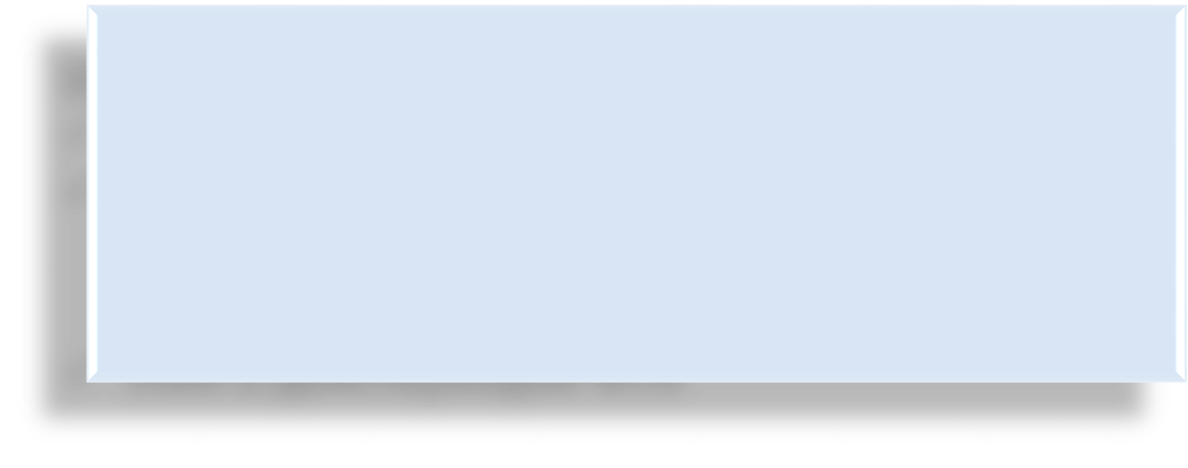 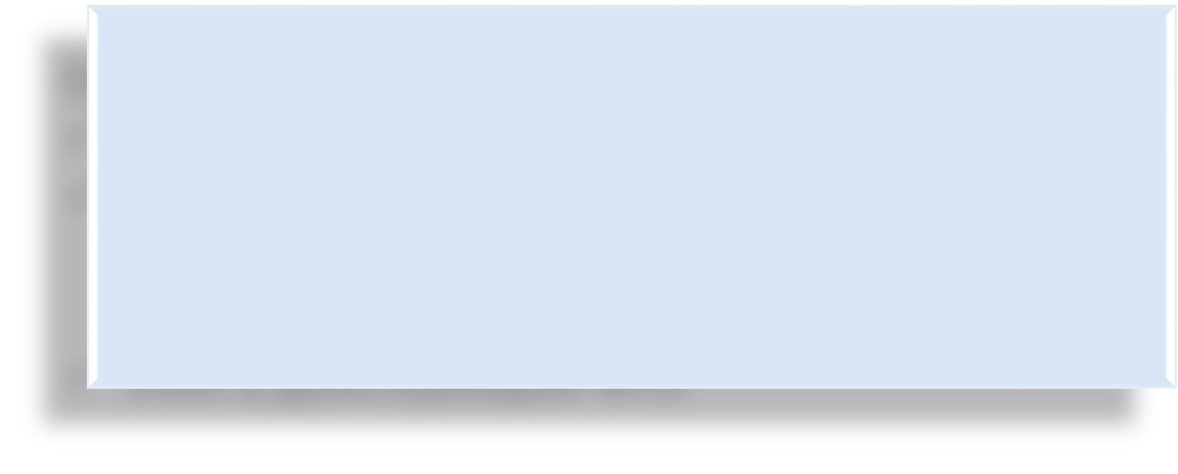 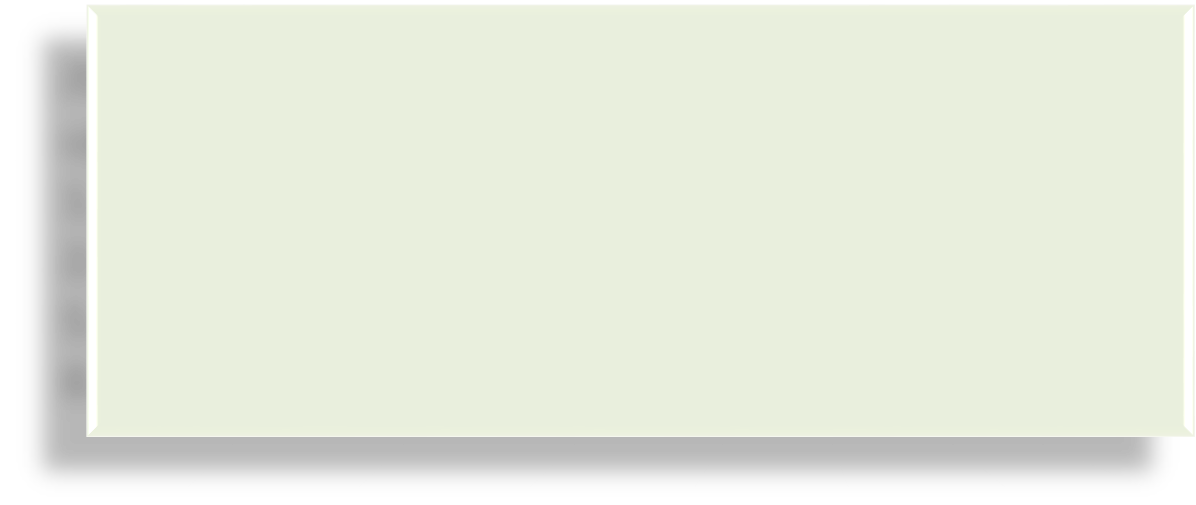 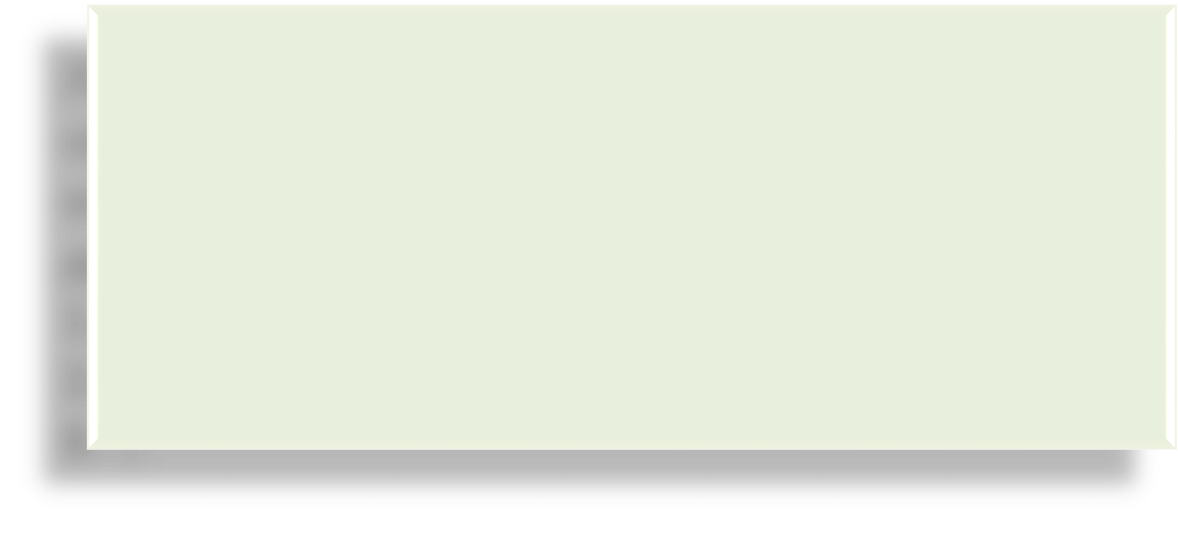 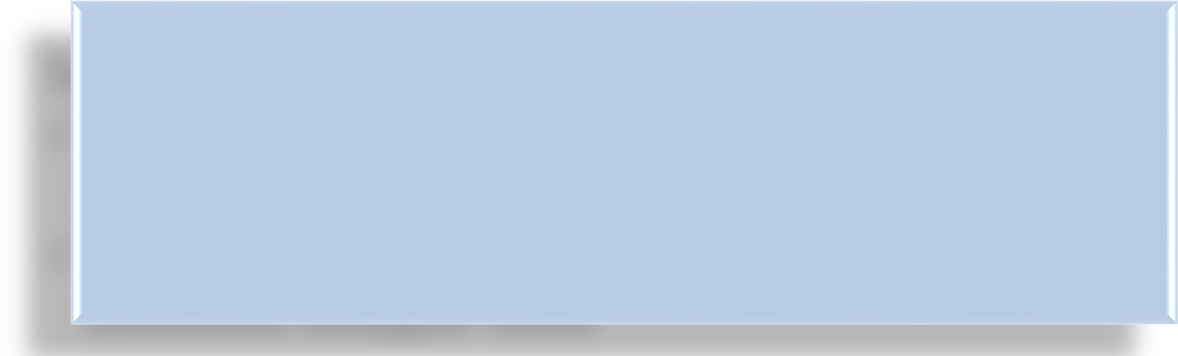 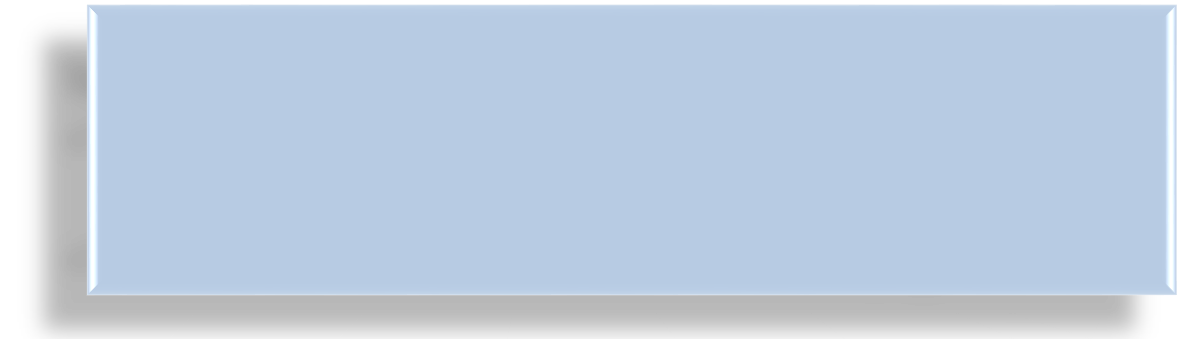 РАБОЧИЕ ПРОГРАММЫ ПО УЧЕБНЫМ ПРЕДМЕТАМ, КУРСАМ
ФГОС НОО, ООО – 2021
0. Пояснительная записка – ФГОС -2021г.
ФГОС – 2010, 2012
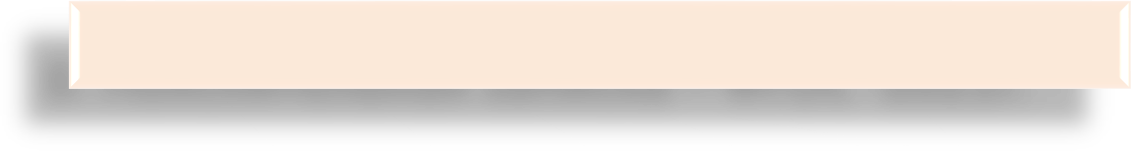 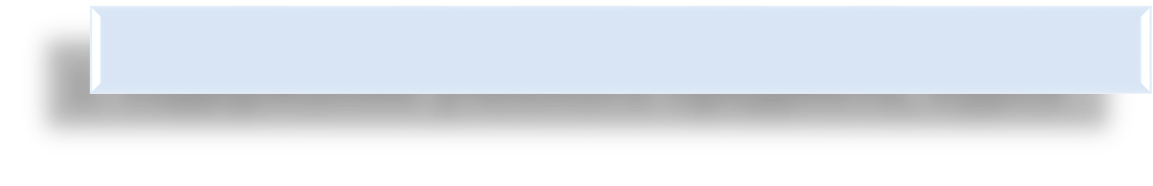 1. содержание учебного предмета, курса
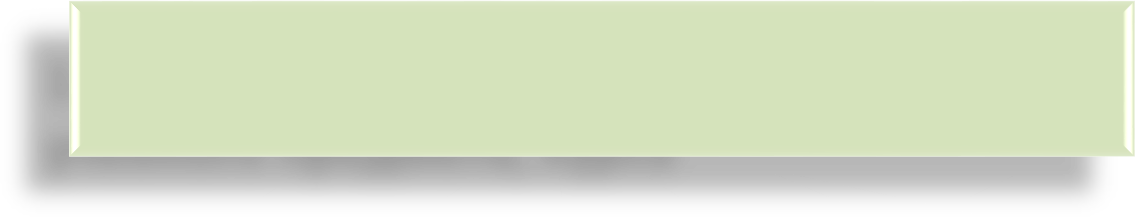 1. планируемые результаты освоения
учебного предмета, курса
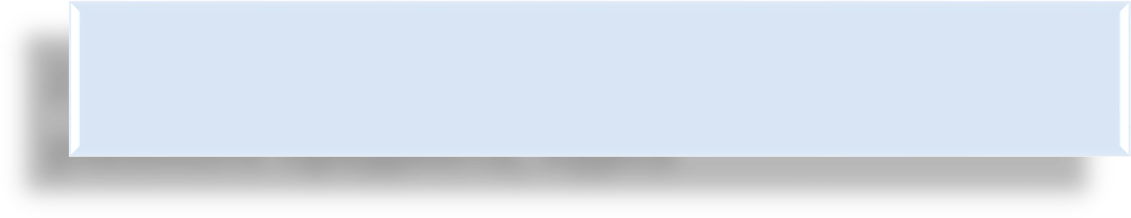 2. планируемые результаты освоения
учебного предмета, курса
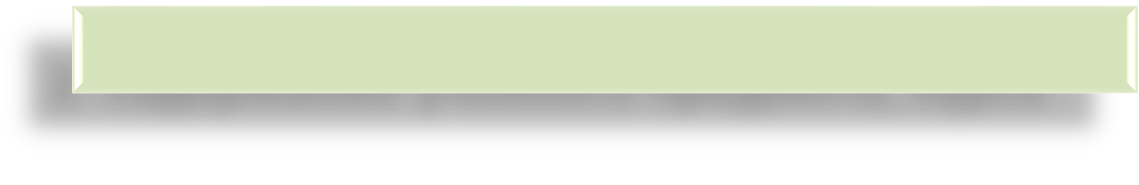 2. содержание учебного предмета, курса
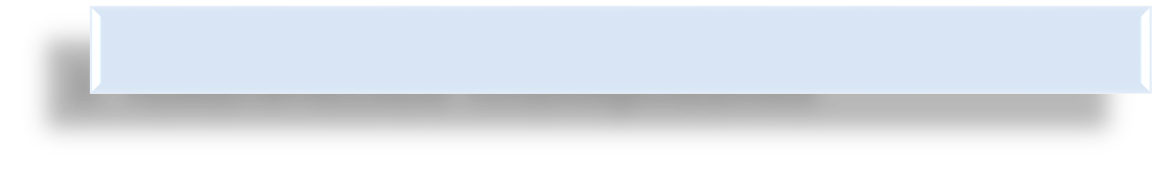 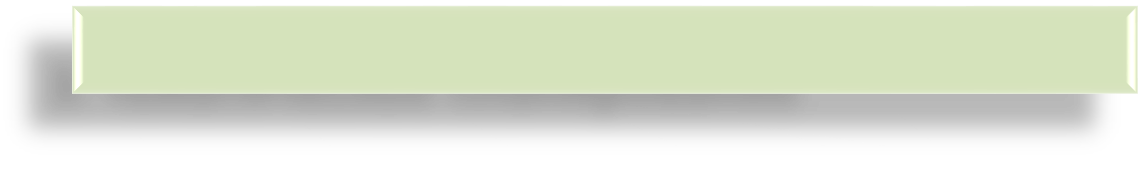 3. тематическое планирование
3. тематическое планирование
ЛОКАЛЬНЫЕ АКТЫ ОБЩЕОБРАЗОВАТЕЛЬНЫХ ОРГАНИЗАЦИЙ
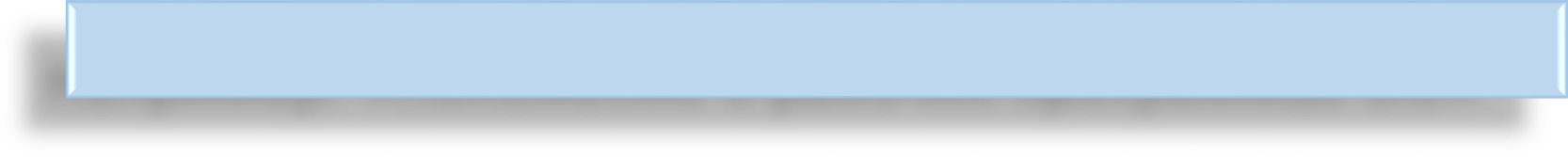 Например: «Положение о рабочих программах ОО»

Примерная структура локального акта общеобразовательной организации:
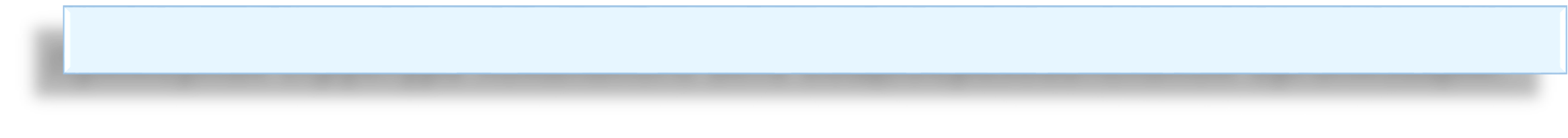 Вариант 1
Документ сформировать из 3-х блоков:
разделы с общими
положениями,
соответствующими всем
реализуемым в школе ФГОС,
раздел, соответствующий
требованиям ФГОС 2010, 2012гг.,
раздел, соответствующий
требованиям ФГОС 2021г.
Вариант 2
Структура документа традиционная,  в каждом разделе 3 части:
часть с общими положениями,  соответствующими всем
реализуемым в школе ФГОС,
часть, соответствующая
требованиям ФГОС 2010, 2012гг.,
часть, соответствующая
требованиям ФГОС 2021г.
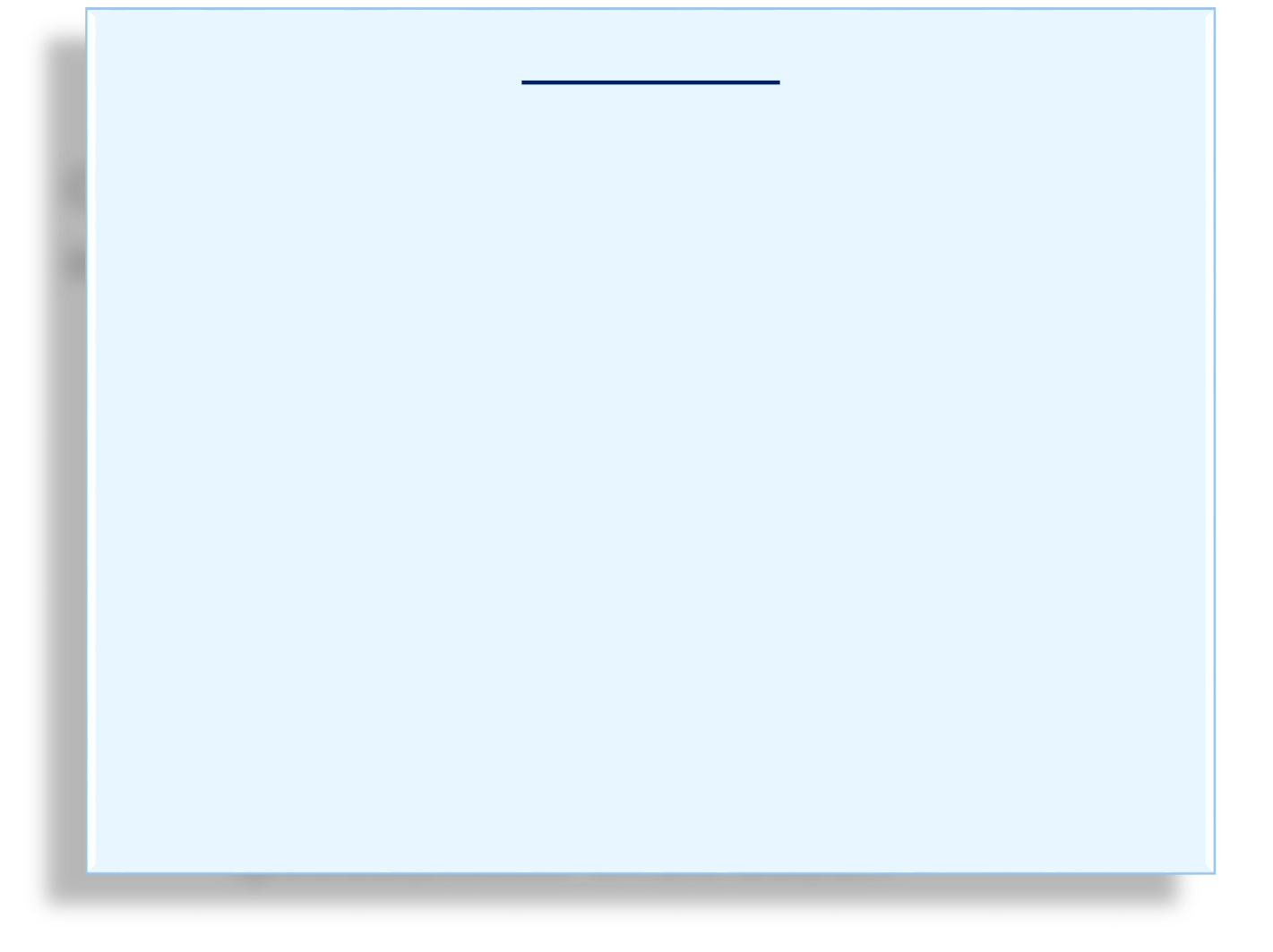 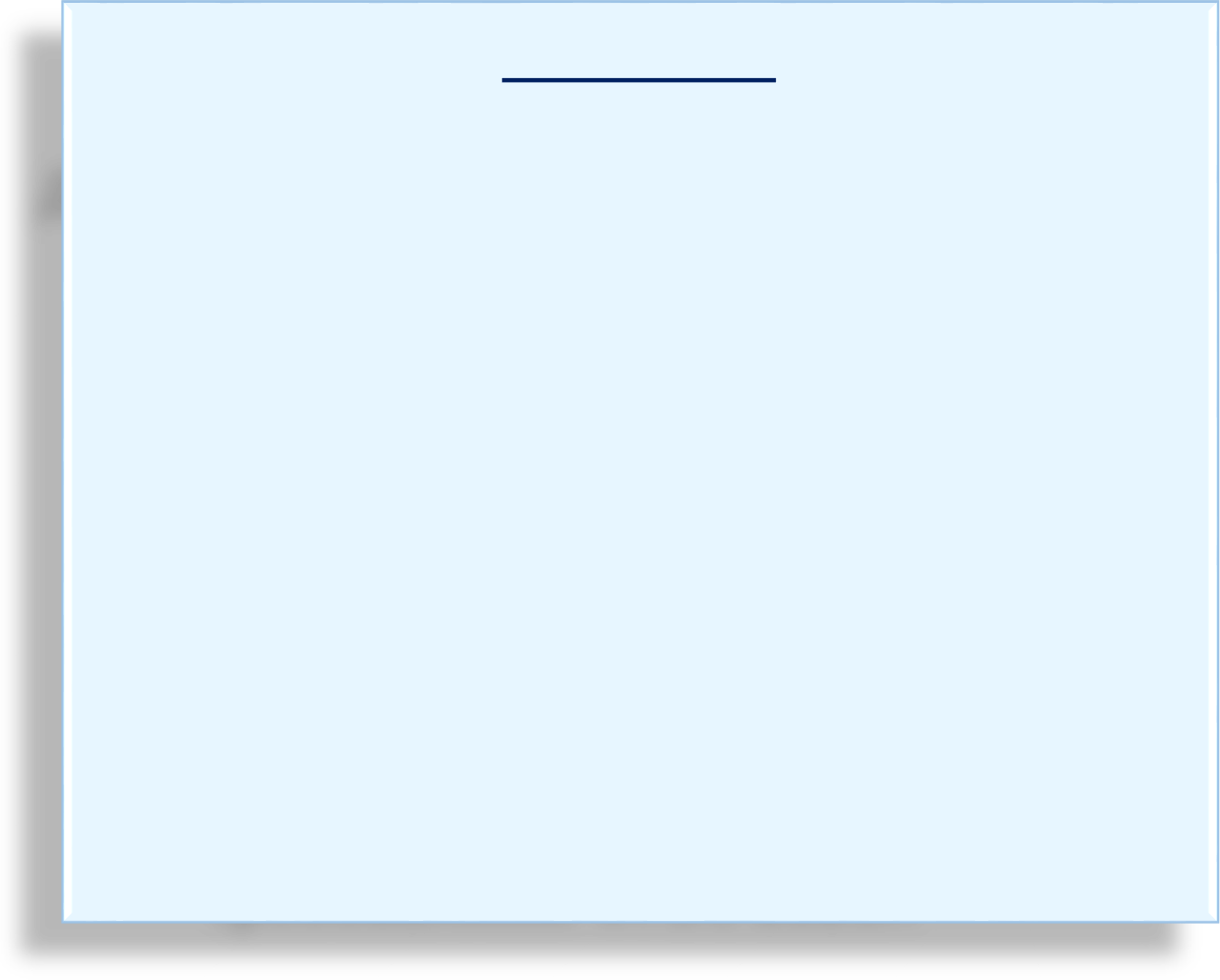 Федеральный портал
Единое содержание общего образования
https://edsoo.ru/
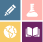 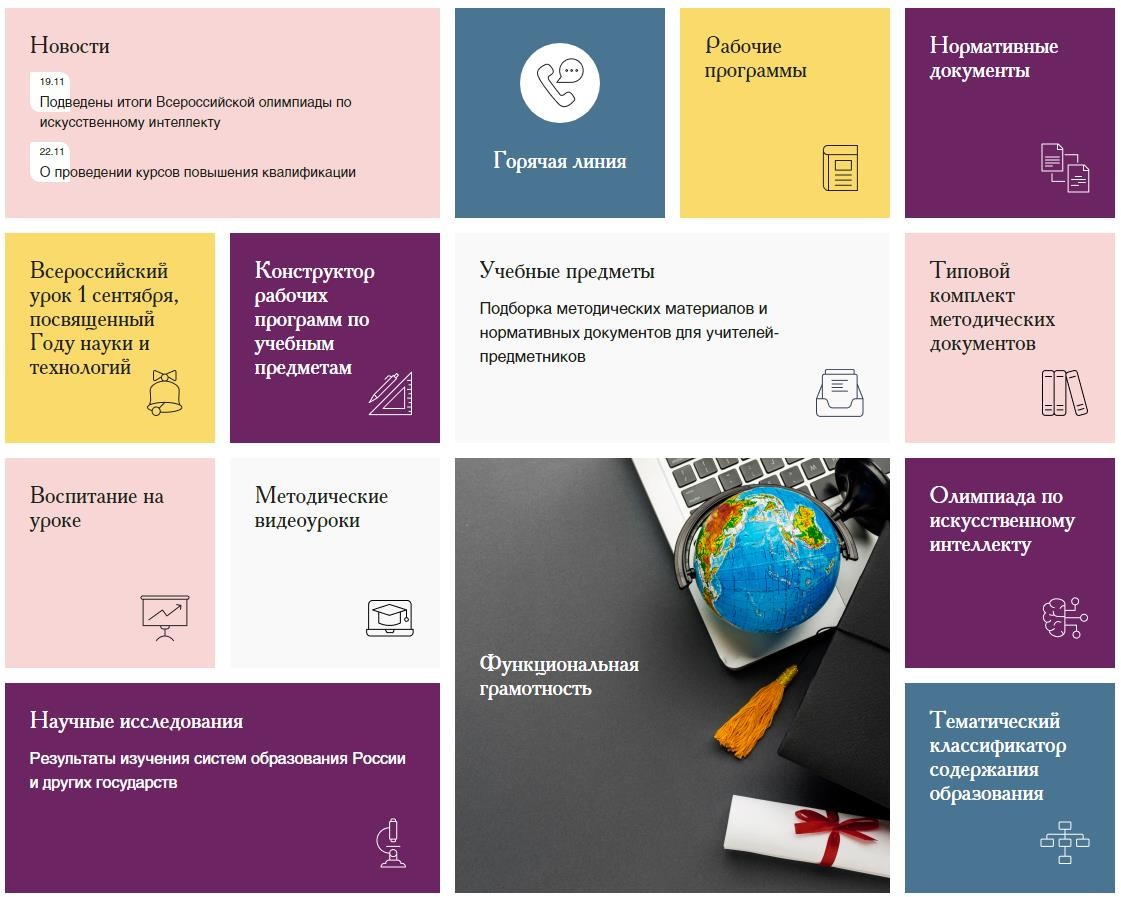 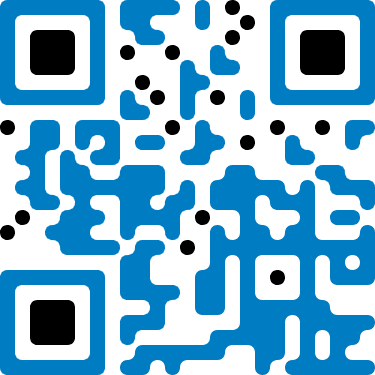 Использование рабочих программ по предметам
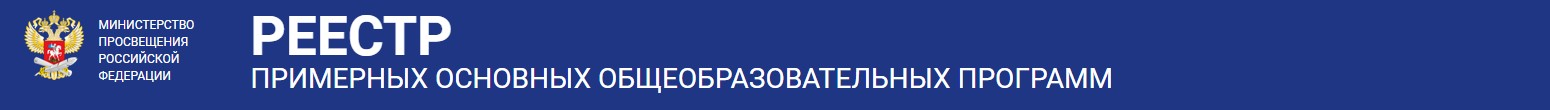 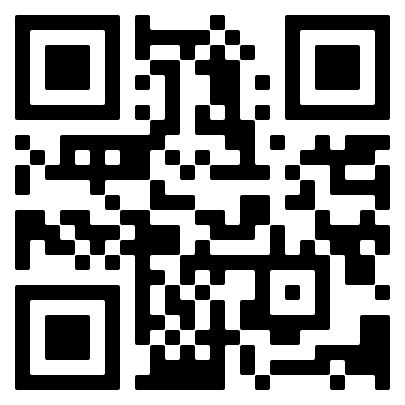 Реестр примерных программ является государственной информационной системой, которая  ведется на электронных носителях и функционирует в соответствии с едиными  организационными, методологическими и программно-техническими принципами,  обеспечивающими ее совместимость и взаимодействие с иными государственными
информационными системами и информационно-телекоммуникационными сетями.
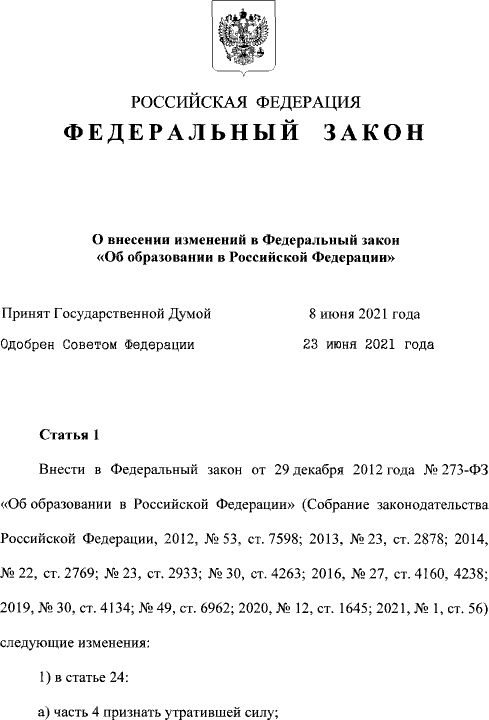 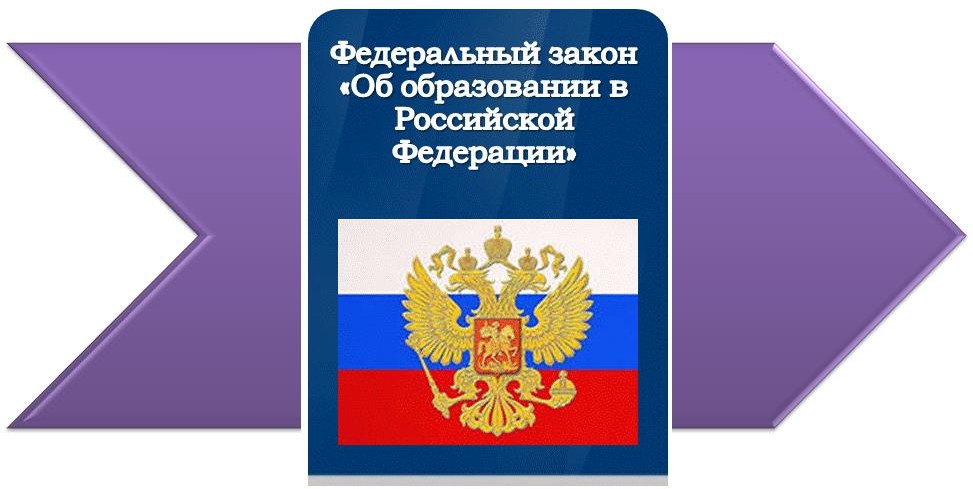 Федеральный закон
от 2 июля 2021 г. № 320-ФЗ  "О внесении изменений в  Федеральный закон "Об
образовании в Российской  Федерации"
Последовательность действий по введению обновленных  ФГОС в Краснодарском крае
Обязательное введение ФГОС
ЧЕК-ЛИСТ
самодиагностики готовности муниципальных образований
к введению обновленных ФГОС
Инвариантная часть
Вариативная часть
Обеспечить контроль синхронизации/интеграции ООП  и ПДО на базе ОО, ДОП, СПО, сущностей НП
«Образование» (центров «Точка Роста», «IT-куб»,
«Кванториум»)
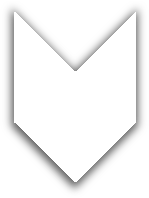 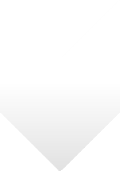 Сформировать схему (алгоритм, процесс) управления деятельностью по  введению обновленных ФГОС: создать муниципальную  координационную группу управления процессом
Рассмотреть вопрос  финансирования из средств  муниципального бюджета  обновления МТБ ОО,  предметными классами и  др. оборудованием
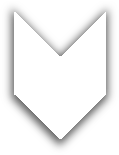 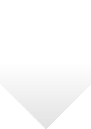 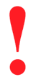 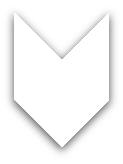 Разработать и утвердить план мероприятий по введению обновленных
ФГОС
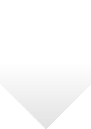 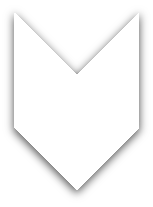 Обеспечить участие учителей в практико-  ориентированных КПК по подготовке к введению  обновленных ФГОС
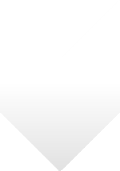 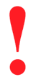 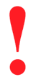 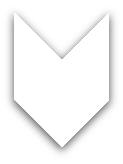 Организовать проведение муниципальных управленческих семинаров-  совещаний по подготовке к введению обновленных ФГОС
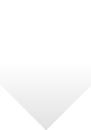 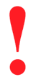 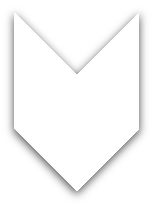 Актуализировать план работы муниципальной  методической службы в части первоочередных  действий по введению обновленных ФГОС
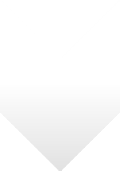 Обеспечить  контроль  внедрения сетевых  образовательных  программ
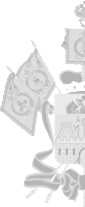 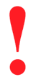 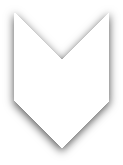 Проанализировать итоги мониторинга готовности образовательных  организаций к введению обновленных ФГОС
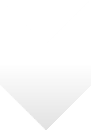 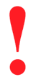 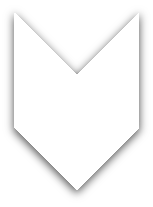 Активизировать деятельность муниципальных учебно-  методических объединений и ассоциаций учителей-  предметников
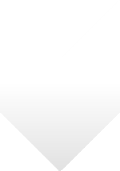 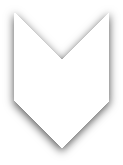 Разработать муниципальную нормативную правовую базу типовых  документов для образовательных организаций
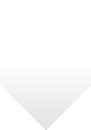 Организовать проведение муниципальных  образовательных мероприятий в различных формах:  конференции, мастер-классы, тренинги, круглые столы  и пр.
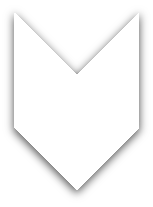 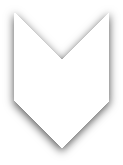 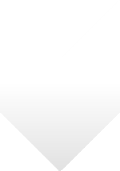 Создать муниципальные методические площадки по вопросам введения
обновленных ФГОС
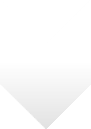 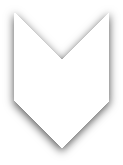 Обеспечить проведение мероприятий ОО, имеющих положительный  опыт введения ФГОС в пилотном режиме
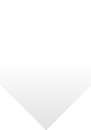 Обеспечить контроль организации процессов обратной  связи через мероприятия по проведению  информационно-просветительской работы с  родителями, СМИ, общественностью по вопросам  введения ФГОС
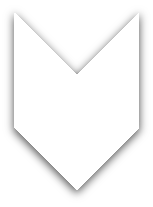 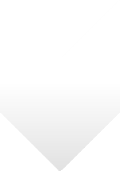 Обеспечить контроль сопряжения содержания внеурочной и урочной  деятельности, воспитательной работы, а также содержания программ  дополнительного образования с целью достижения планируемых  результатов
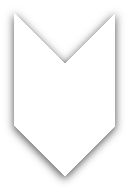 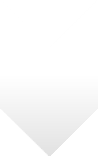 Нормативно-правовое и информационное сопровождение
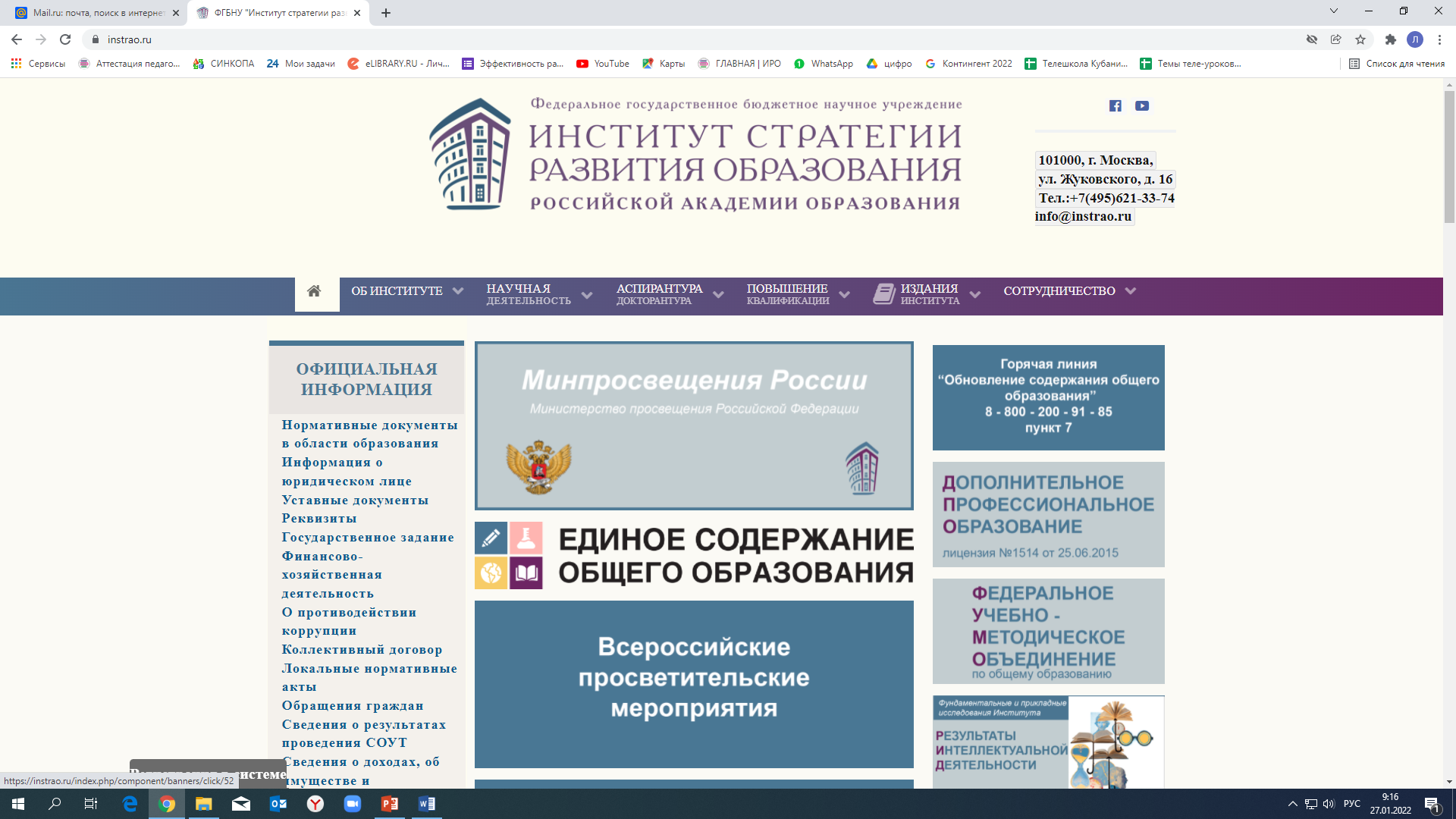 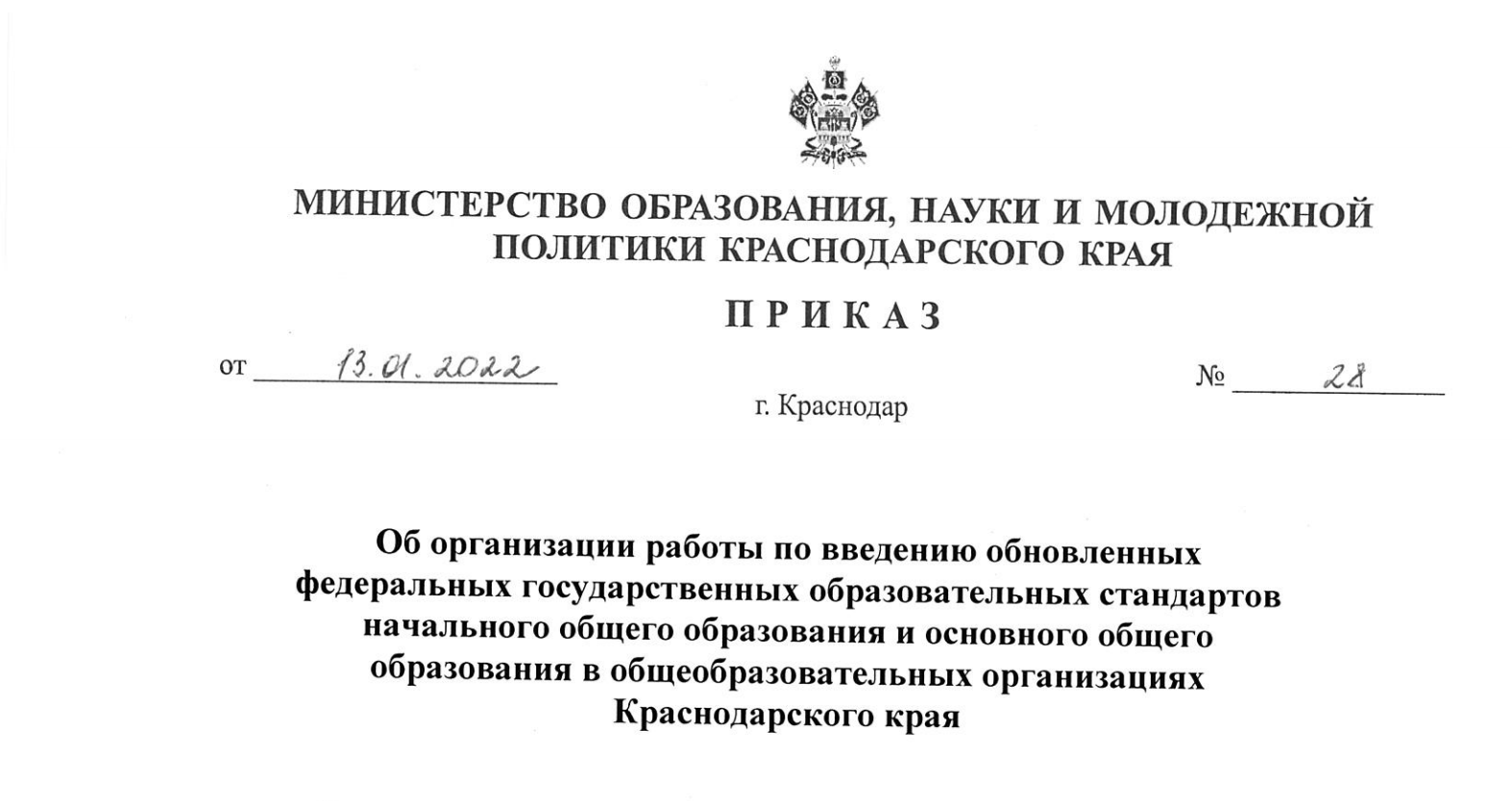 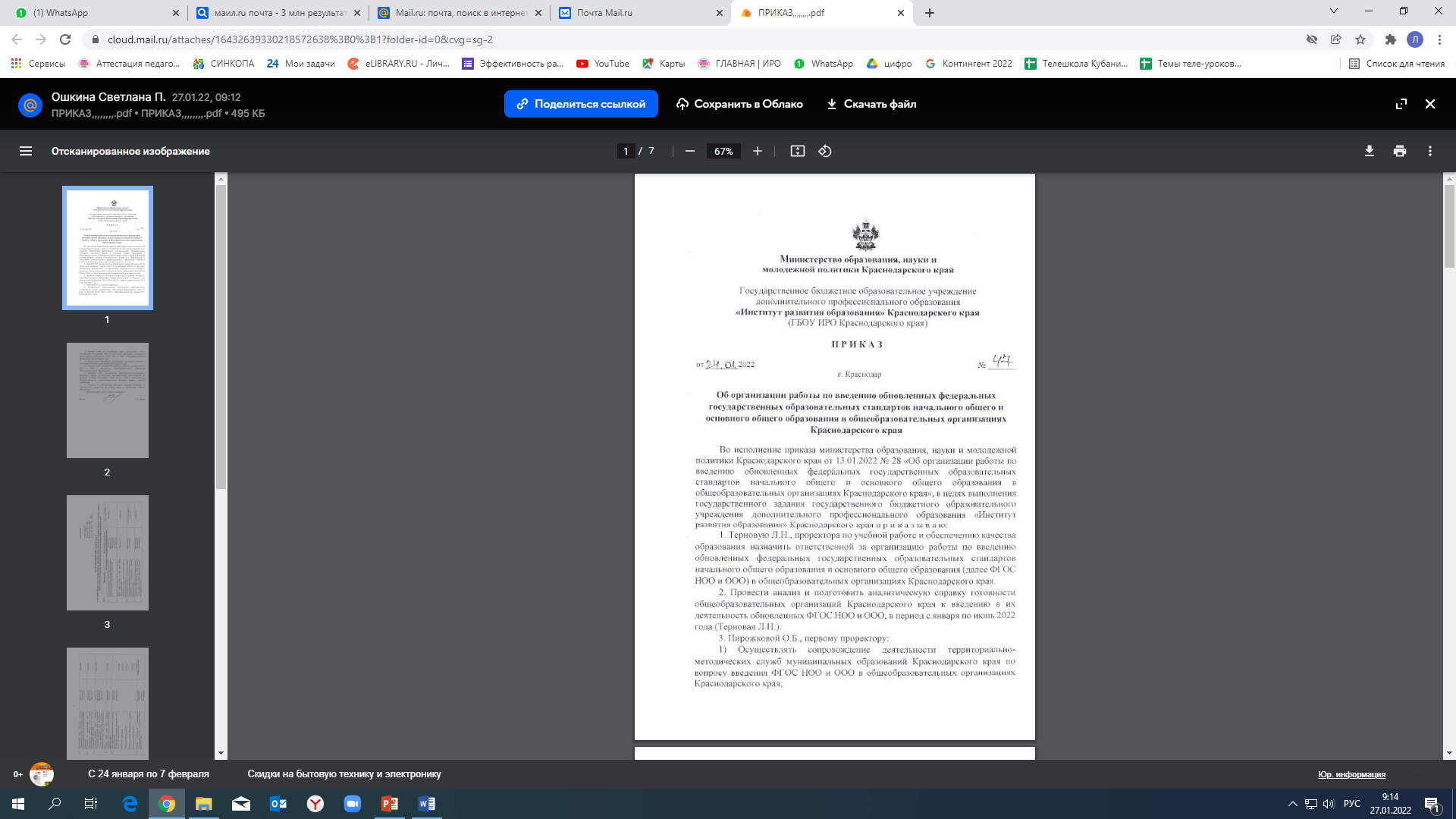 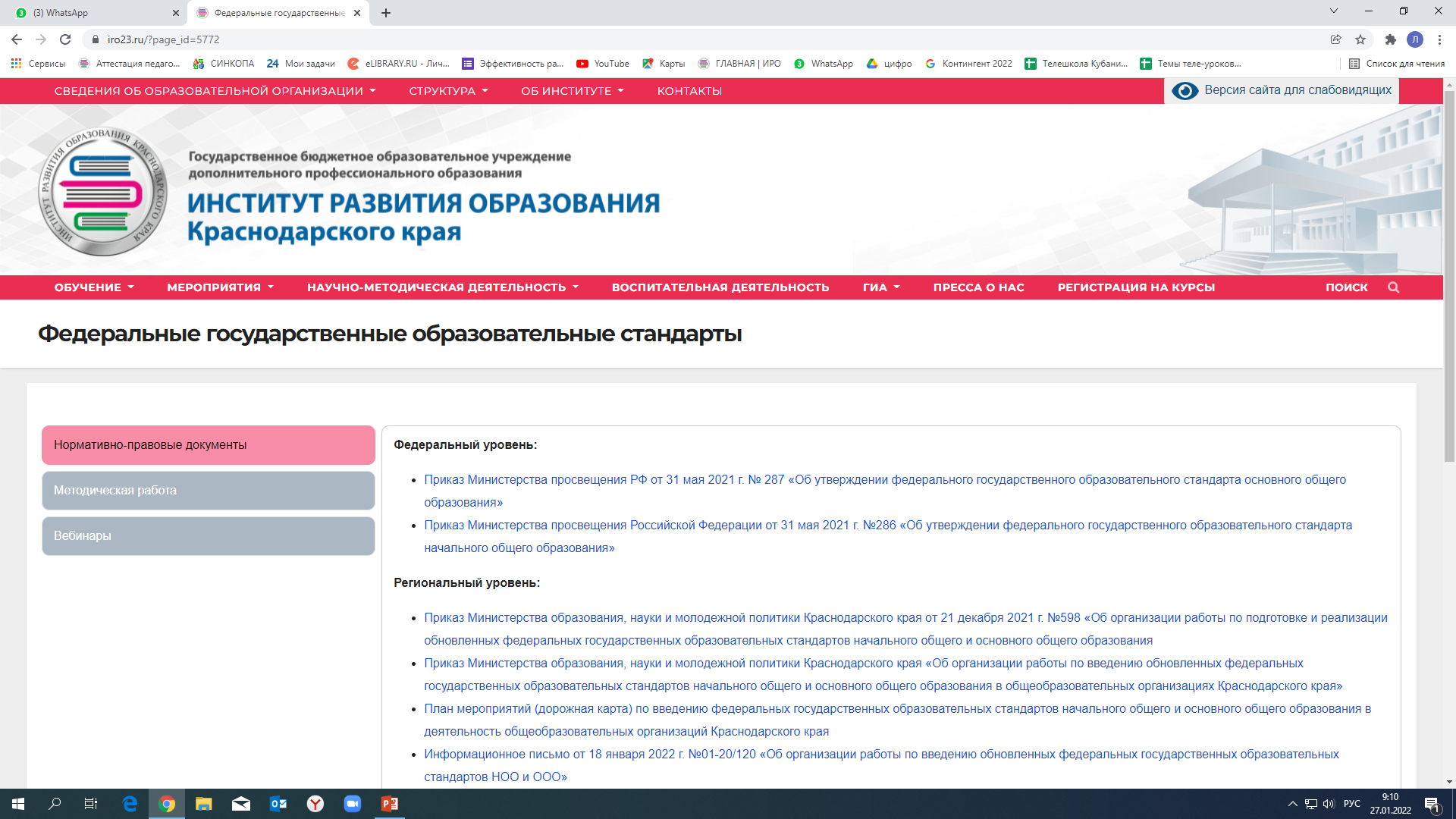 [Speaker Notes: Уважаемые коллеги! Мы вступаем в важный процесс подготовки к реализации обновленных стандартов в 1-х и 5х классах. Уже проведен мониторинг готовности общеобразовательных  организаций к реализации стандарта. Начинается системная подготовка.  Перед вами реквизиты приказа об утверждении дорожной карты.]
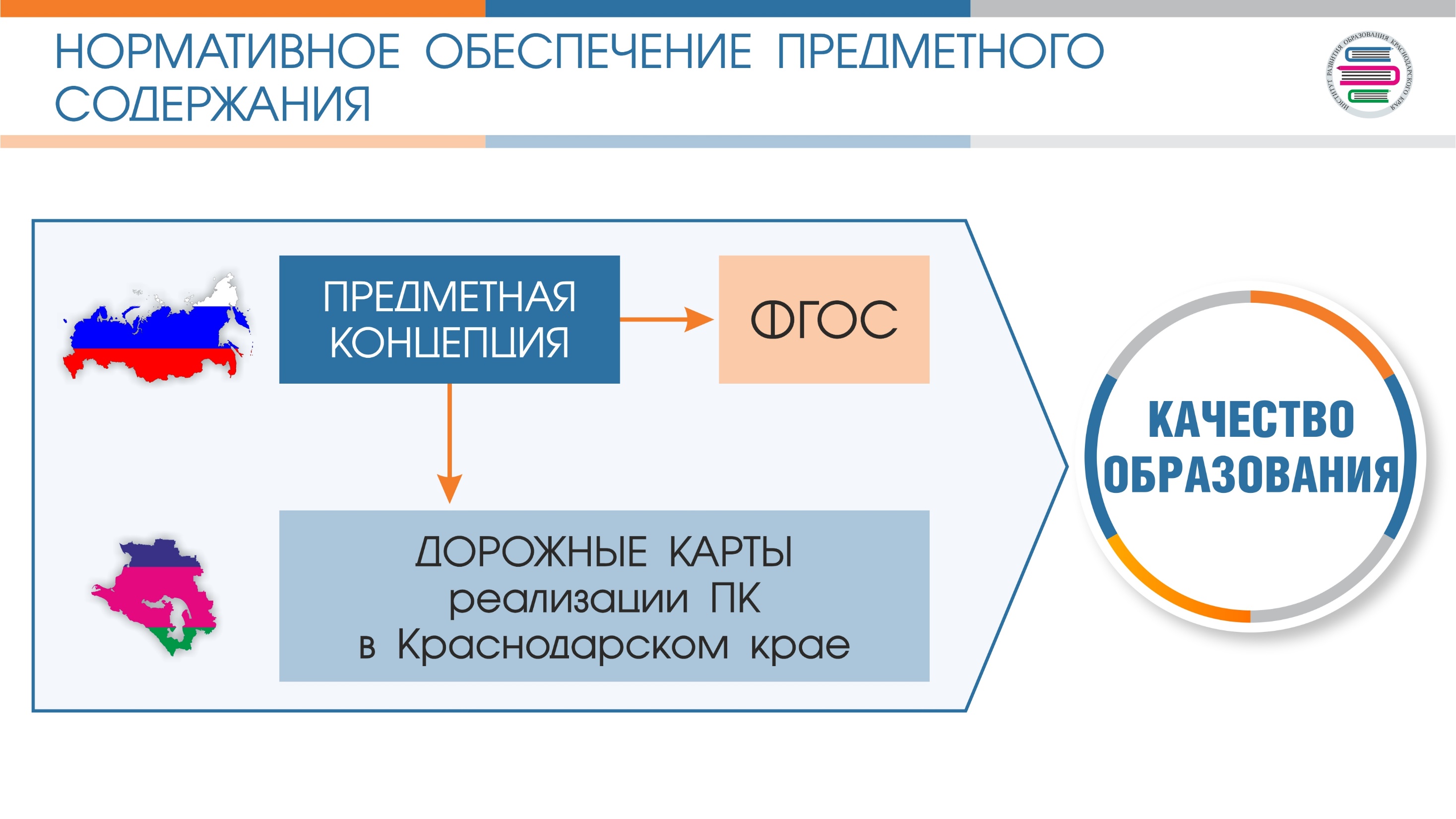 Задачи Учителя при формировании  деятельности
Урок
Внеурочная деятельность
Дополнительное образование
Структура учебного процесса
ПРОБЛЕМЫ
ЗАДАЧИ
Учитель при формировании ФГ должен:
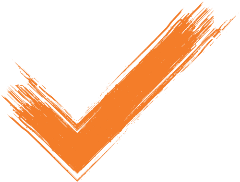 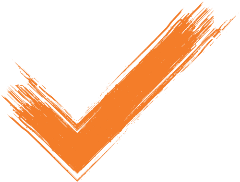 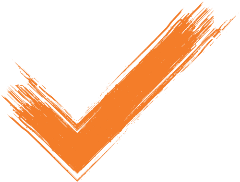 Федеральный портал
Минпросвещения России
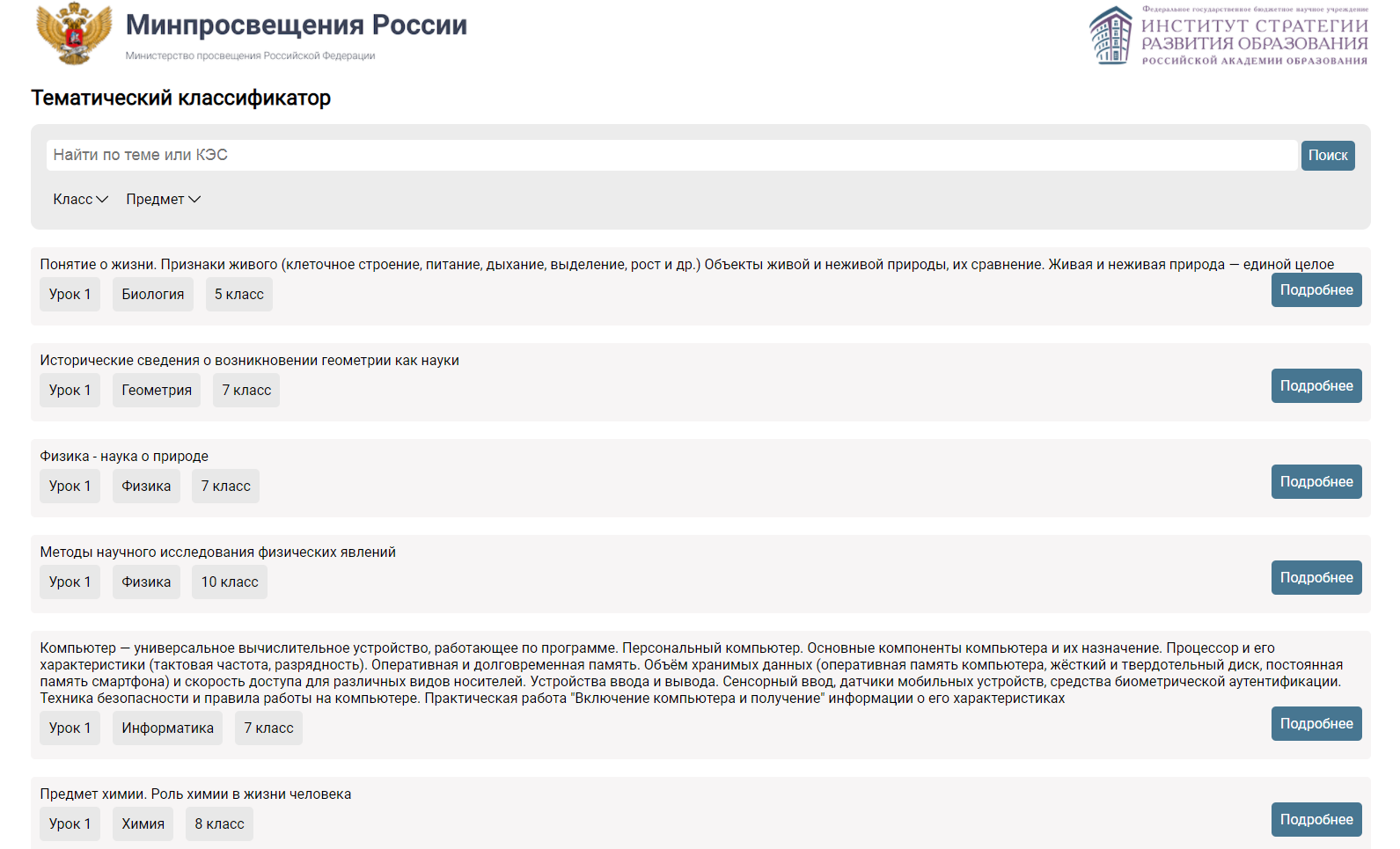 Федеральный портал
Минпросвещения России
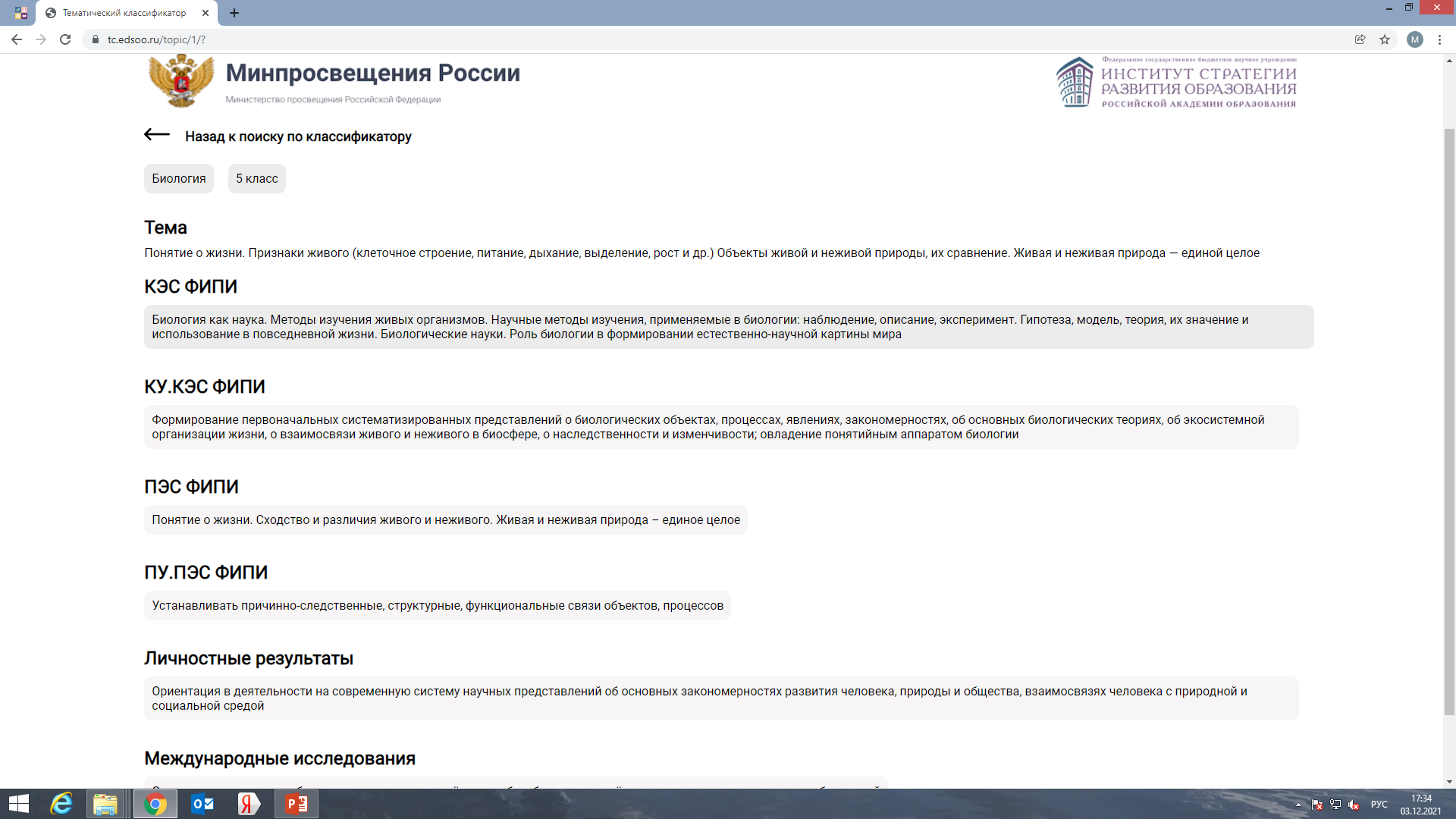 Использование в работе
Основные средства формирования функциональной грамотности
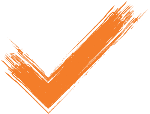 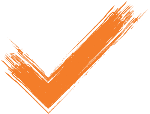 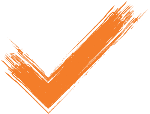 ЧТО ДЕЛАТЬ?
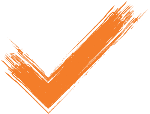 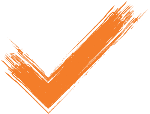 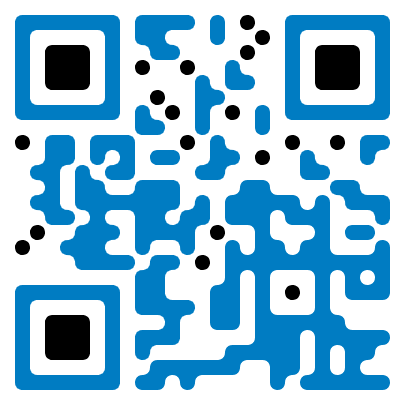 Апробация примерных рабочих программ
Для участия в апробации участники самостоятельно регистрируются по ссылке https://forms.yandex.ru/u/61a50913cb348a87afa36f5c/
Далее заполняют 2 анкеты: https://docs.google.com/forms/d/e/1FAIpQLSegvtDWcCyGKx-eUbzPDVBknPBquuFqxpDXYkprhLQEMTpWZg/viewform
https://docs.google.com/forms/d/e/1FAIpQLSfQYTXK3EHx50kbW40o7d7eqlRzxdK6gCKPw7PZ7qASGyXQKw/viewform
Обратить внимание участников на ввод личных данных участников. Написание почты и фио было одинаковым  во всех анкетах.
Использование электронных средств обучения, дистанционных технологий
Федеральный закон от 29 декабря 2012 года 273-ФЗ «Об образовании в Российской Федерации»
Приказ Министерства просвещения Российской Федерации №115 от 22.03.2021 «Об утверждении  Порядка организации и осуществления образовательной деятельности по основным
общеобразовательным программам — образовательным программам начального общего, основного
общего и среднего общего образования»
Федеральный государственный образовательный стандарт начального общего образования.  Утвержден приказом Министерства просвещения Российской Федерации от 31 мая 2021 г. № 286.
Федеральный государственный образовательный стандарт основного общего образования. Утвержден
приказом Министерства просвещения Российской Федерации от 31 мая 2021 г. № 287.
Требования СанПин к организации дистанционного обучения: СанПиН 2.2.2./2.4.1340-03
«Гигиенические требования к видеодисплейным терминалам и персональным электронно-
вычислительным машинам и организация работы»
Требования СП 2.4.3648-20 «Санитарно-эпидемиологические требования к организациям воспитания
и обучения, отдыха и оздоровления детей и молодежи»
Как организовать дистанционное обучение
Заявление родителей (законных представителей) несовершеннолетнего на  дистанционное обучение в школе с указанием периода и письменной гарантией,  заверенной подписью, что ребенку будут обеспечены условия для учебного процесса, со  ссылкой на личную ответственность за жизнь и здоровье ребенка в период  дистанционного обучения.
(даже если решение о переходе школы на «дистант» принято на уровне местных
властей)
Локальный акт (приказ или положение) об организации дистанционного обучения, в котором
регламентирует порядок оказания учебно-методической помощи обучающимся и проведения
промежуточного и итогового контроля по всем учебным дисциплинам. В Положении о дистанционном
обучении необходимо проверить реквизиты нормативных правовых актов. Например, указать, что
документ разработан в соответствии с СП 2.4.3648–20 и СанПиН 1.2.3685–21.
Локальный акт, регламентирующий правила пользования электронными устройствами в здании
и на территории школы
Школа:
формирует расписание занятий в соответствии с учебным планом по каждому предмету,
информирует учеников и их родителей (законных представителей) о дистанционном обучении,
учитывает результаты учебного процесса в электронной форме (электронное портфолио).
ГЛАВНЫЕ ЦИФРЫ
18 часов – до этого часа в расписании должны заканчиваться дистанционные занятия
40 минут может продолжаться дистанционный урок
60 процентов – максимальный уровень громкости, на котором можно использовать наушники на  уроке.
Каждый случай перевода на дистанционное обучение рассмотрите на внеочередном заседании
педсовета и издайте приказ об организации освоения ООП (НОО, ООО) с использованием  дистанционных образовательных технологий
Электронные образовательные ресурсы
Требования СанПин к организации дистанционного  обучения: СанПиН 2.2.2./2.4.1340-03 «Гигиенические  требования к видеодисплейным терминалам и персональным  электронно-вычислительным машинам и организация  работы»
Требования СП 2.4.3648-20 «Санитарно-эпидемиологические  требования к организациям воспитания и обучения, отдыха и  оздоровления детей и молодежи»
Санитарные правила внесли масштабные изменения в работу школы с  гаджетами. Электронные средства обучения (ЭСО) разрешили применять на  каждом уроке, но запретили смартфоны.
Предупредить педагогов, что больше нельзя использовать смартфоны для  образовательных целей (п. 3.5.3 СП 2.4.3648–20). Раньше школы самостоятельно  принимали такое решение.
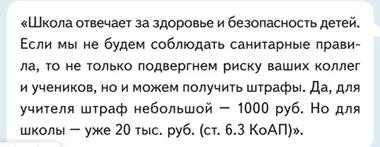 Запрет на смартфоны не распространяется на остальные электронные средства  обучения. Наоборот, теперь рекомендуют использовать более удобные гаджеты –  с хорошим разрешением, со съемной клавиатурой.
Электронные образовательные ресурсы
ПРИКАЗ
О соблюдении требований санитарных правил по работе с электронными средствами обучения
Во	исполнение	санитарных	правил	СП	2.4.3648–20	«Санитарно-эпидемиологические	требования	к
организациям воспитания и обучения, отдыха и оздоровления детей и молодежи»
п р и к а з ы в а ю:
Организовать	изучение	членами	педагогического	коллектива	новых	правил	по	работе	с	электронными
средствами обучения в срок до ______	_ (отв. _______________, заместитель директора по УВР).
Обеспечить:
2.1	соблюдение	нормативов	продолжительности	использования	электронных	средств	обучения
(отв.	, заместители директора по УВР);
2.2	проведение	дезинфекции	электронного	оборудования	после	каждого	учебного	дня	(отв.	 	,
заместитель директора по АХР);
2.3 отключение электронных средств обучения, по завершении учебных занятий (отв. дежурный администратор
по утвержденному графику дежурства);
2.4	проведение	с	учениками	комплекса	упражнений	для	профилактики	зрительного	утомления	и	снятия
напряжения с мышц тела в середине урока продолжительностью не менее 2 мин.;
2.5 проверку имеющихся средств электронного обучения на требования СП 2.4.3648–20 с предоставлением
отчета до ___________ (отв. ______	, заместитель директора по АХР);
2.6 ознакомление всех участников образовательных отношений с требованиями к характеристикам электронных
образовательных ресурсов и порядком их использования до	_	(отв. классные руководители 1-1
классов).
Запретить использование на уроках смартфонов и более двух средств электронного обучения одновременно.
Контроль исполнения приказа оставляю за собой.
Директор
С приказом ознакомлены:
СПАСИБО ЗА ВНИМАНИЕ!